NSRS Modernization
PLSO Fall Seminar
October 2019
Jeff Jalbrzikowski, P.S., GISP
Appalachian Regional Geodetic Advisor

jeff.jalbrzikowski@noaa.gov
240-988-5486
My Background
Licensed Surveyor in OH, PA, and WV
Certified GIS Professional
University of Akron graduate
Came to NGS from USACE (Pittsburgh, PA)
primary experience is engineering surveys, including structural deformation, hydrographic/bathymetric, terrestrial LiDAR, GNSS control, local/legacy datum resolution
previously survey intern, Cadastral Surveyor, GIS Technician, warehouse picker/packer, busboy…
Have you already heard that NAD83 and NAVD88 are scheduled to be replaced?
Who’s nervous?
Who’s ready?
Who’s already working in ITRF?
Organizational Structure
Federal Government – Executive Branch
			-Department of Commerce (DoC)
					(~47,000 employees)
			
			-National Oceanic and Atmospheric 						Administration (NOAA)
					
			-National Ocean Service (NOS)
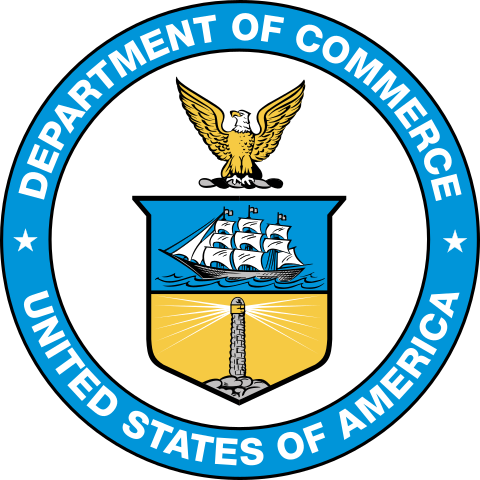 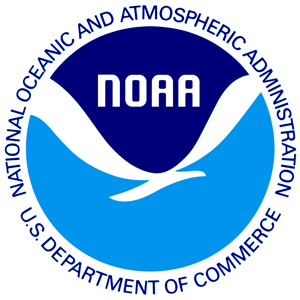 -National Geodetic Survey (NGS)
						(~175 employees)
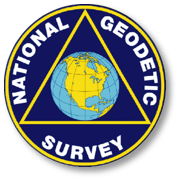 NGS Mission
To define, maintain and provide access to the National Spatial Reference System (NSRS) to meet our Nation’s economic, social, and environmental needs.
NGS Overview
CORS
GRAV-D
NHMP
OPUS
Modernizing the NSRS
NGS Products and Services
ECO
National Shoreline
Antenna Calibrations
ERI
Orbit Data
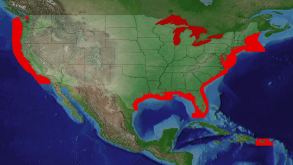 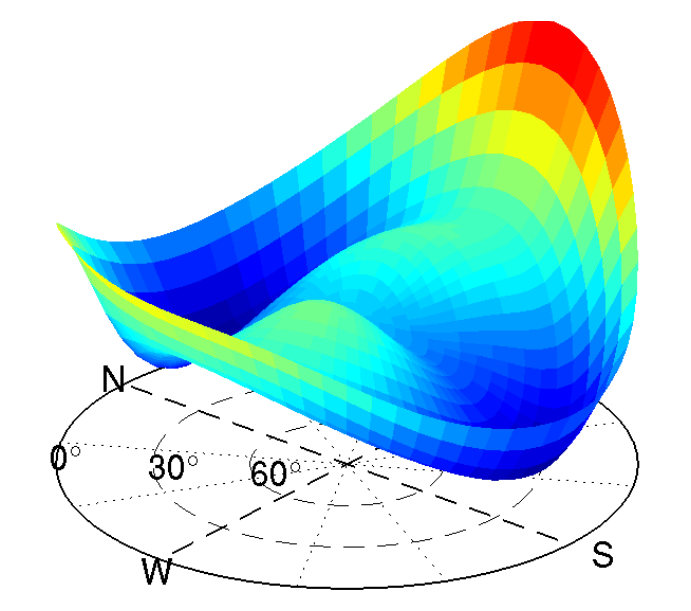 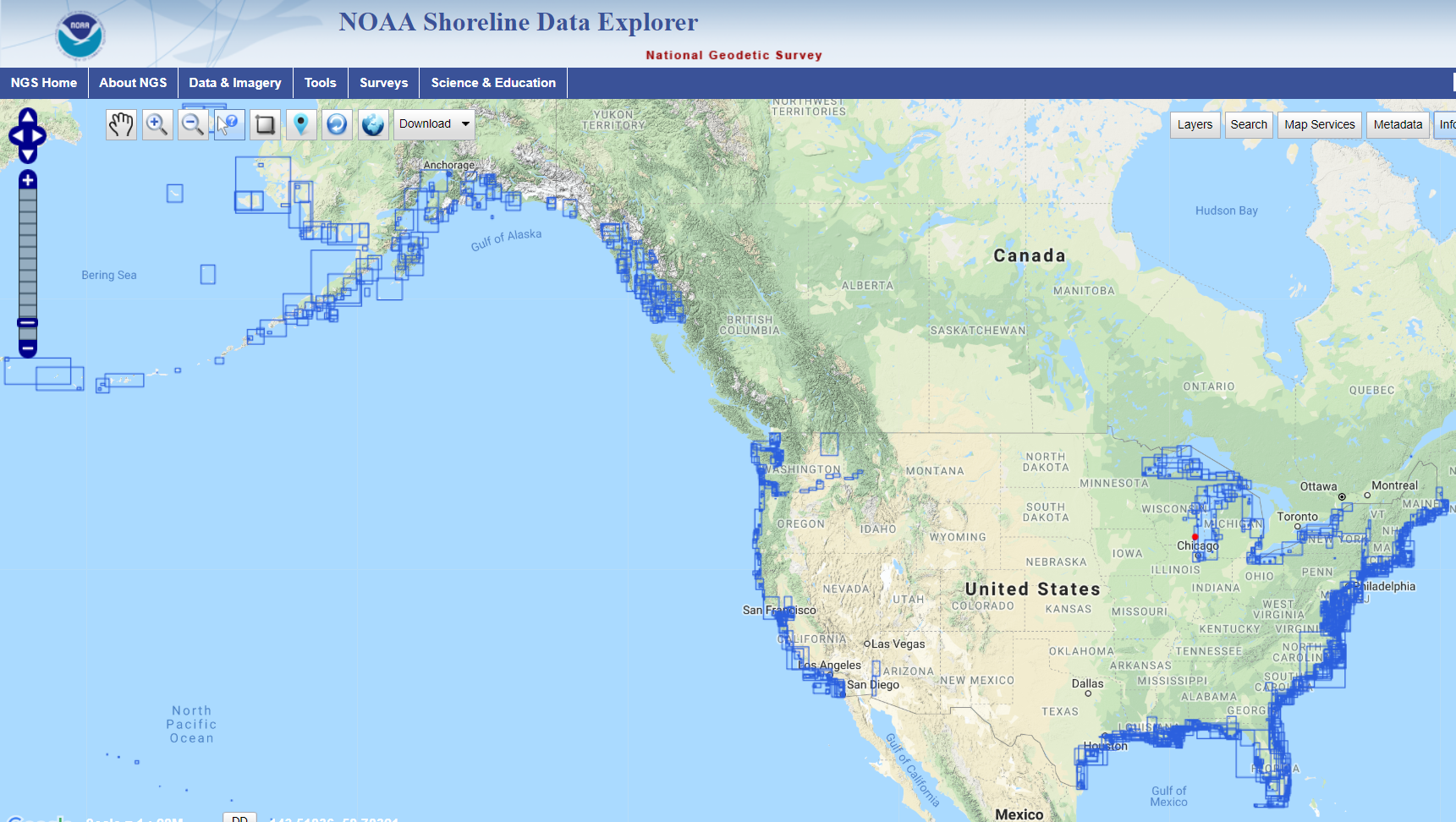 NCAT
VDatum
ASP
Geodetic Advisors
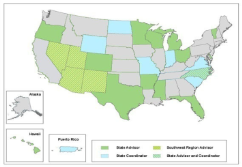 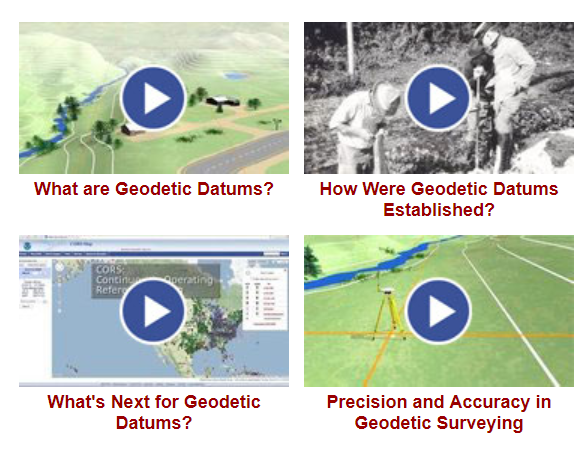 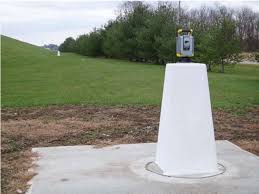 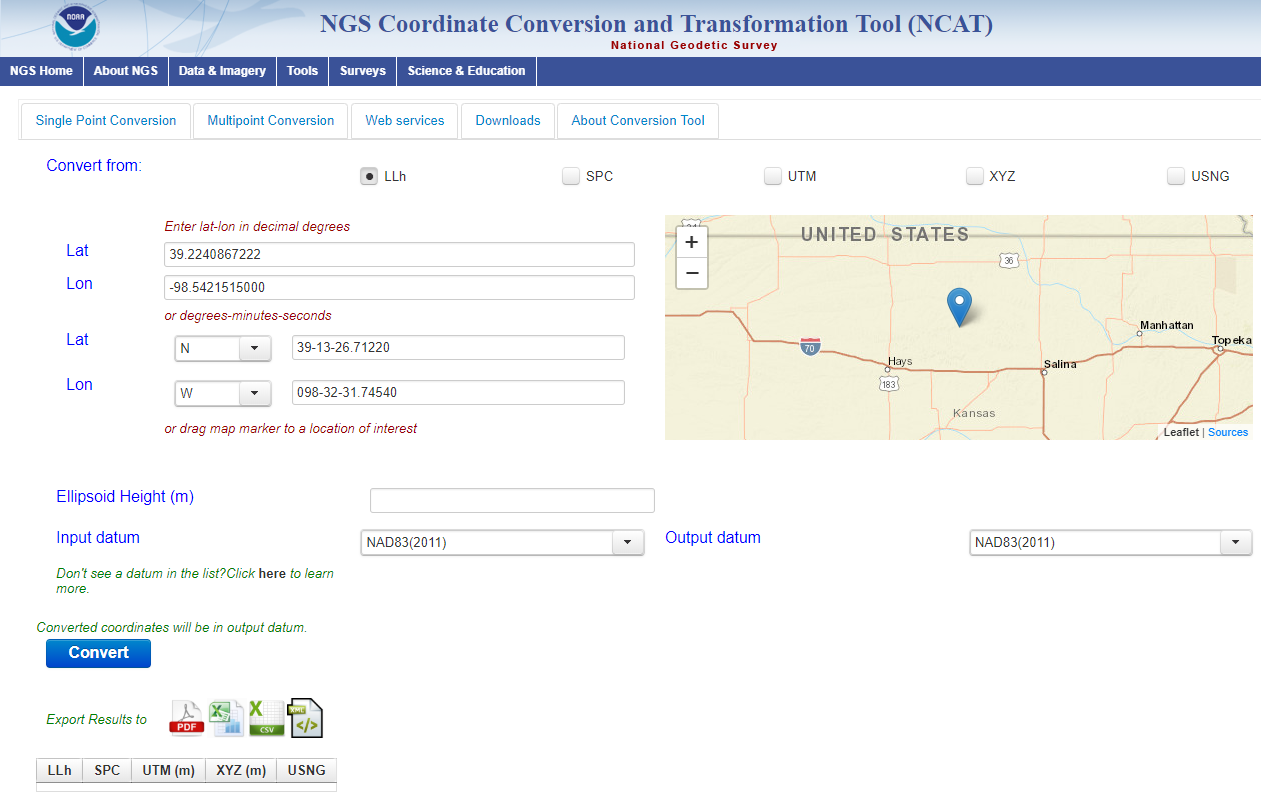 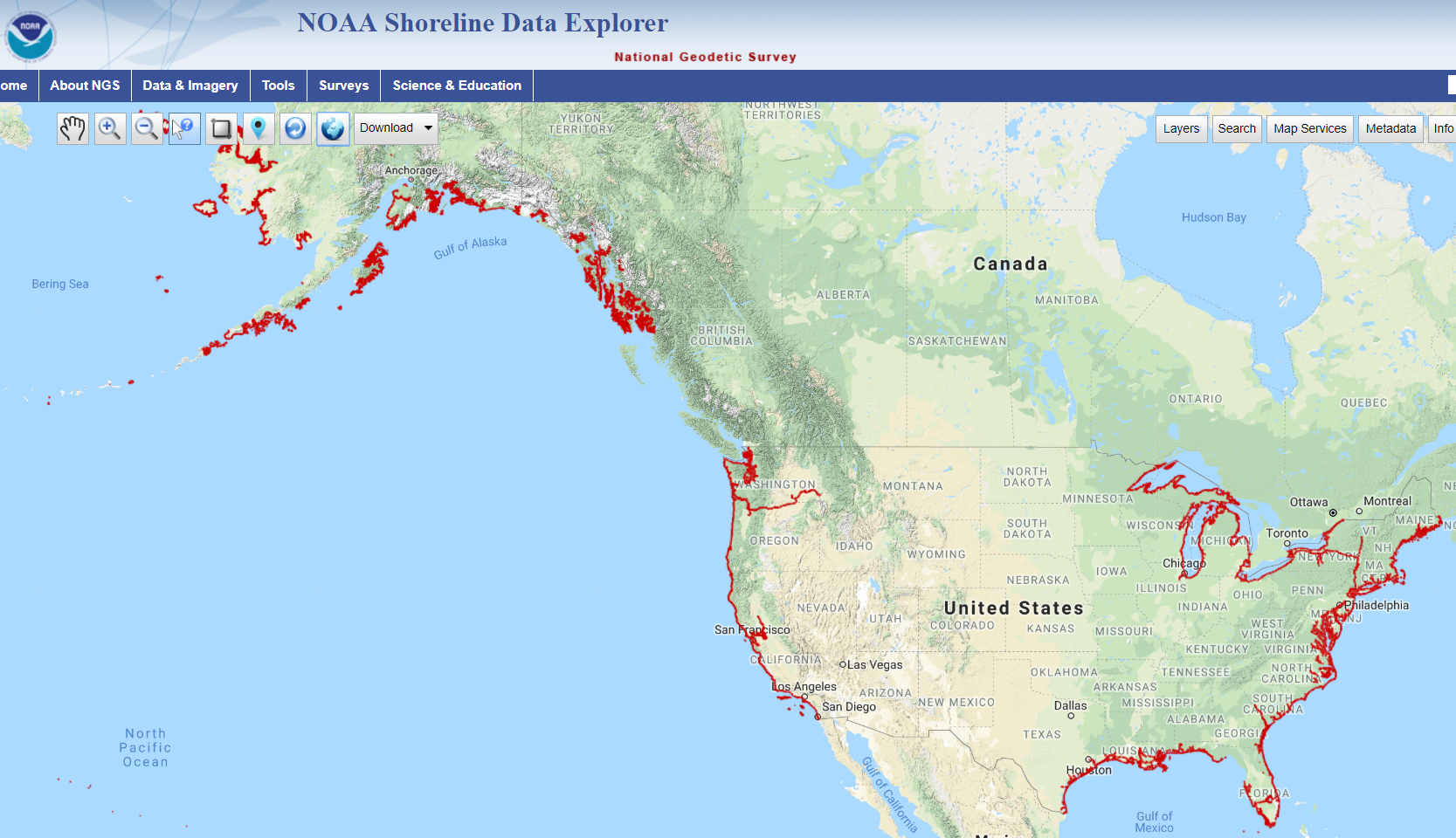 CBL
Outreach/COMET
CUSP
NGS Overview
CORS
GRAV-D
NHMP
OPUS
Modernizing the NSRS
NGS Products and Services
ECO
National Shoreline
Antenna Calibrations
ERI
Orbit Data
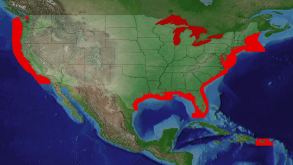 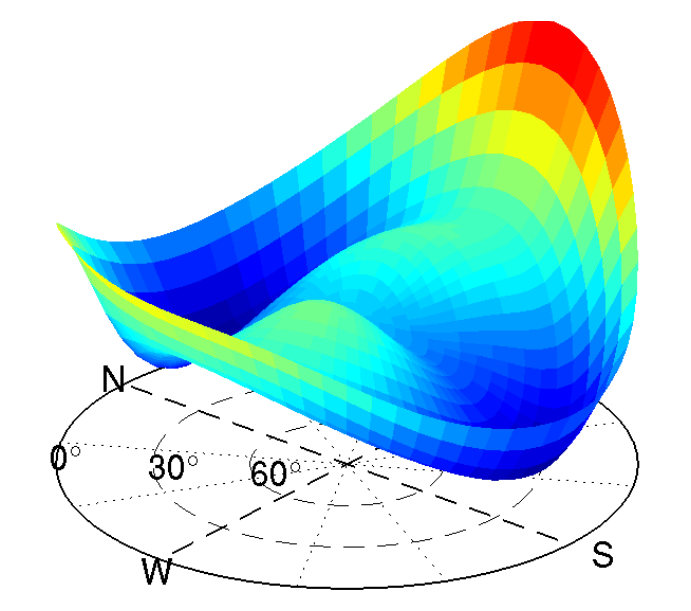 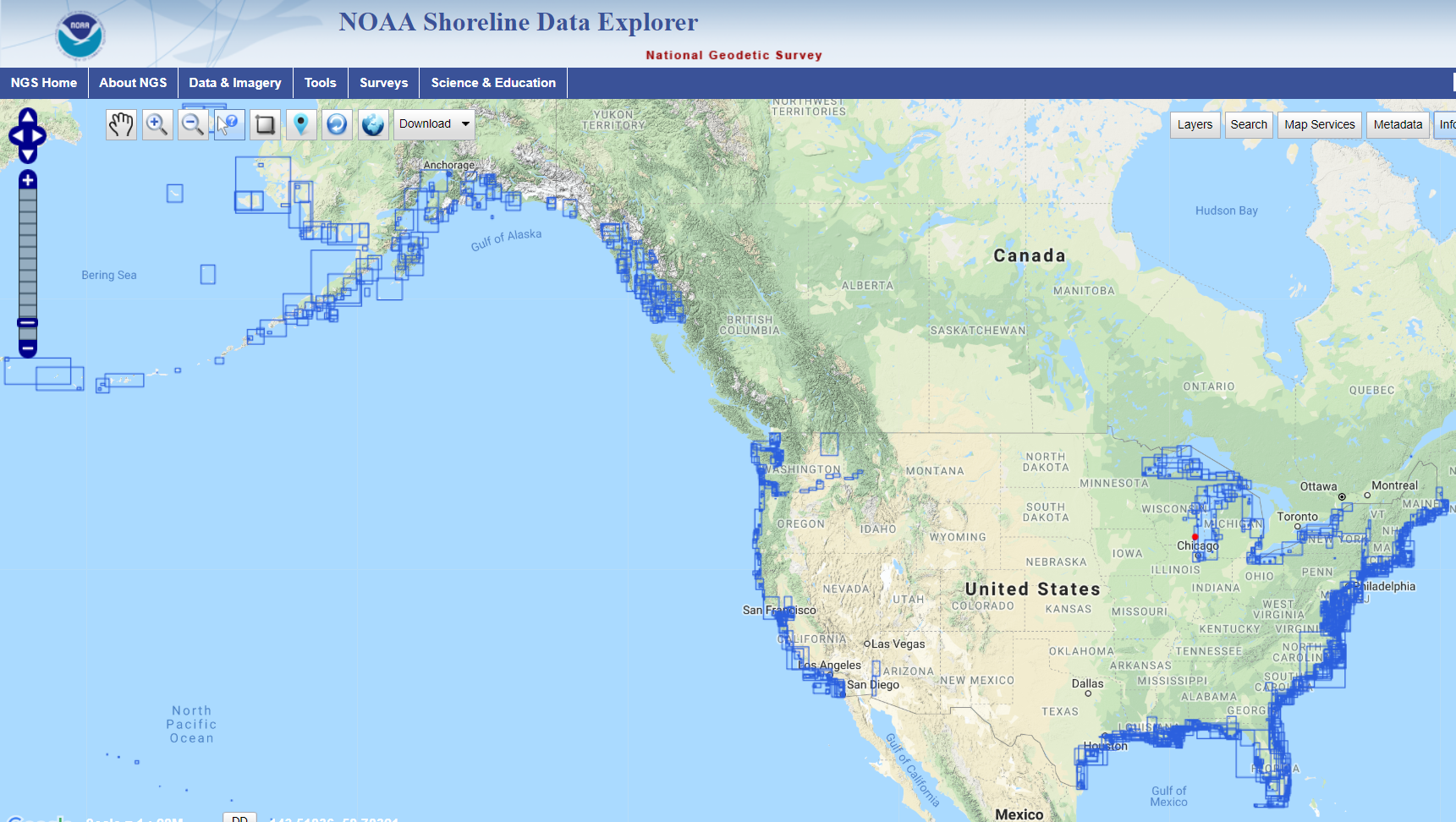 NCAT
VDatum
ASP
Geodetic Advisors
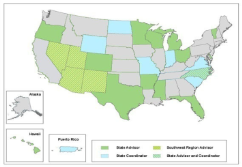 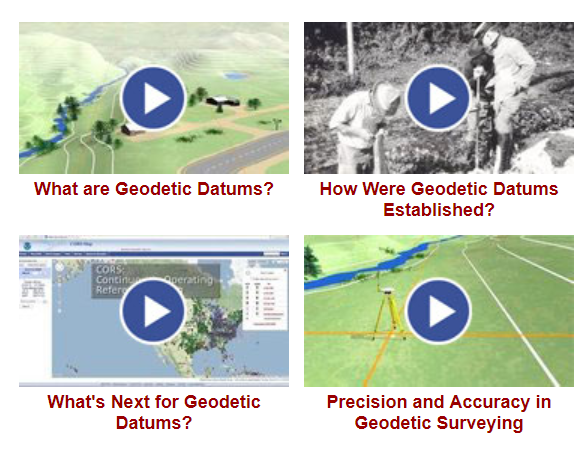 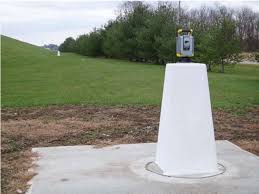 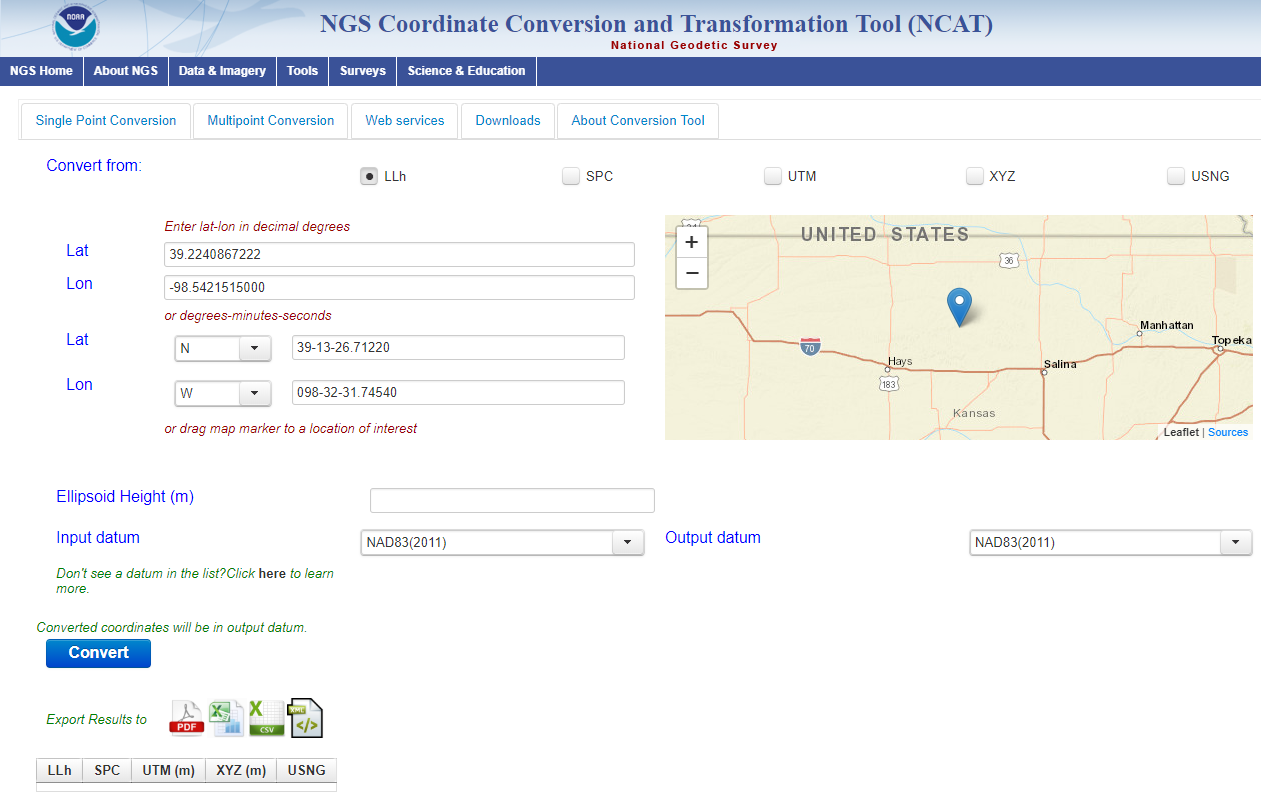 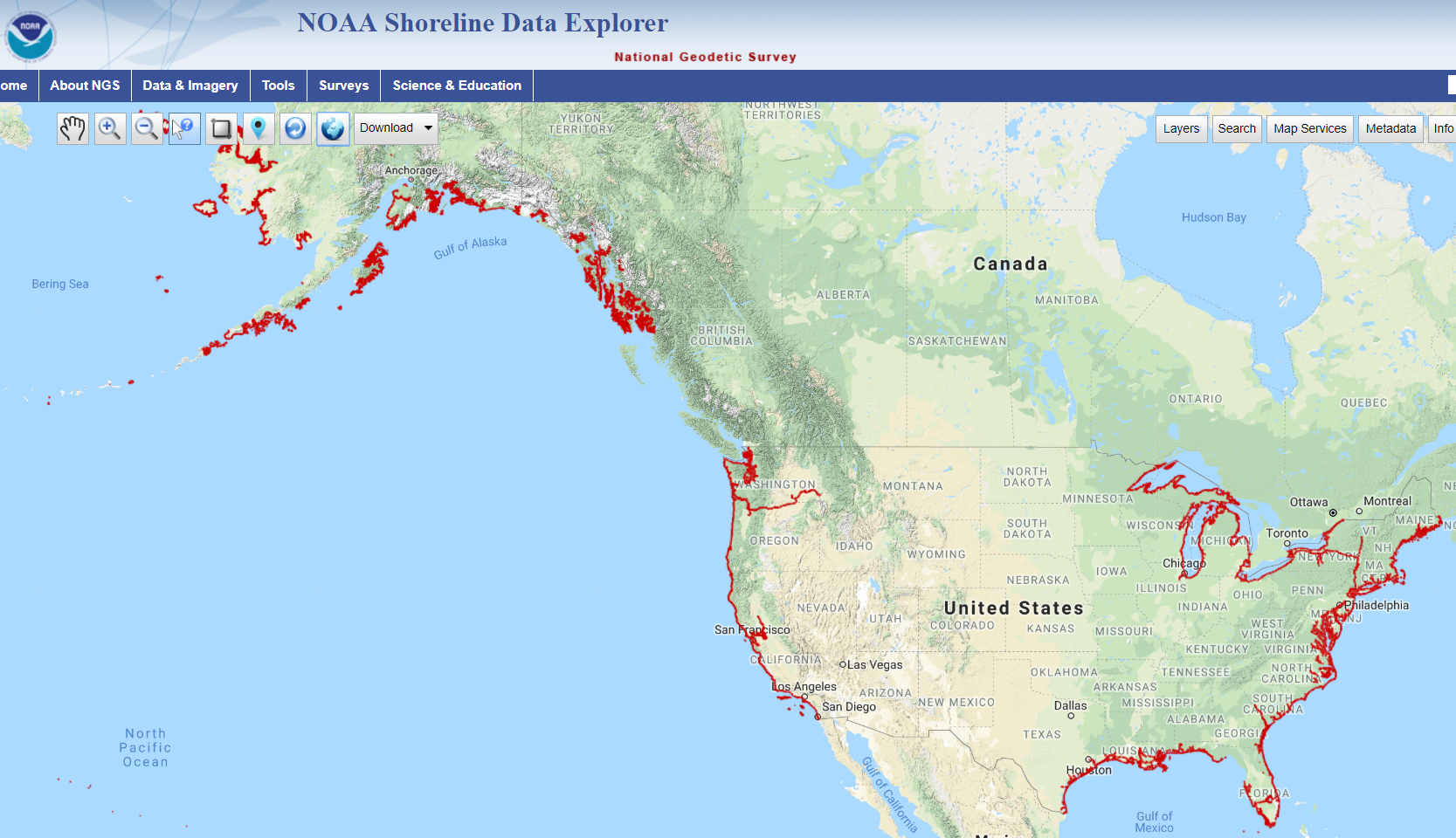 CBL
Outreach/COMET
CUSP
Continuously Operating Reference Station (CORS)
2000+ sites
~225 organizations
NOAA CORS Network (NCN)
2000+ sites
~225 organizations
NGS Overview
CORS
GRAV-D
NHMP
OPUS
Modernizing the NSRS
NGS Products and Services
ECO
National Shoreline
Antenna Calibrations
ERI
Orbit Data
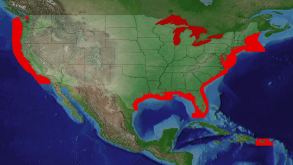 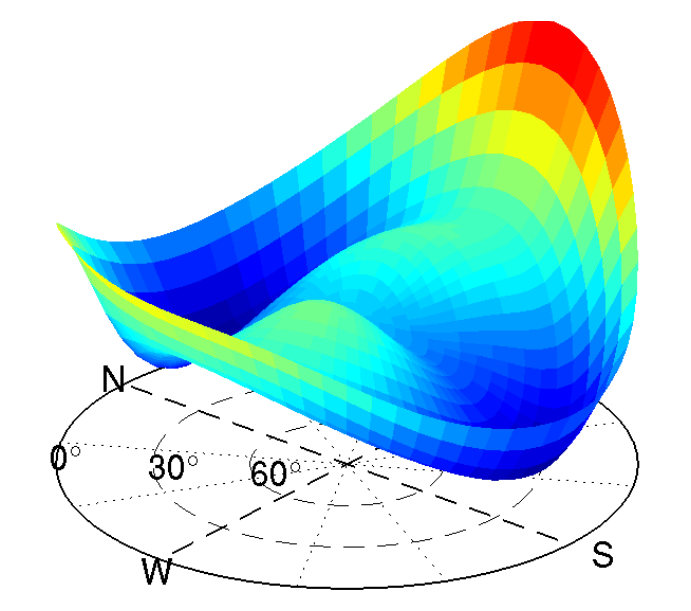 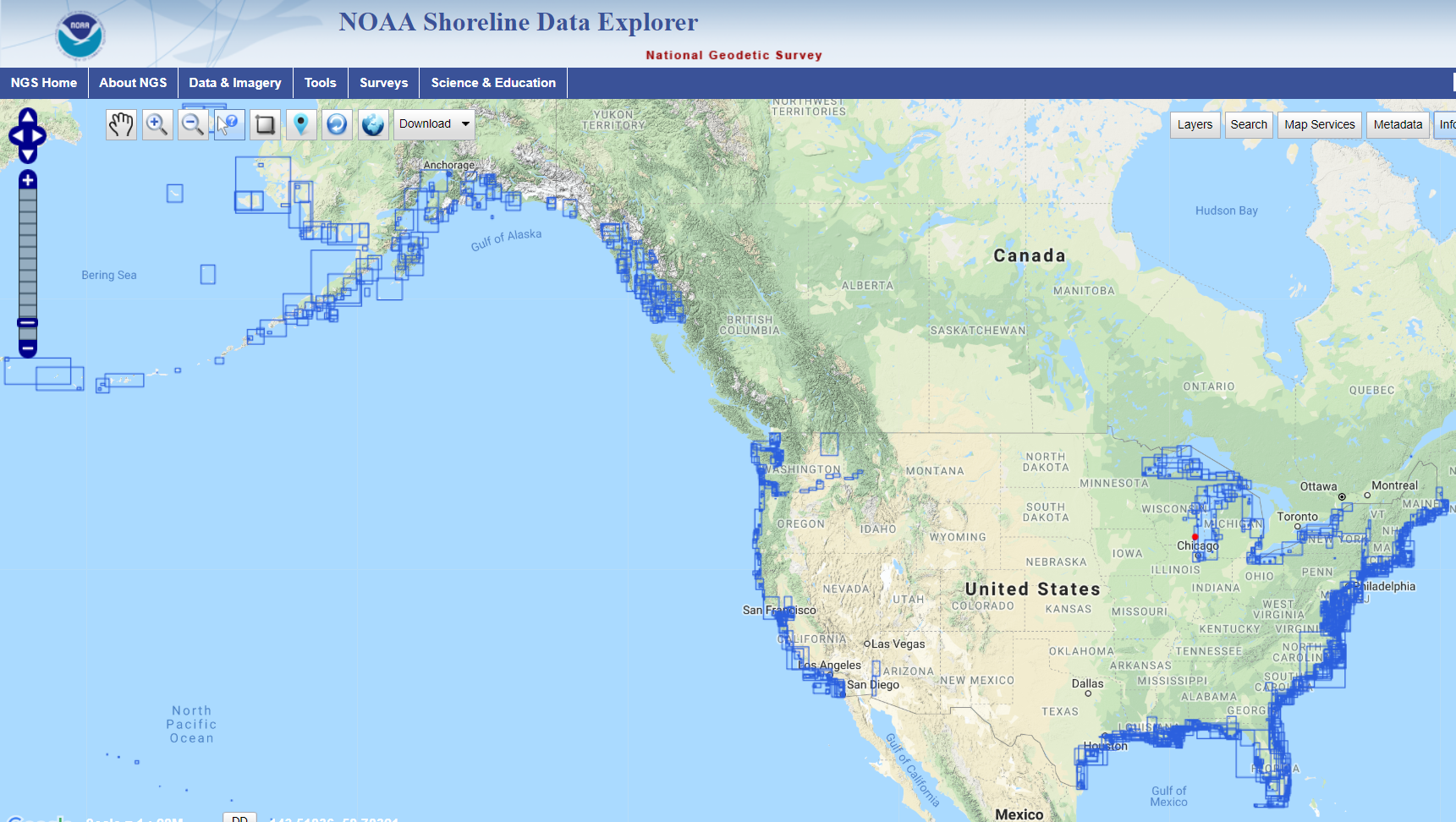 NCAT
VDatum
ASP
Geodetic Advisors
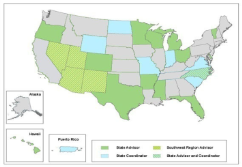 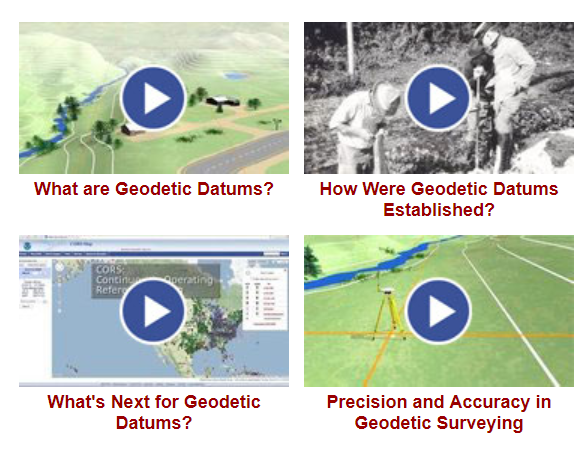 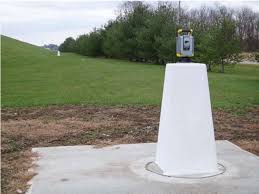 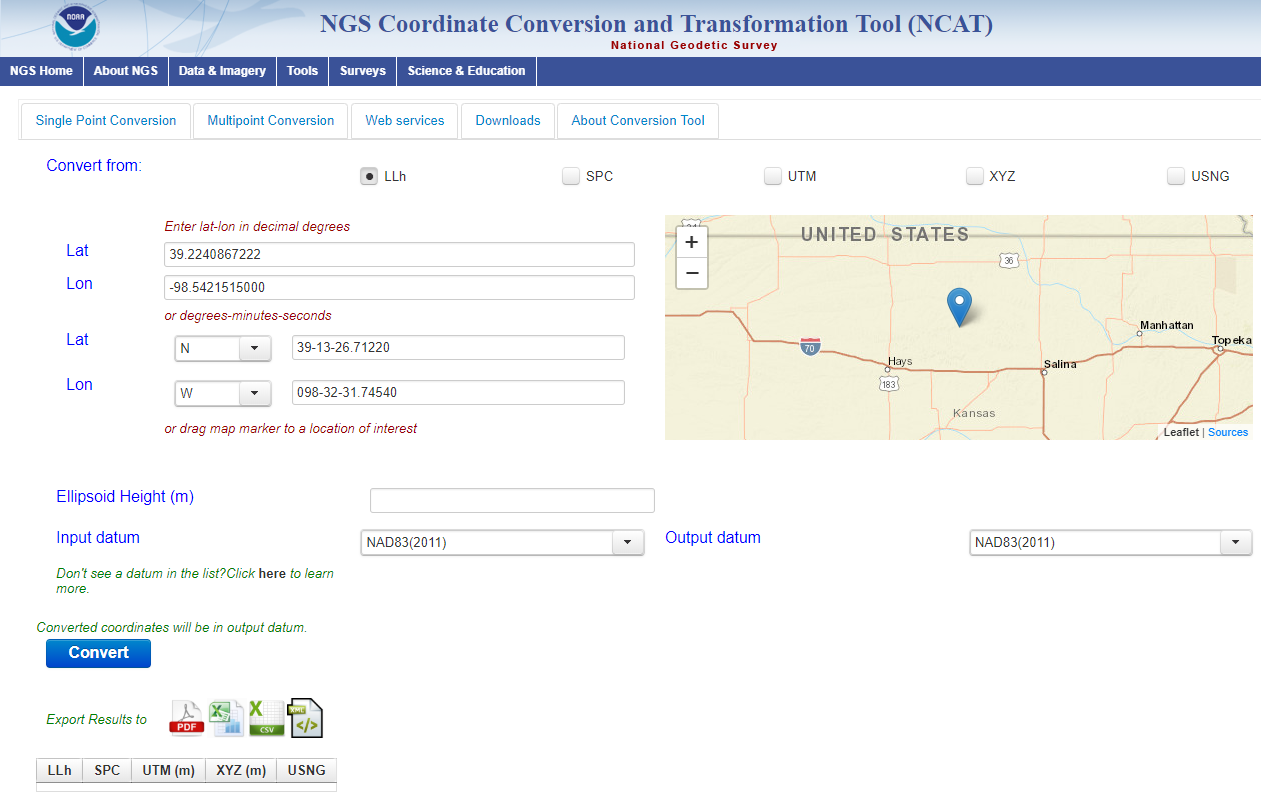 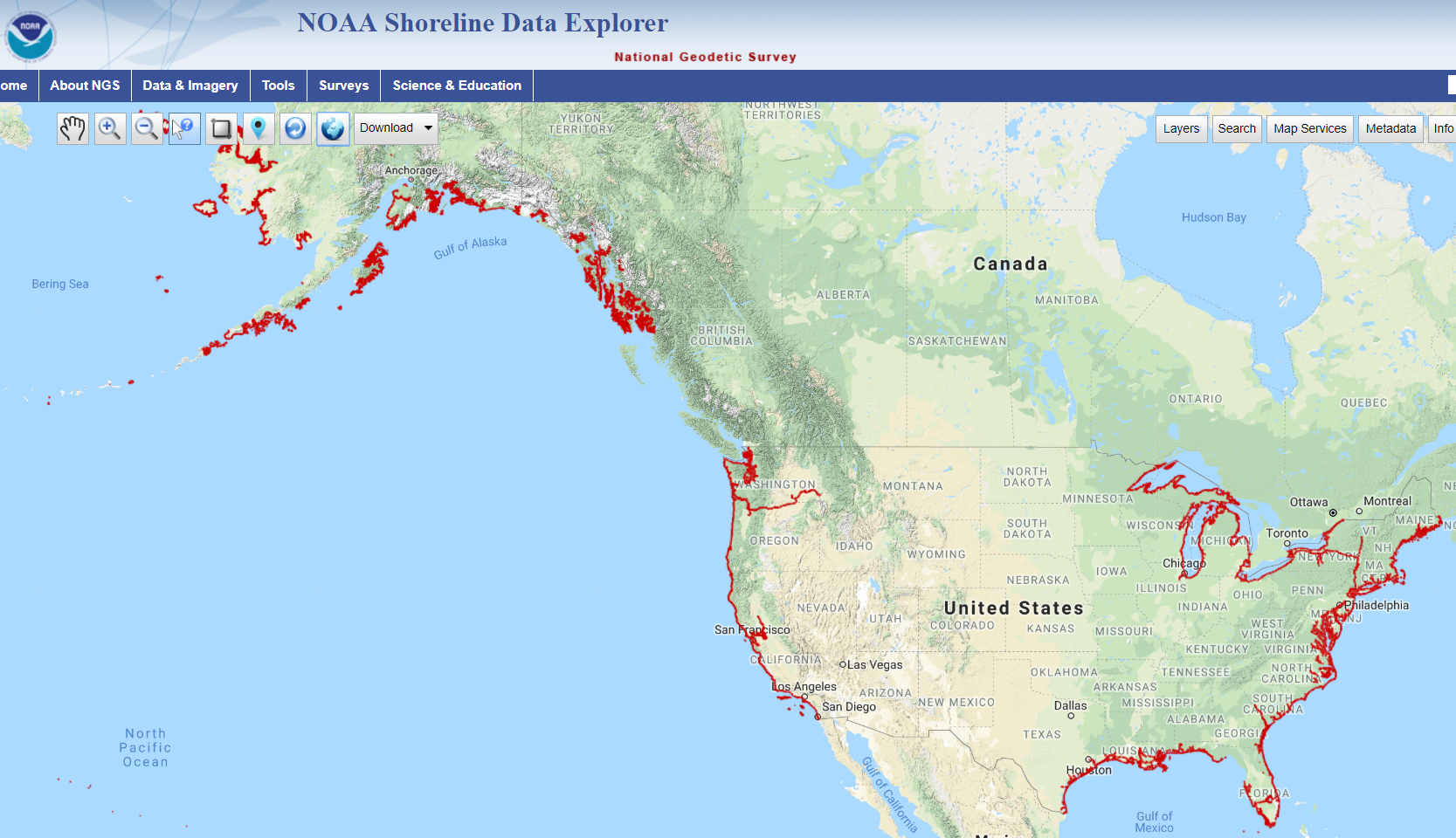 CBL
Outreach/COMET
CUSP
National Height Modernization Program
…the establishment of accurate, reliable heights using GNSS technology in conjunction with traditional leveling, gravity, and modern remote sensing information…

-propagation and long-term monitoring (for subsidence) of control thru static GPS campaigns, GPS on BMs, digital leveling
-combined with relative gravity data, LiDAR, etc
National Height Modernization Program
Participating and Interested States
States engaged in HM without federal funding assistance
Spatial Reference Centers
    Regional Leaders
    Other funded partners
Current Funded Partners
National Height Modernization Program
supports various non-NGS Federal Programs
FEMA: FIRMs, ECs, etc. 
USACE: Levee/Dam Safety Programs, etc.
and countless non-Federal programs

still an active program but there have not been any grants in a few years
NGS Overview
CORS
GRAV-D
NHMP
OPUS
Modernizing the NSRS
NGS Products and Services
ECO
National Shoreline
Antenna Calibrations
ERI
Orbit Data
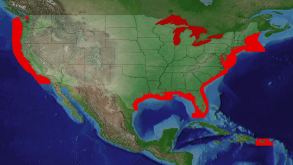 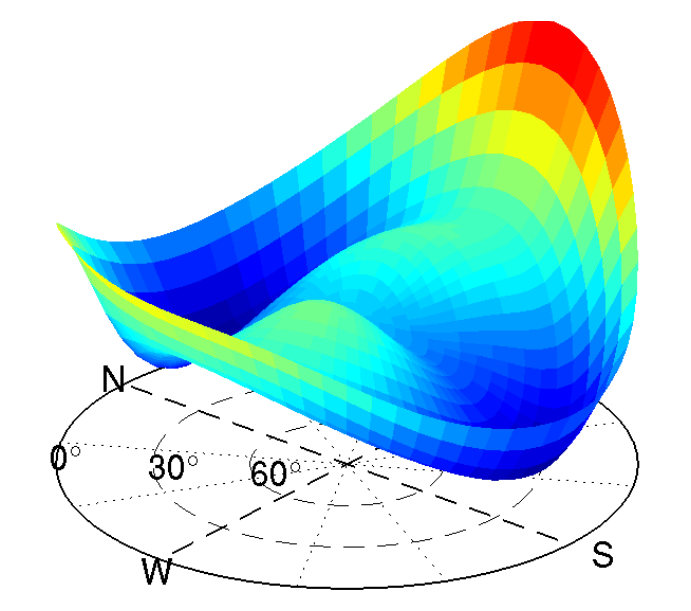 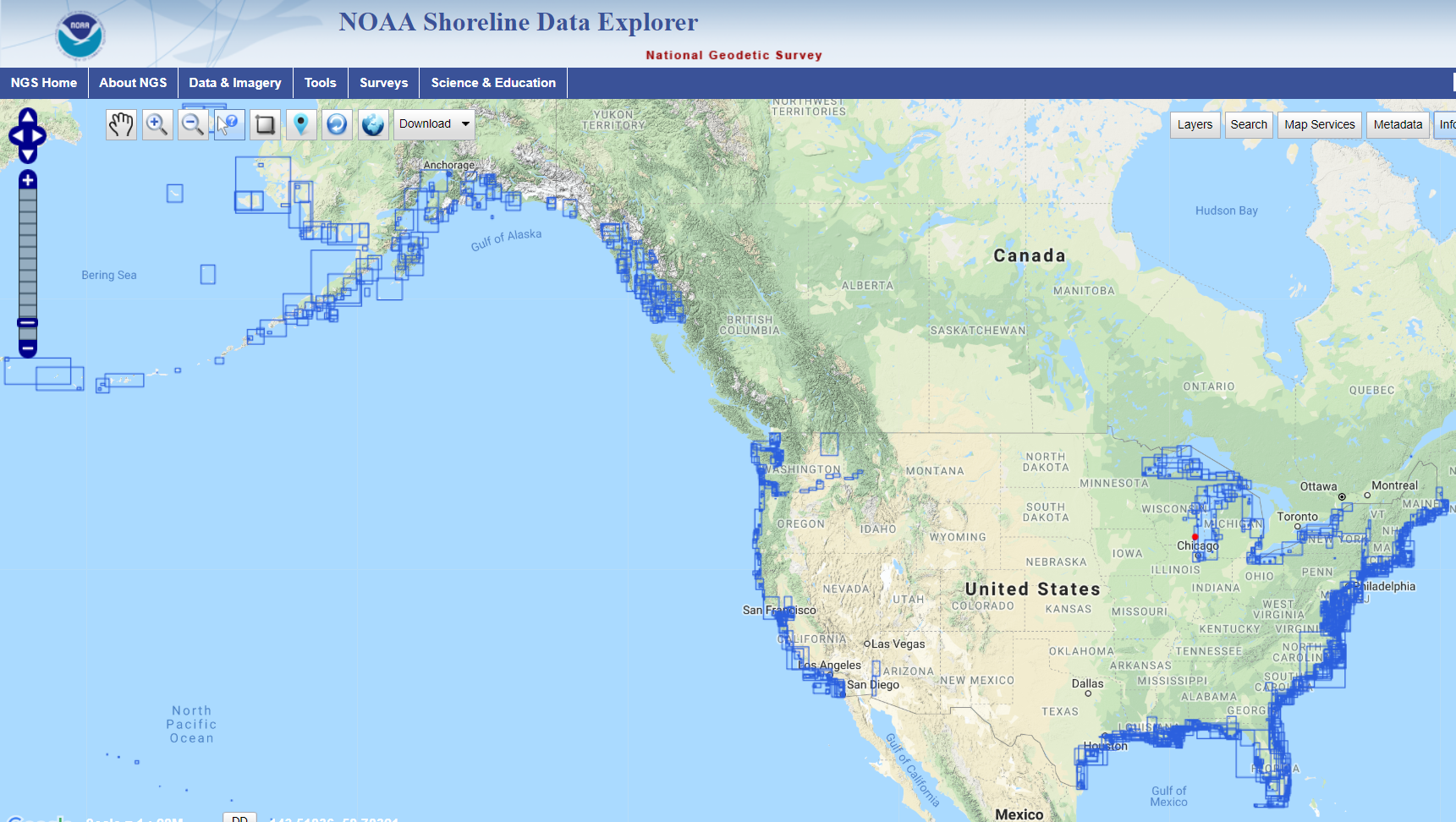 NCAT
VDatum
ASP
Geodetic Advisors
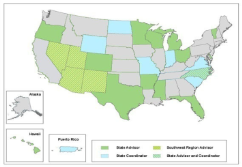 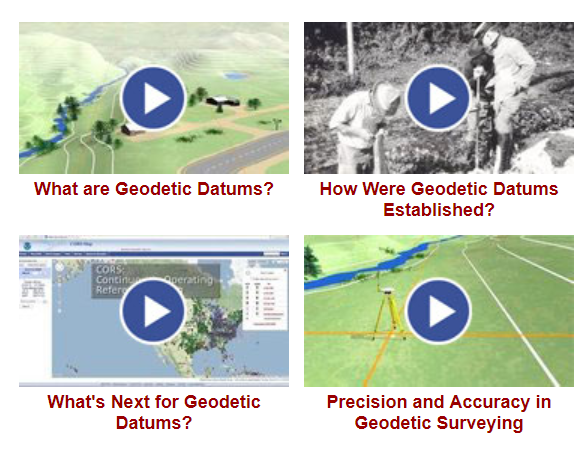 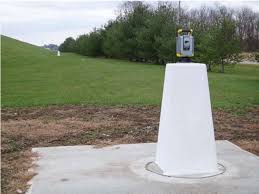 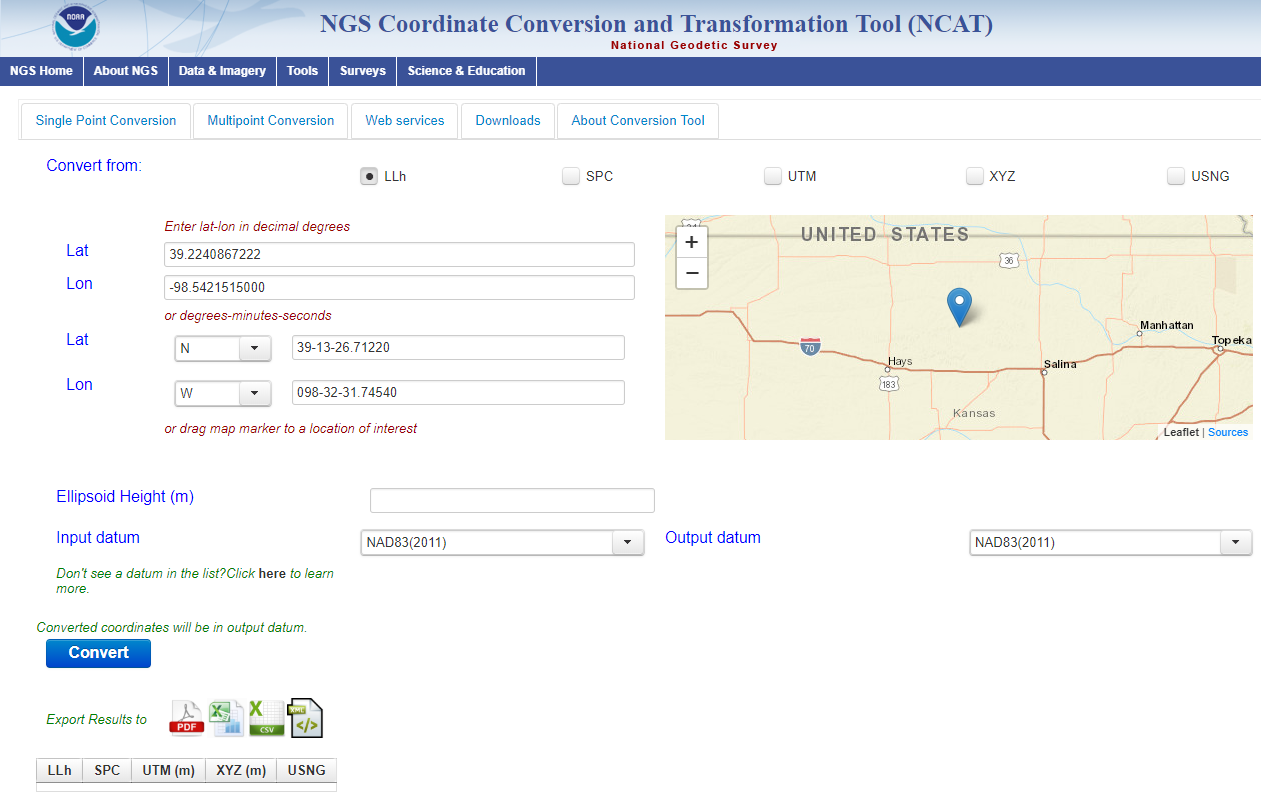 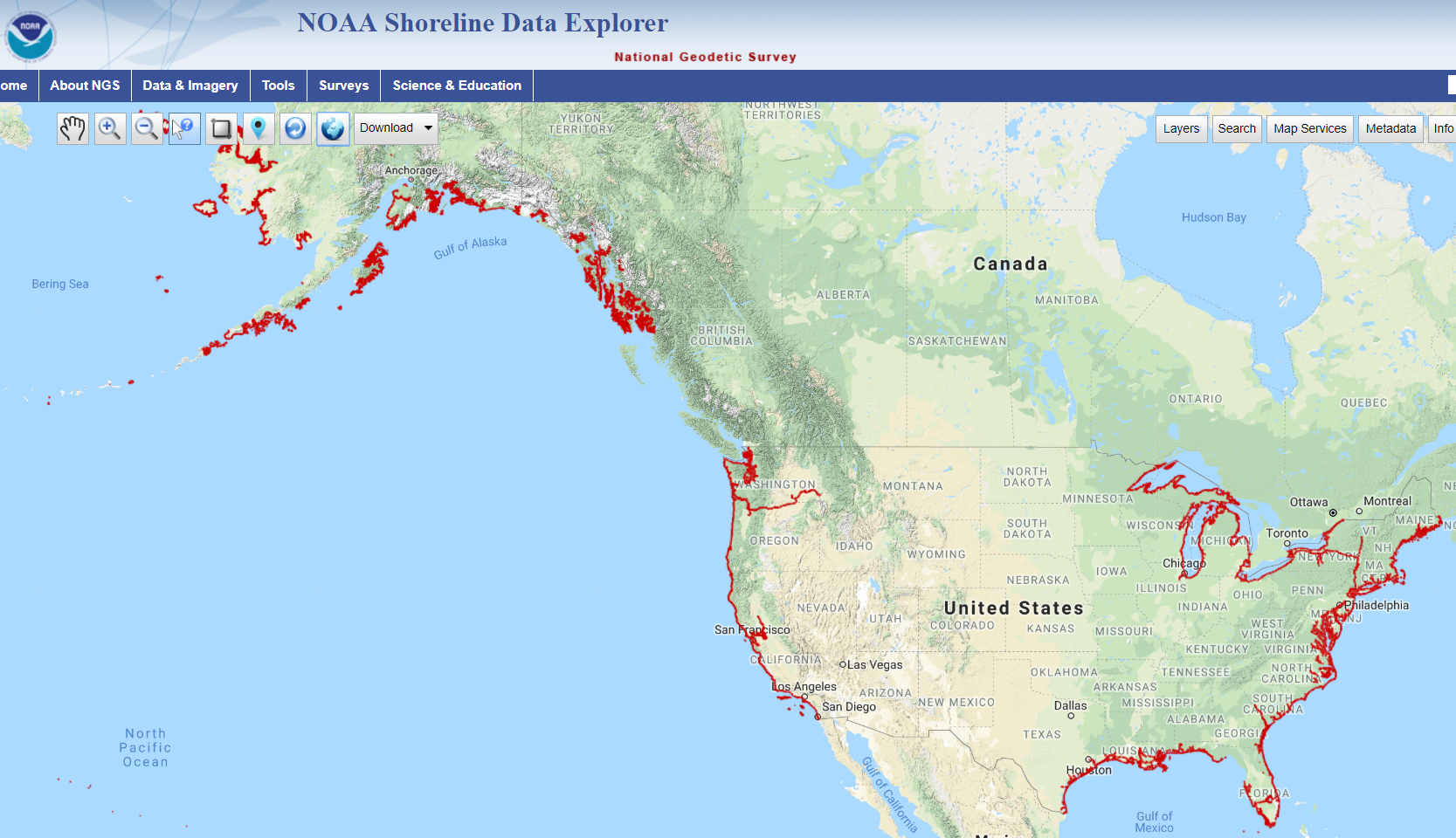 CBL
Outreach/COMET
CUSP
Gravity for the Redefinition of the American Vertical Datum
Two major campaigns within GRAV-D

High-resolution snapshot of gravity
primarily airborne observations, all relative gravity, estimated cost of ~$39 million

Low-resolution “movie” of gravity changes
primarily terrestrial, episodic observations of absolute gravity sites
Gravity for the Redefinition of the American Vertical Datum
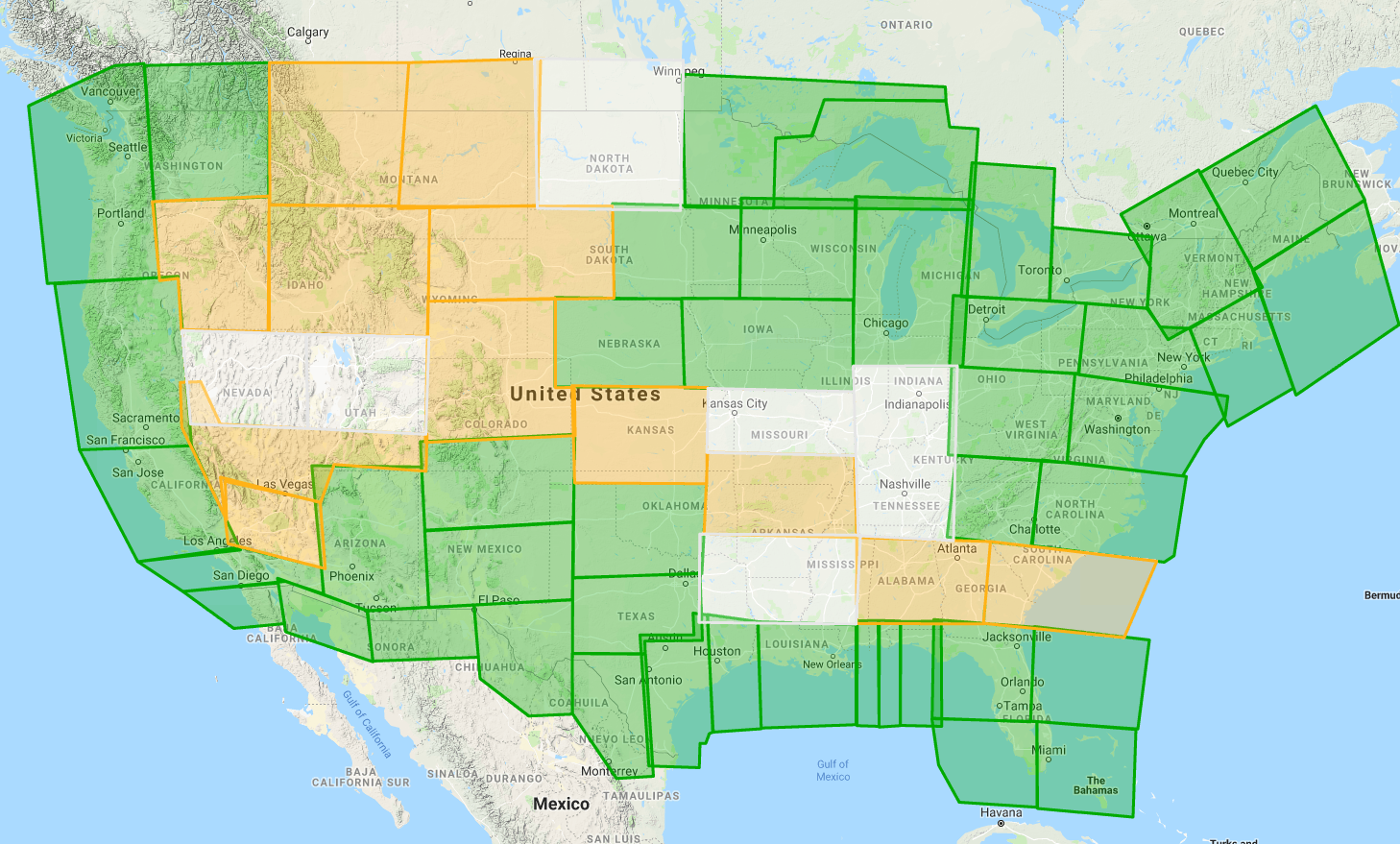 Green = Complete
Blue = In Processing
Yellow = Underway
White = Planned
10 km data lines
70 km cross lines
20,000 ft altitude
230 kt flight speed
As of AUG2019:
78% complete
NGS Overview
CORS
GRAV-D
NHMP
OPUS
Modernizing the NSRS
NGS Products and Services
ECO
National Shoreline
Antenna Calibrations
ERI
Orbit Data
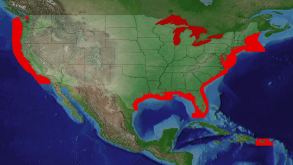 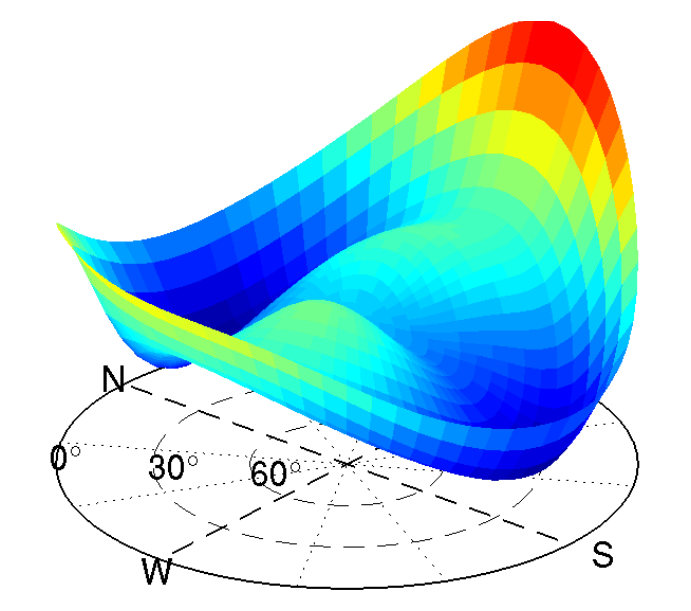 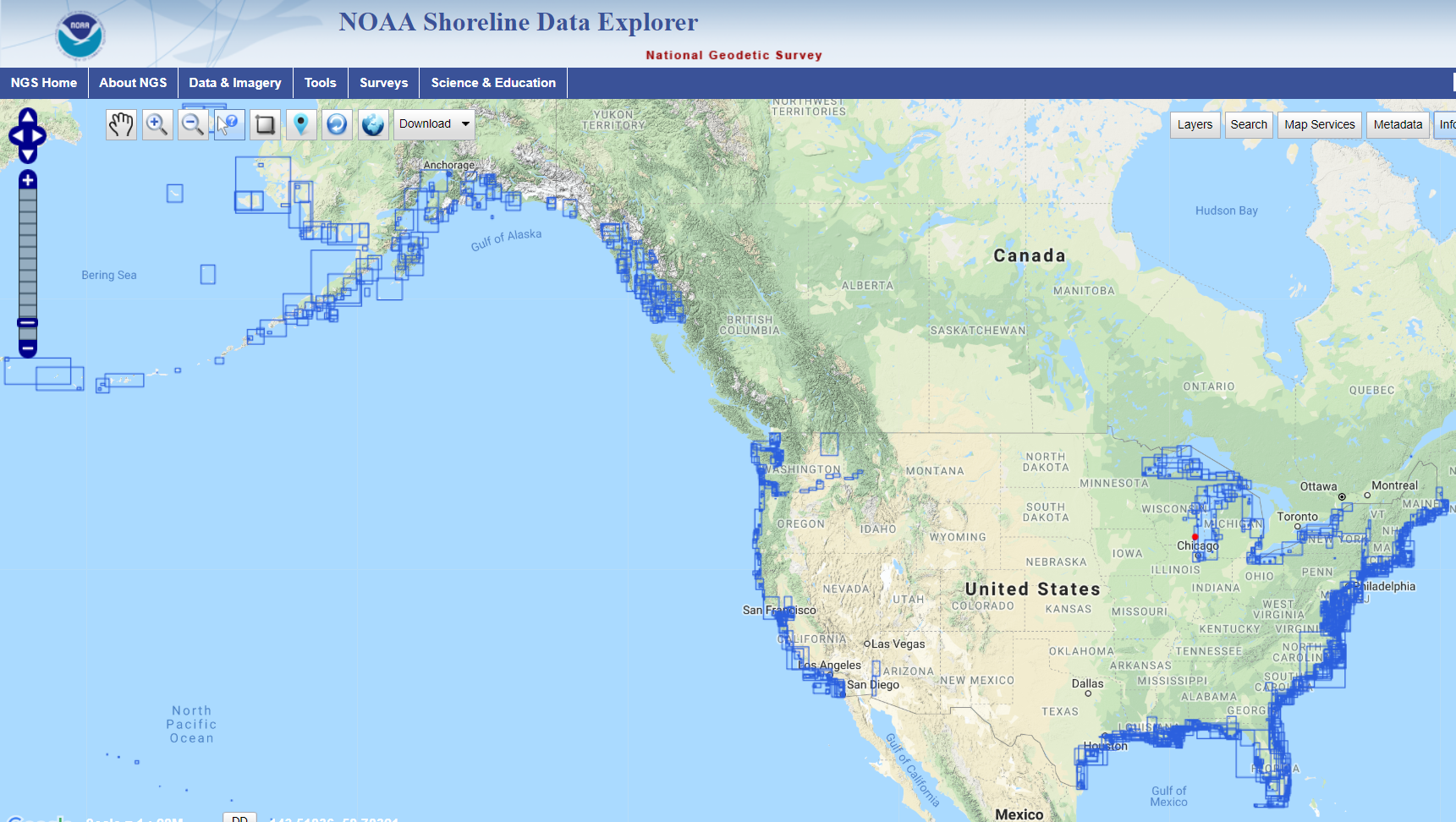 NCAT
VDatum
ASP
Geodetic Advisors
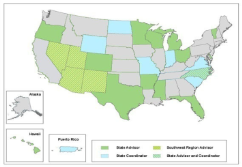 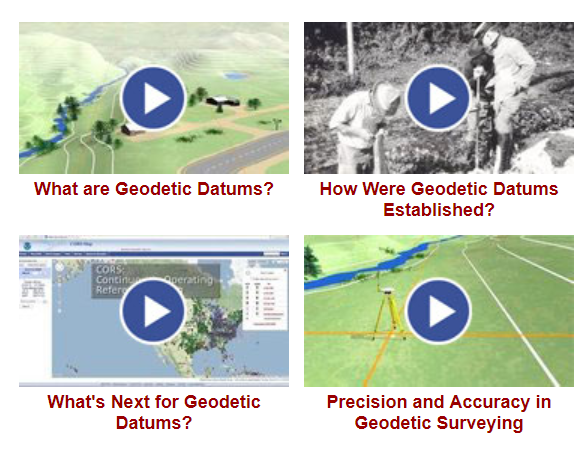 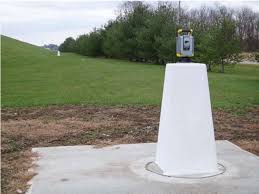 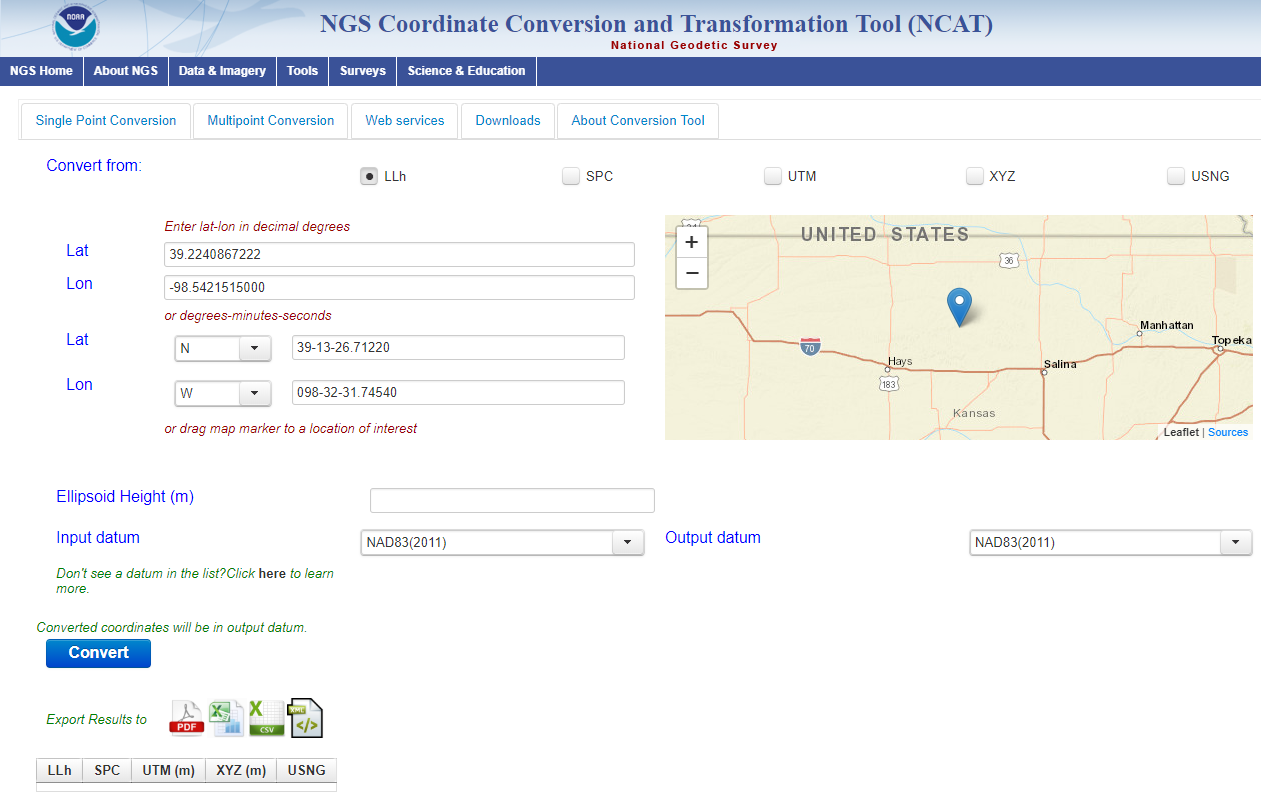 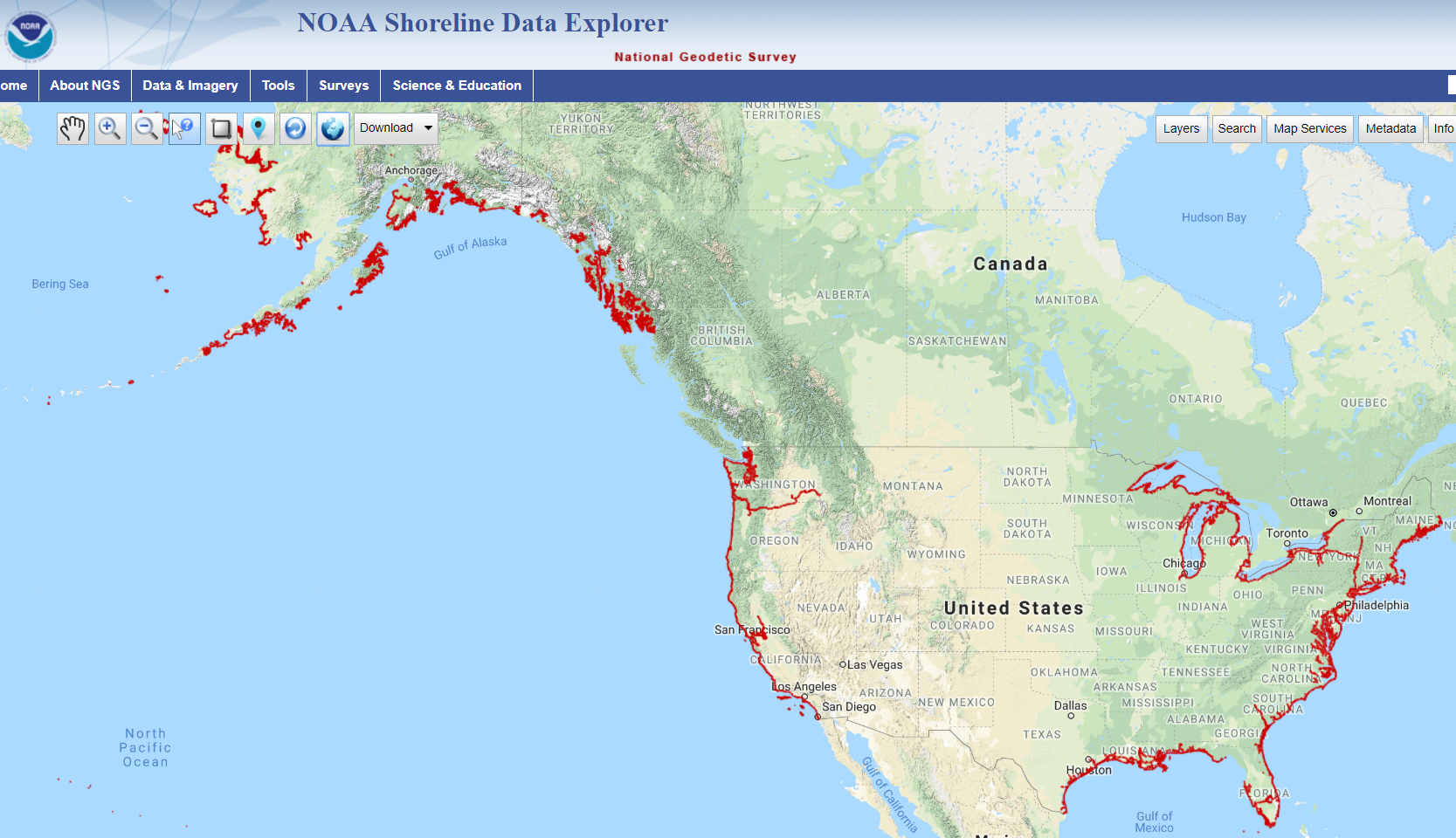 CBL
Outreach/COMET
CUSP
Aeronautical Survey Program
Interagency Program with the FAA
Primary Airport Control Station (PACS) and Secondary Airport Control Stations (SACS)
Airports GIS (AGIS)
Airport Obstruction Charts (AOC)
Primary function of NGS is to serve as QA and SME for airport surveys (of all types) that are contracted by airports
NGS Overview
CORS
GRAV-D
NHMP
OPUS
Modernizing the NSRS
NGS Products and Services
ECO
National Shoreline
Antenna Calibrations
ERI
Orbit Data
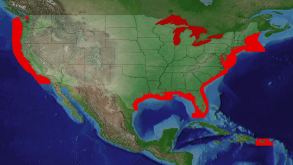 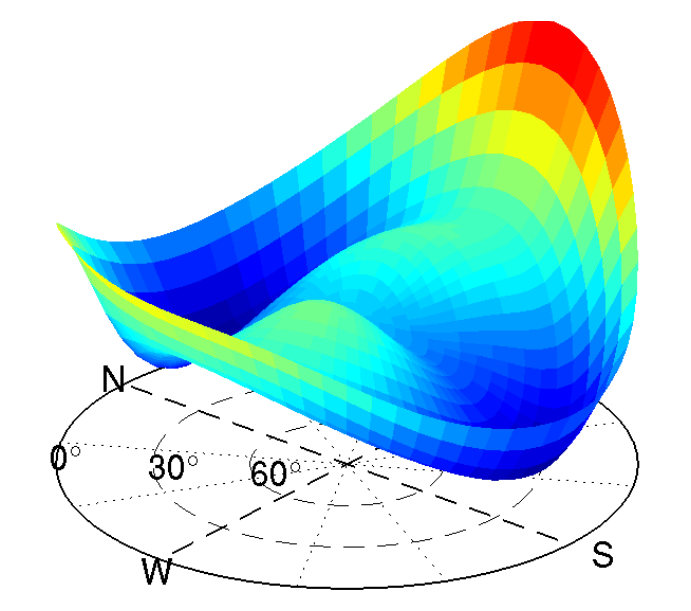 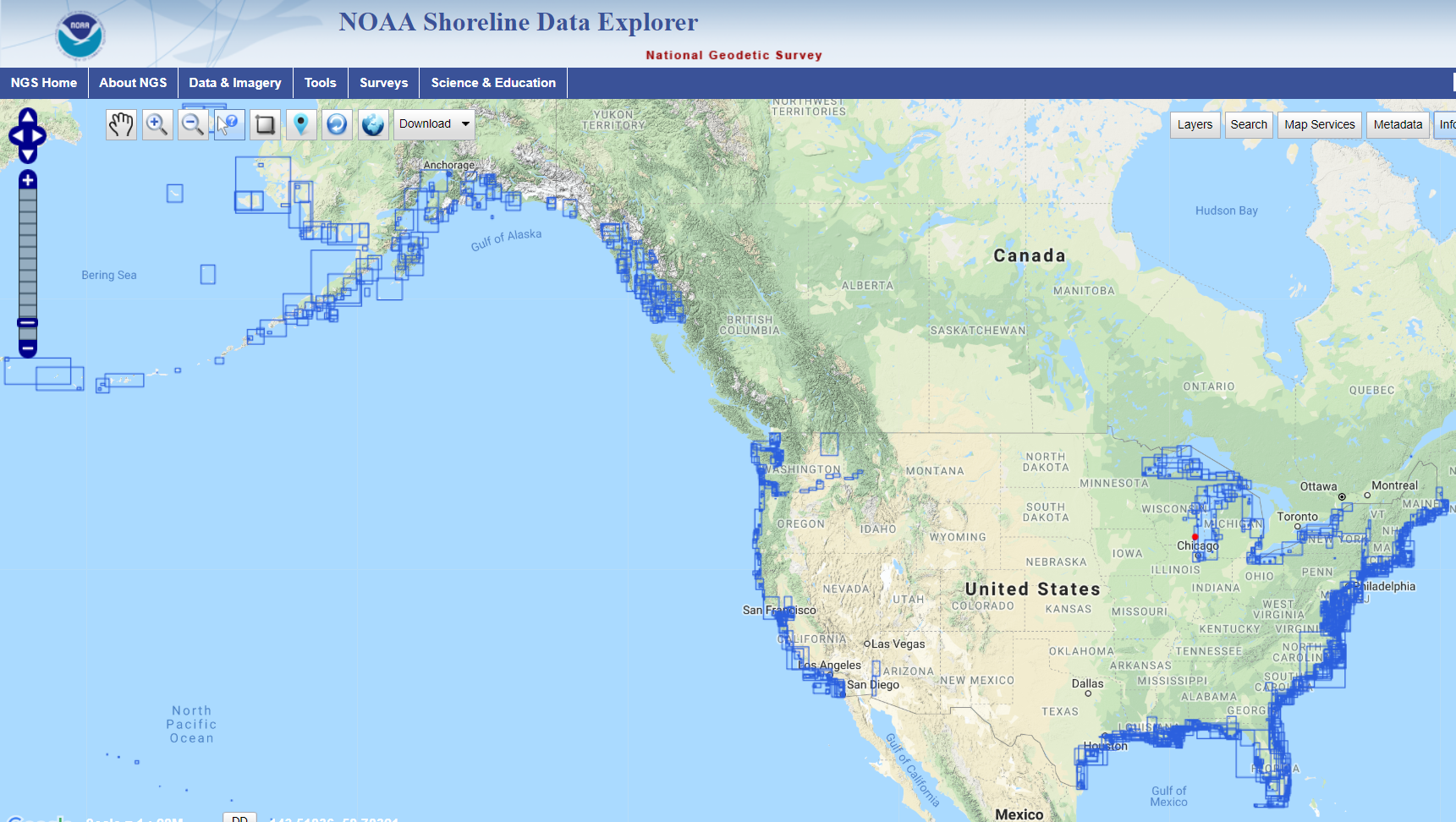 NCAT
VDatum
ASP
Geodetic Advisors
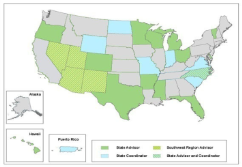 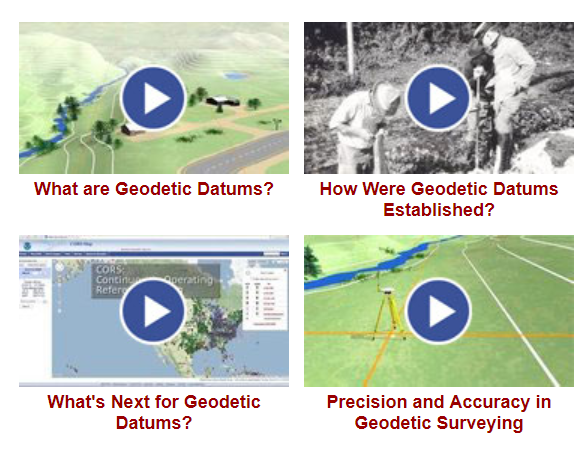 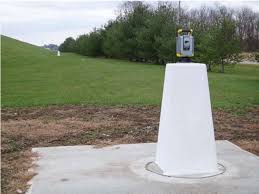 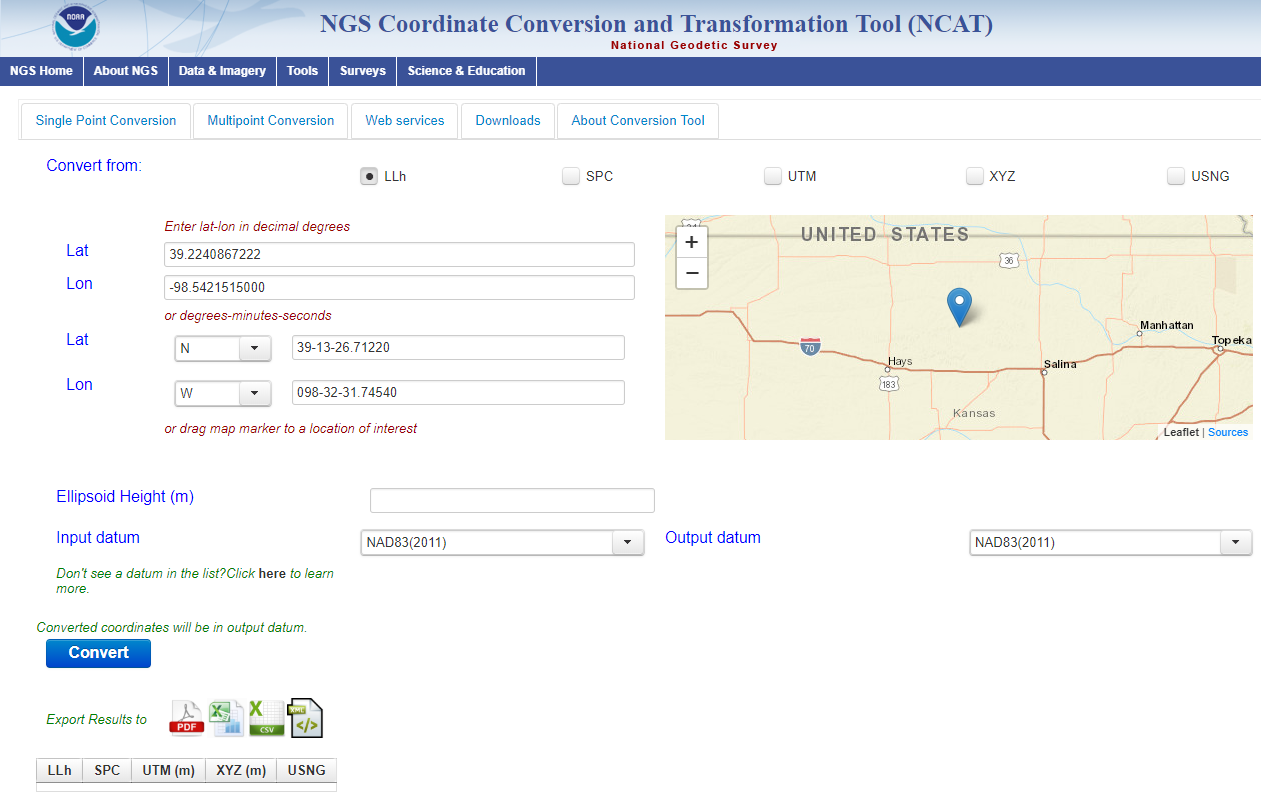 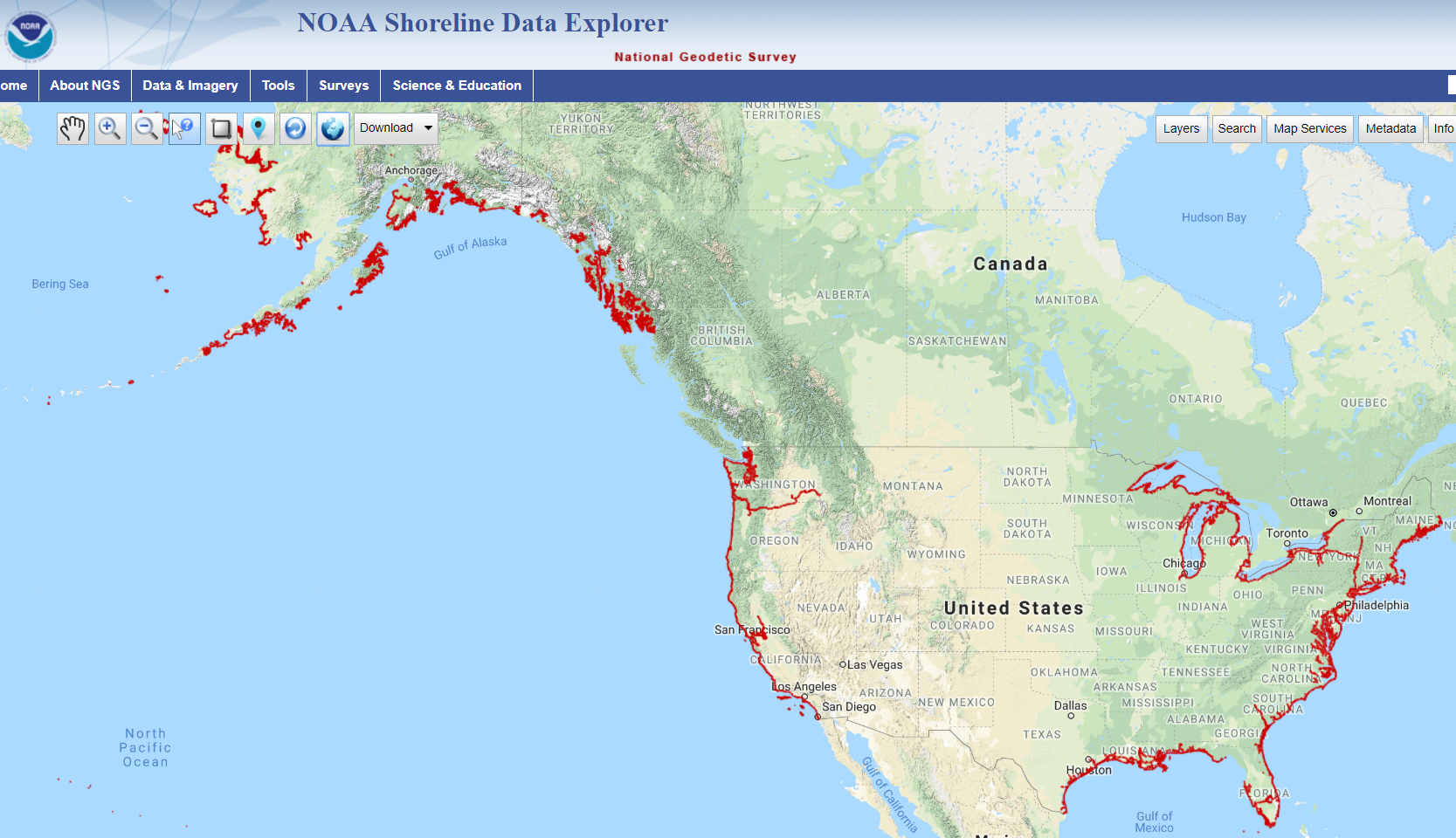 CBL
Outreach/COMET
CUSP
GPS Orbit Data aka Ephemerides
NGS orbit analysis and computation is performed together with, and as a component of, the International GNSS Service (IGS)
IGS coordinates the collection of satellite tracking data

Designated with this responsibility by the Civil GPS Service Interface Committee (CGSIC)

If you’re using OPUS, it’s all behind-the-curtain
Link to NGS GPS Calendar
NGS Overview
CORS
GRAV-D
NHMP
OPUS
Modernizing the NSRS
NGS Products and Services
ECO
National Shoreline
Antenna Calibrations
ERI
Orbit Data
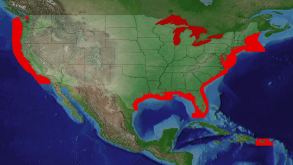 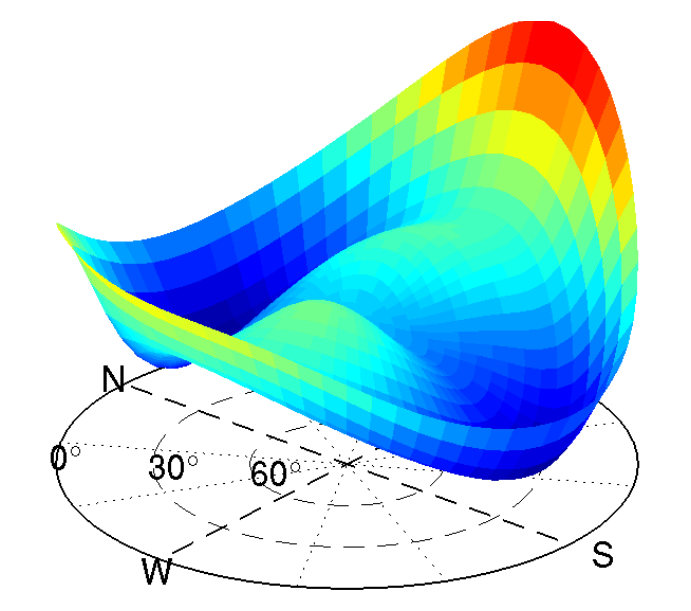 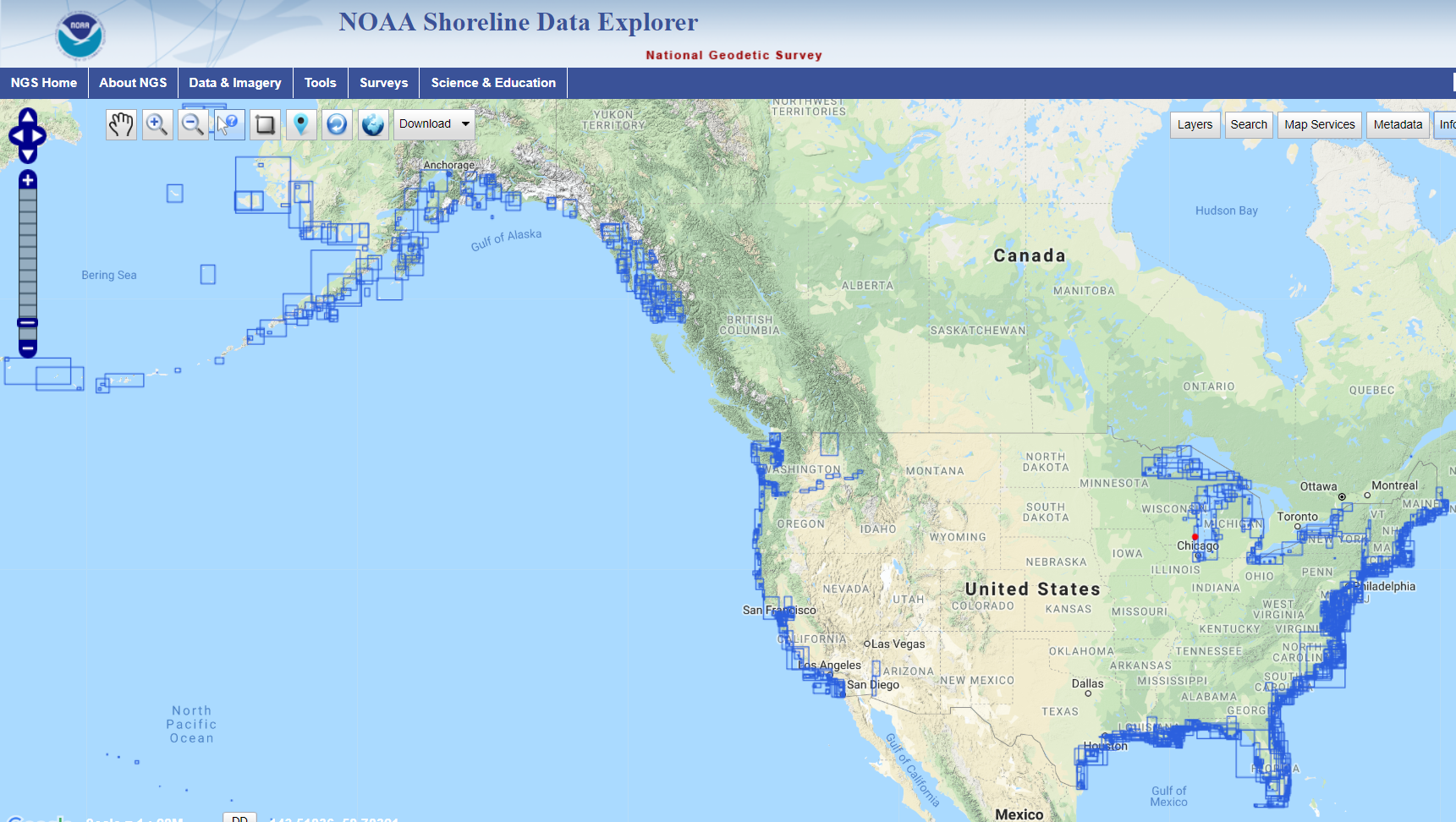 NCAT
VDatum
ASP
Geodetic Advisors
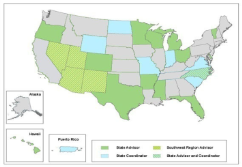 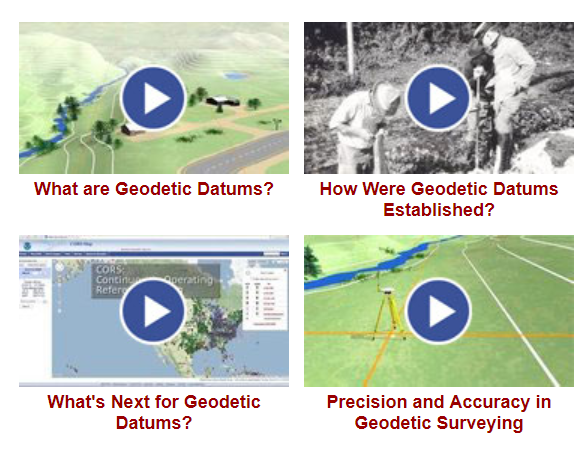 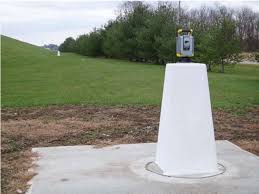 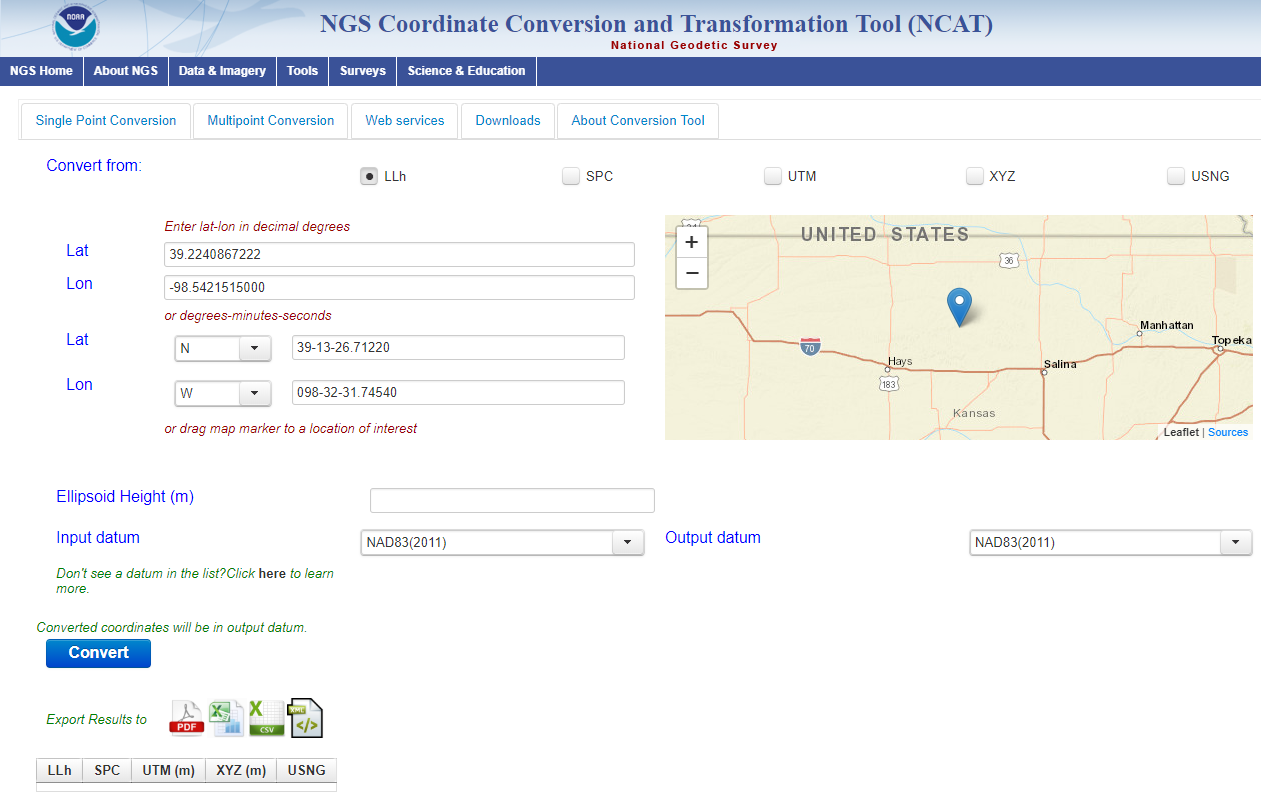 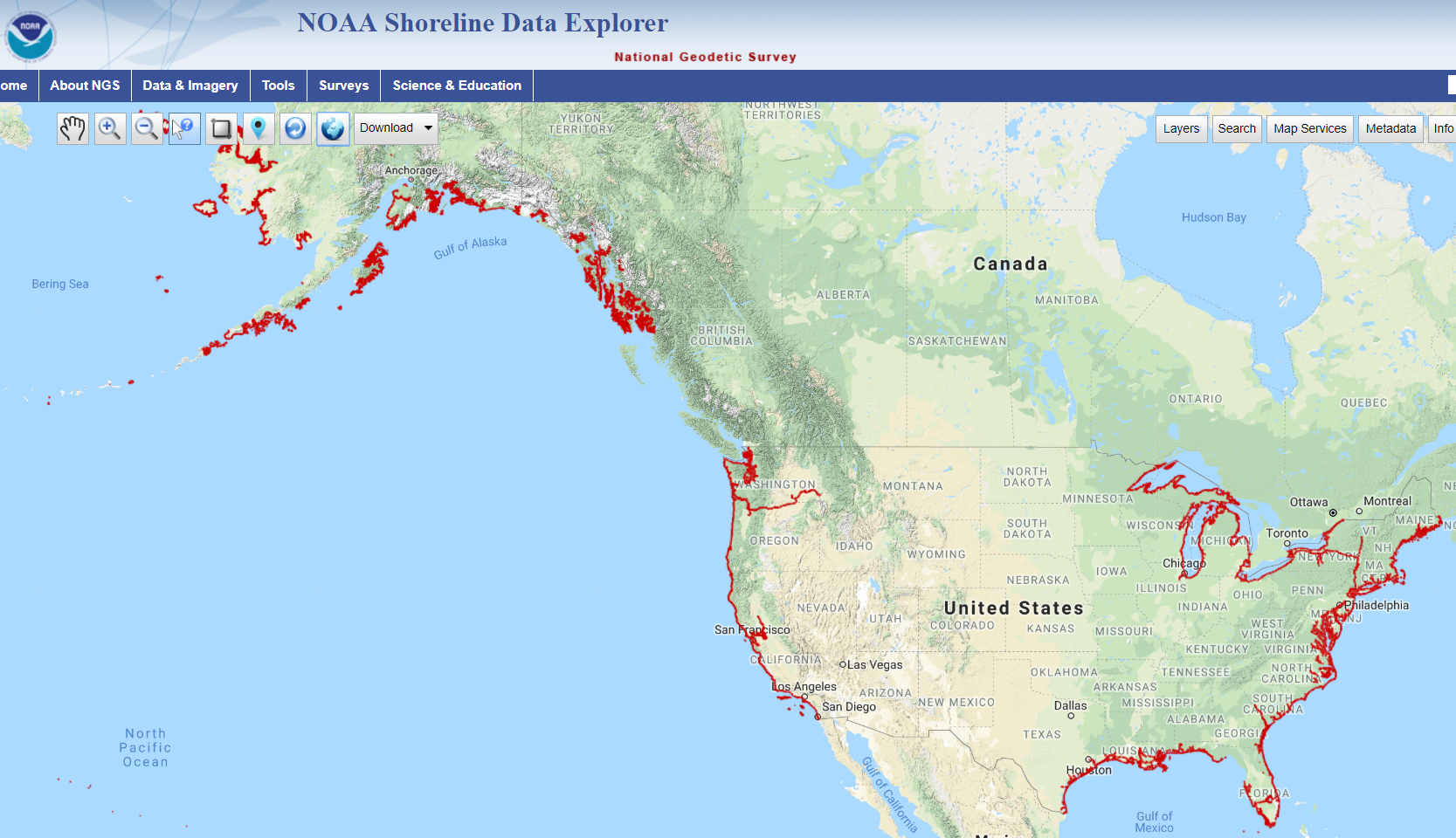 CBL
Outreach/COMET
CUSP
National Shoreline
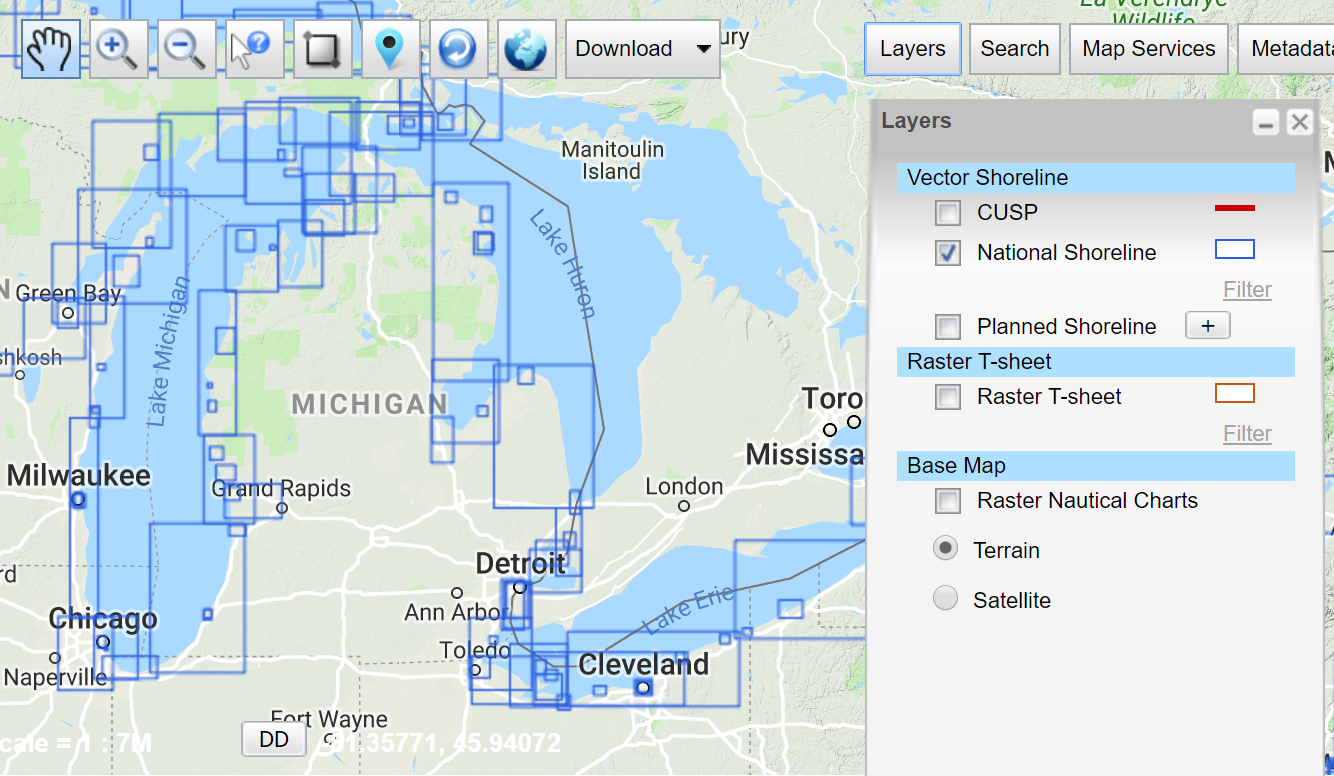 The official national shoreline data, in support of NOAA nautical charting mission
Available for download as Shapefile in Mean High Water and Mean Lower Low Water datum
Organized by “Project Area”
hyperlink to the National Shoreline homepage
NGS Overview
CORS
GRAV-D
NHMP
OPUS
Modernizing the NSRS
NGS Products and Services
ECO
National Shoreline
Antenna Calibrations
ERI
Orbit Data
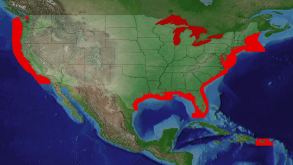 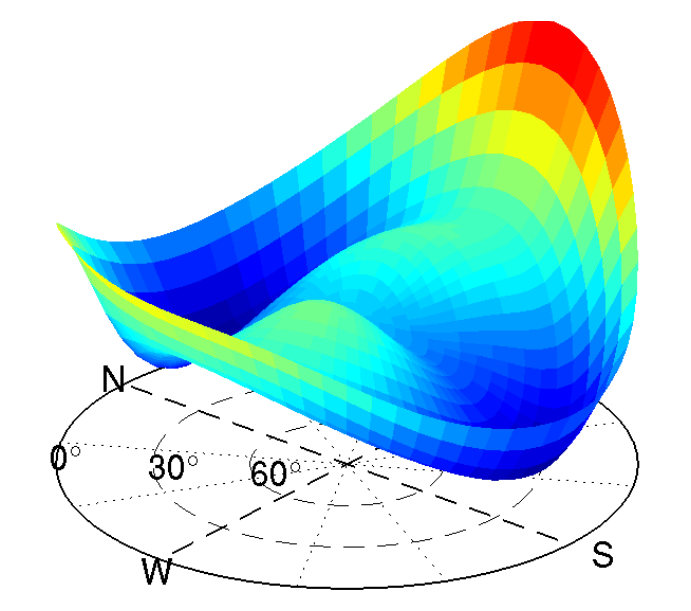 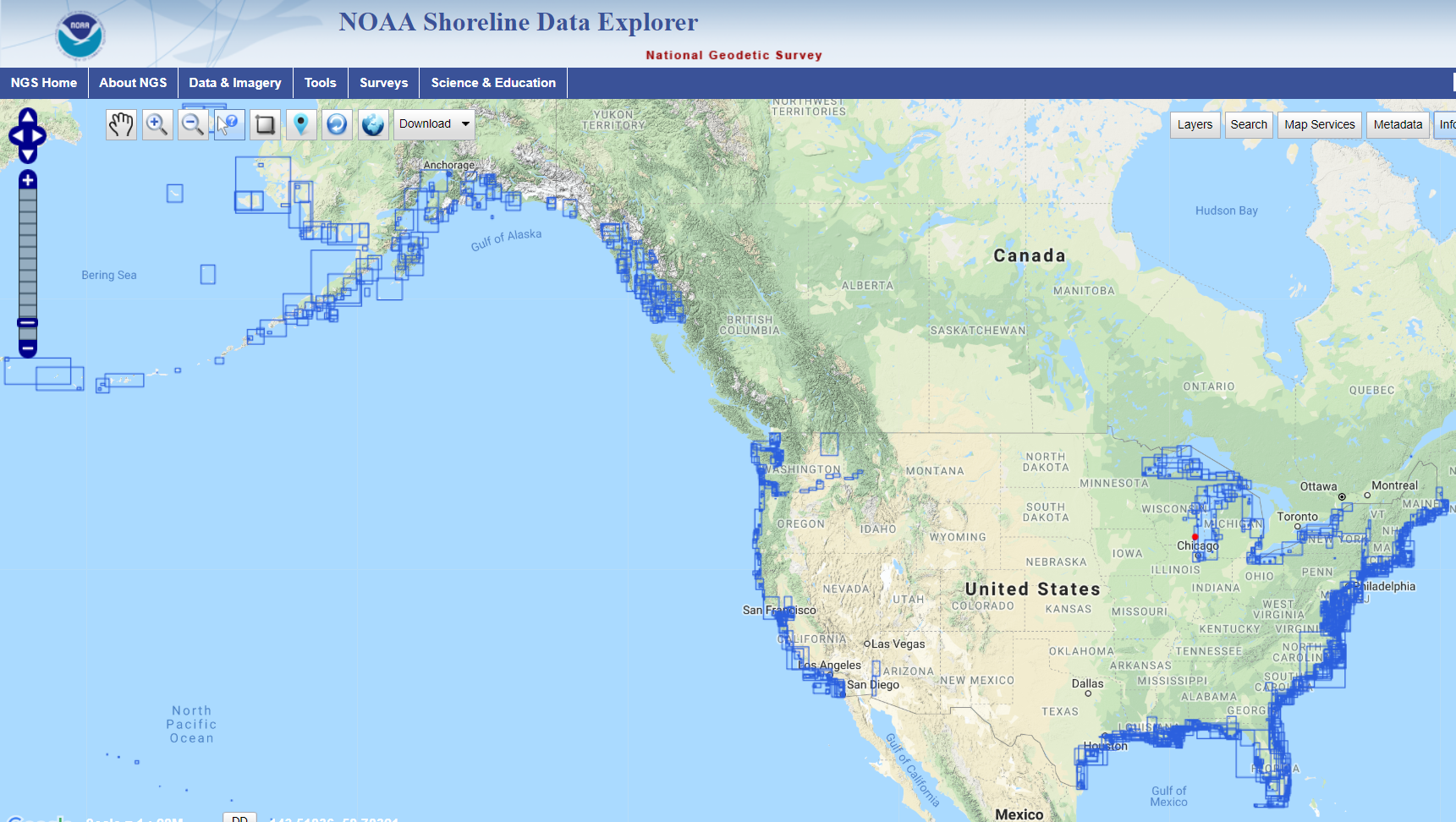 NCAT
VDatum
ASP
Geodetic Advisors
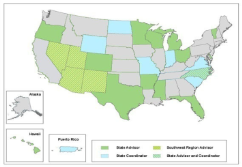 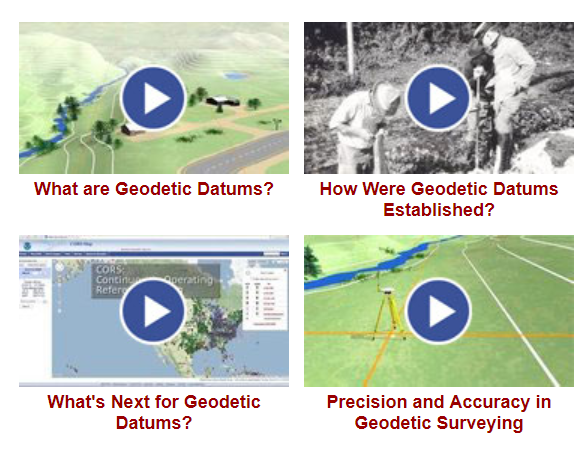 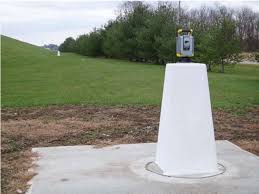 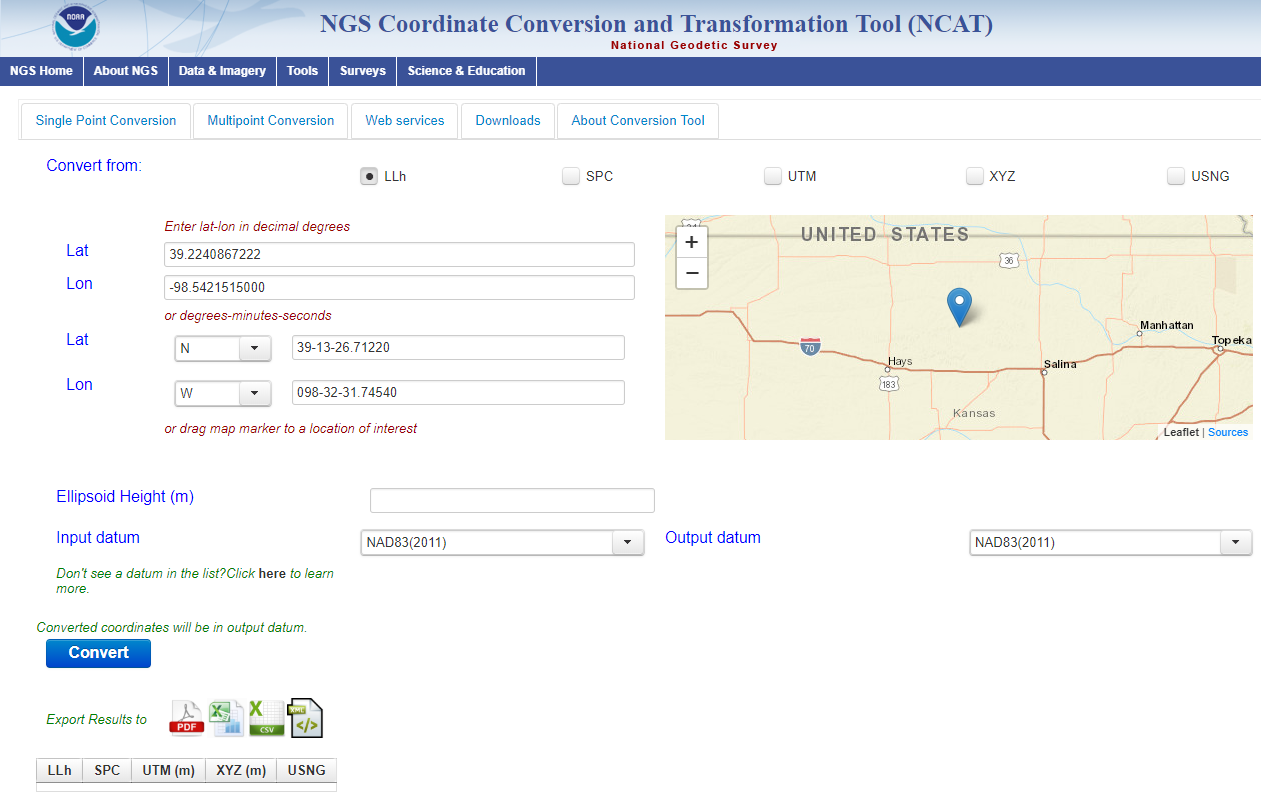 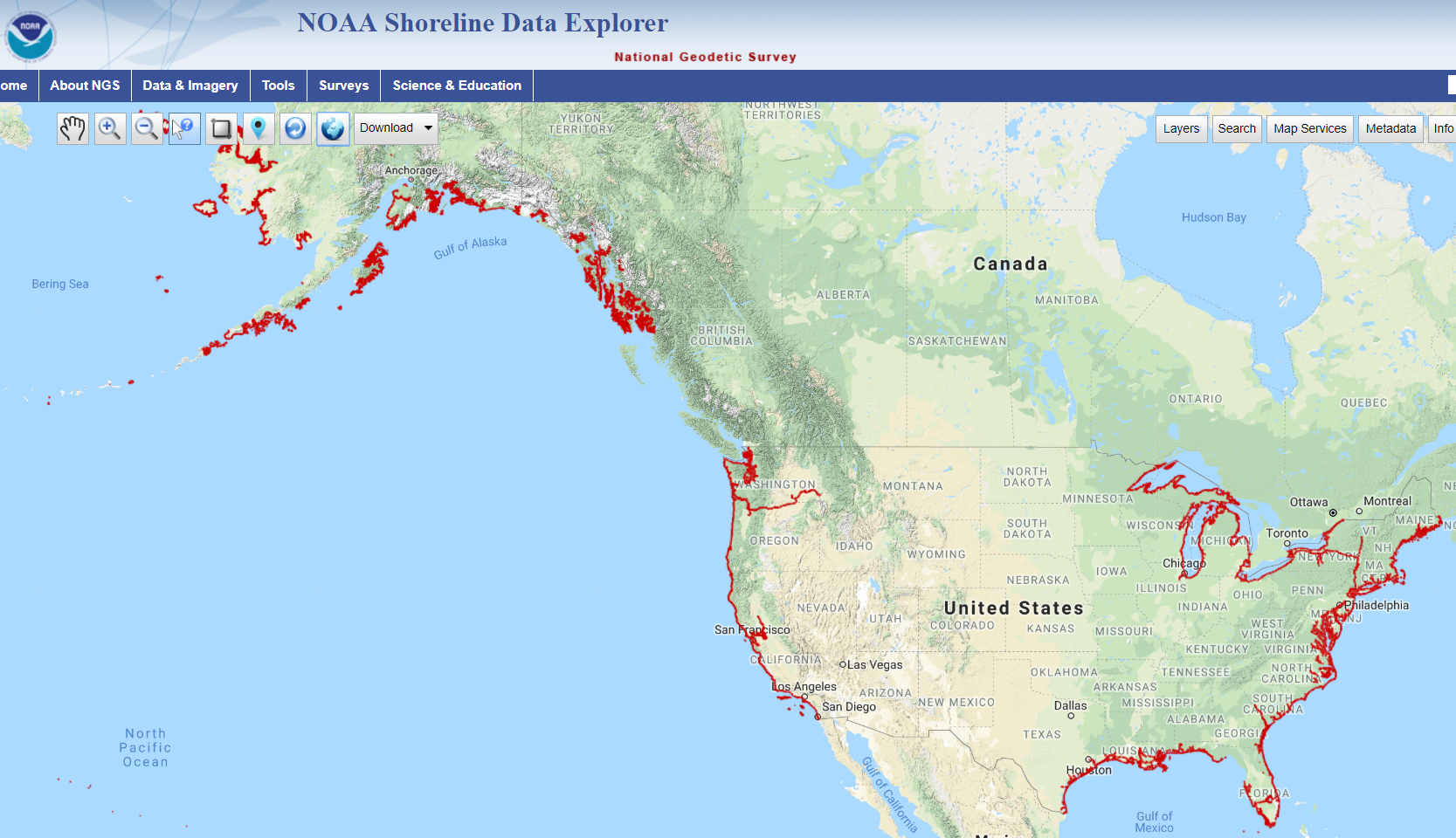 CBL
Outreach/COMET
CUSP
https://www.ngs.noaa.gov/ADVISORS/
Regional Geodetic Advisor Program
www.ngs.noaa.gov/ADVISORS/
query any major search engine: “ngs advisors”
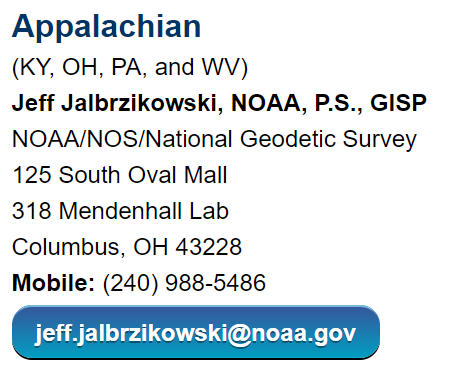 State Geodetic Coordinators
not an NGS employee
a liaison between the State’s geospatial community and the NGS
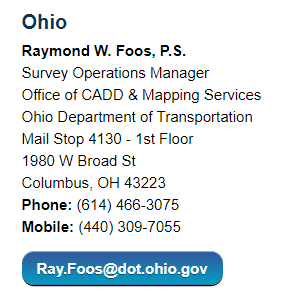 NGS Overview
CORS
GRAV-D
NHMP
OPUS
Modernizing the NSRS
NGS Products and Services
ECO
National Shoreline
Antenna Calibrations
ERI
Orbit Data
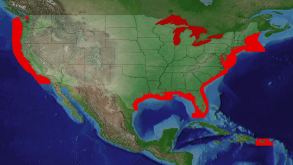 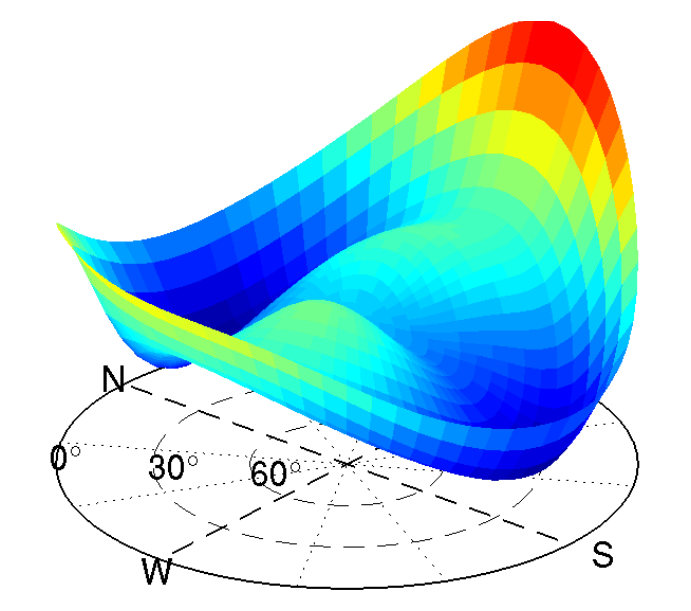 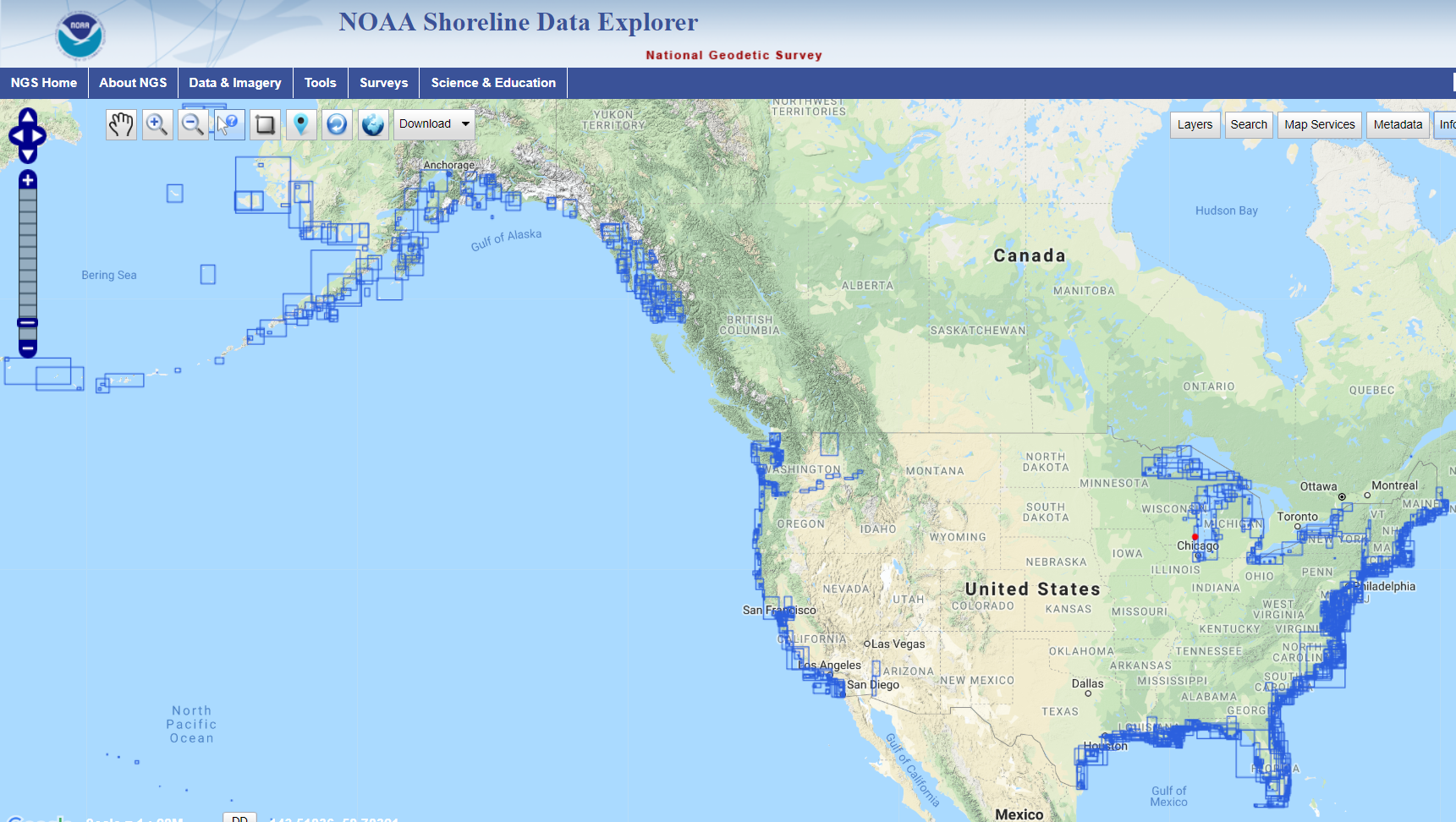 NCAT
VDatum
ASP
Geodetic Advisors
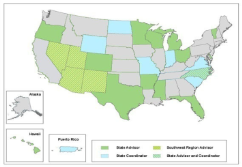 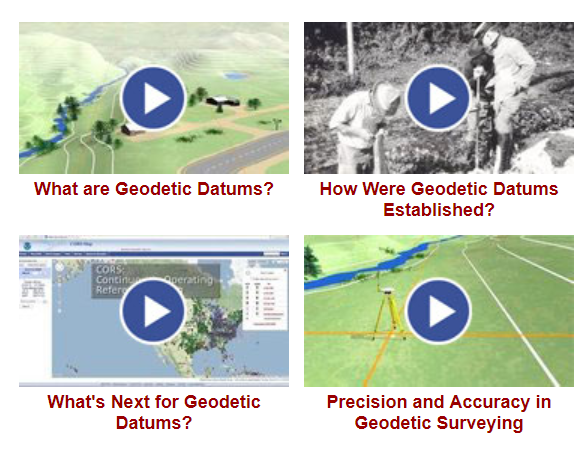 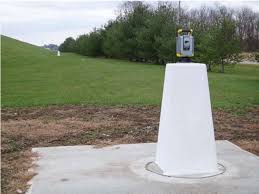 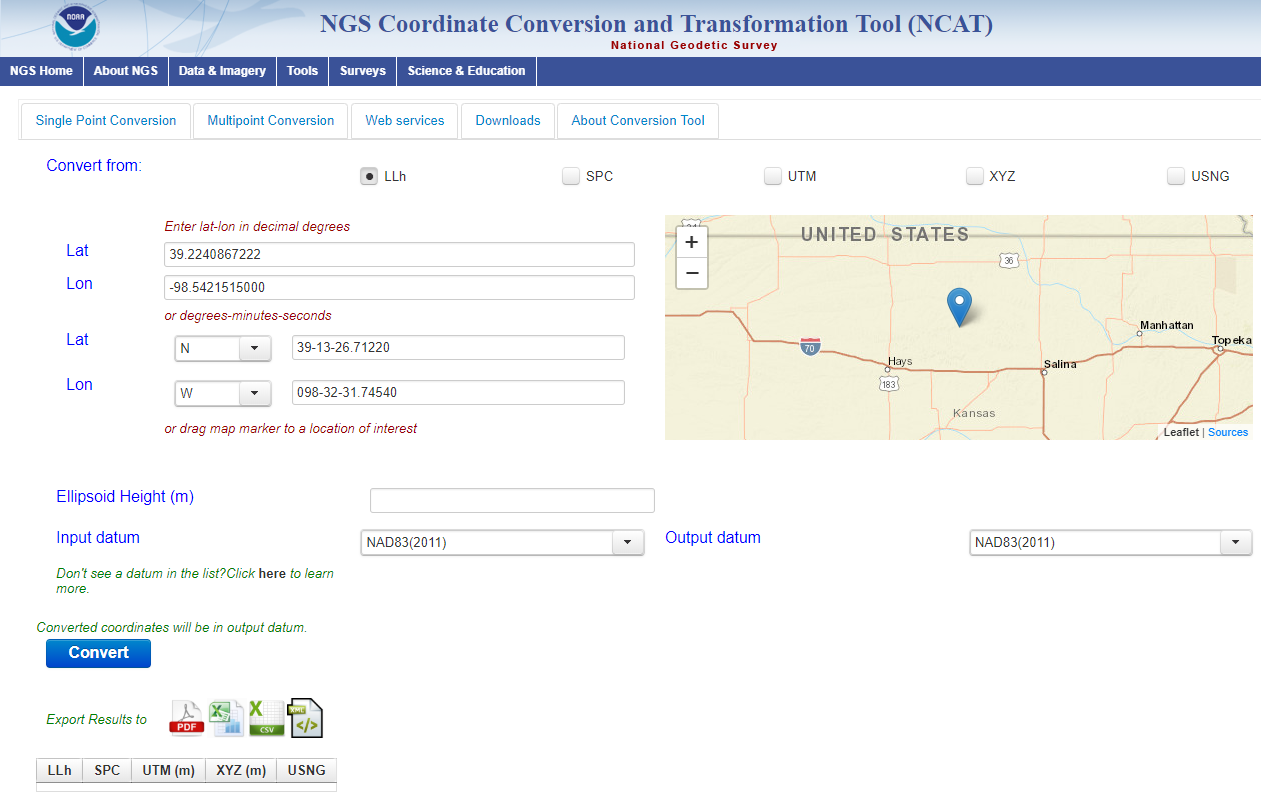 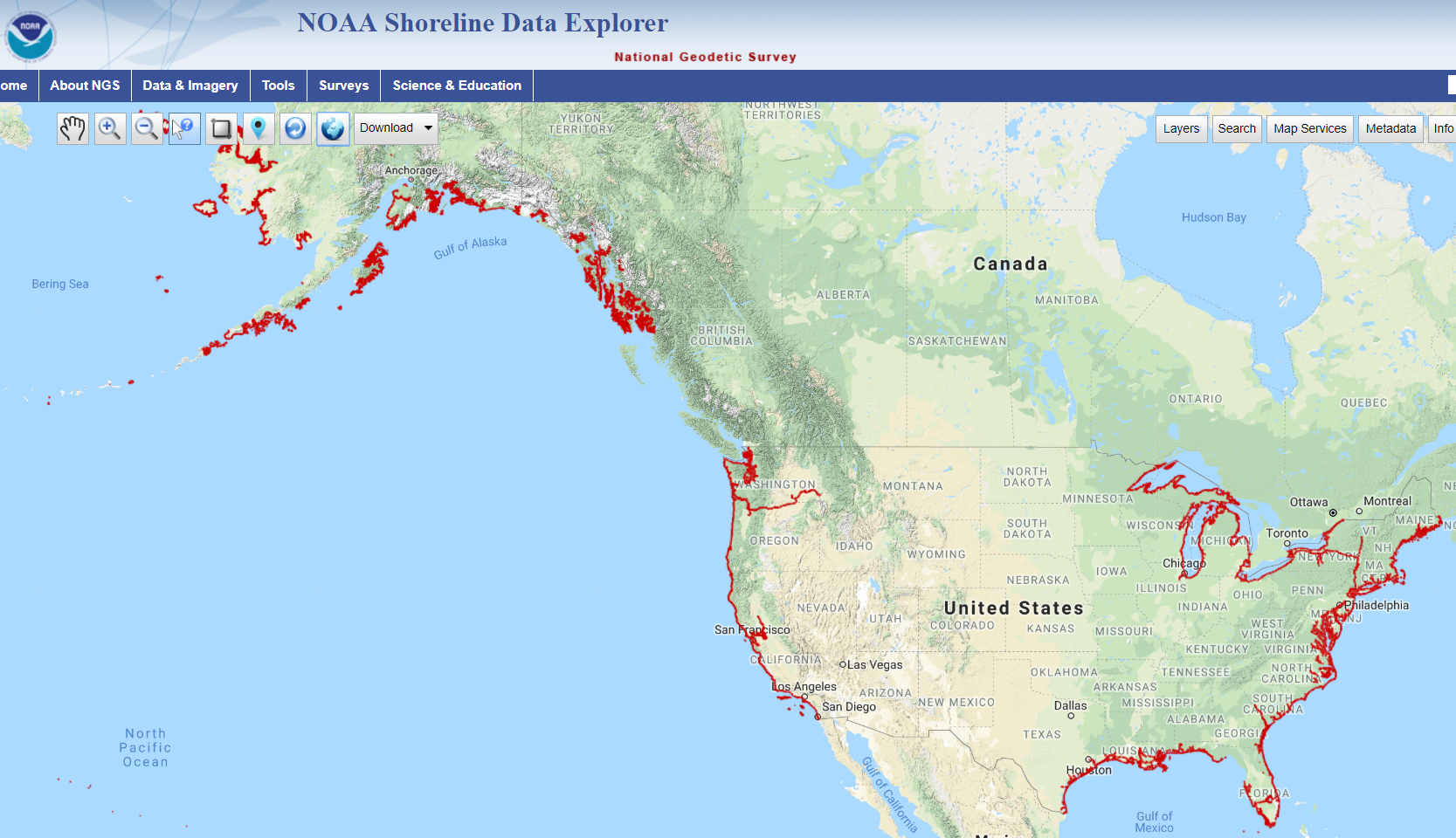 CBL
Outreach/COMET
CUSP
Emergency Response Imagery
Mission of the Remote Sensing Division

Pre-Storm and Post-Storm photos are taken along the coastal CONUS

Supports Homeland Security (DHS) and Emergency Response (FEMA, etc.) events
Emergency Response Imagery
NGS Overview
CORS
GRAV-D
NHMP
OPUS
Modernizing the NSRS
NGS Products and Services
ECO
National Shoreline
Antenna Calibrations
ERI
Orbit Data
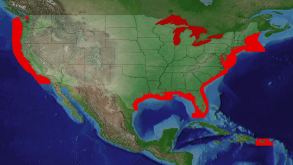 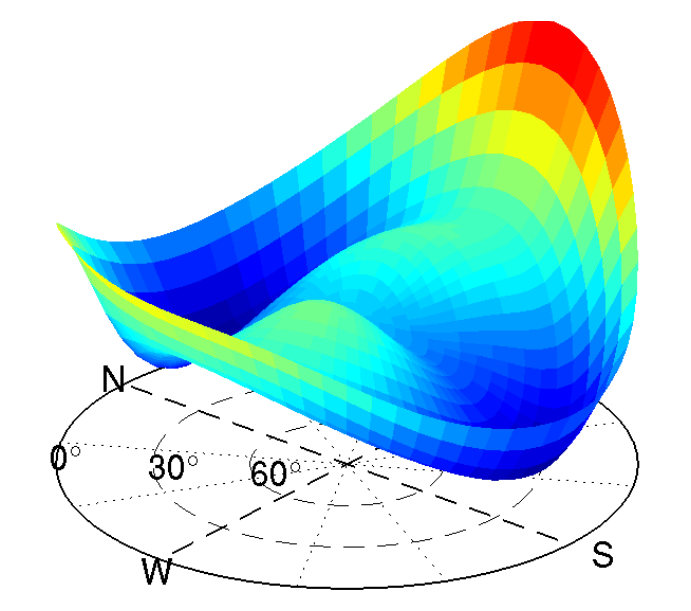 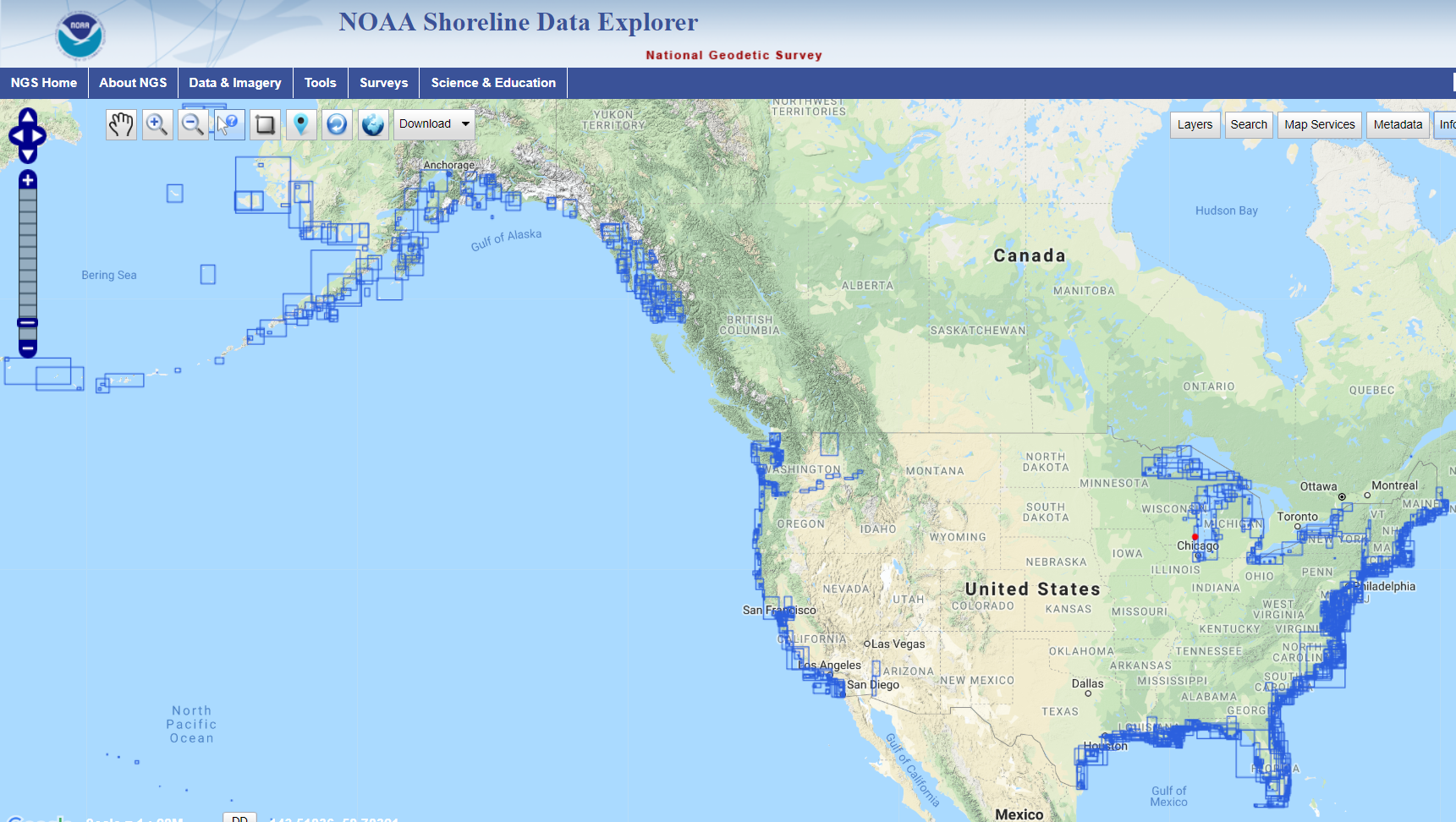 NCAT
VDatum
ASP
Geodetic Advisors
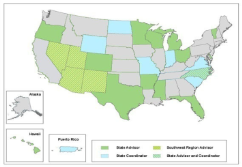 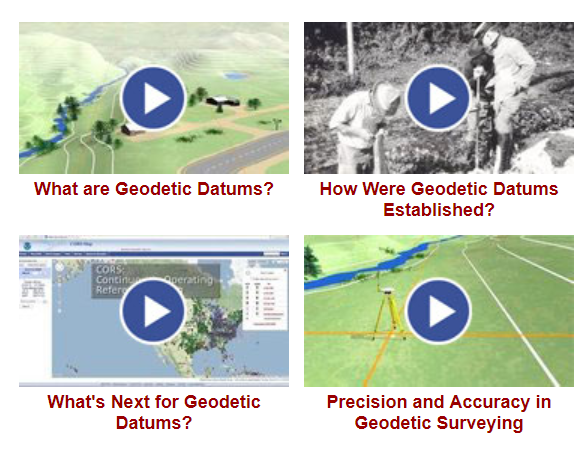 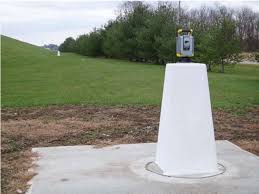 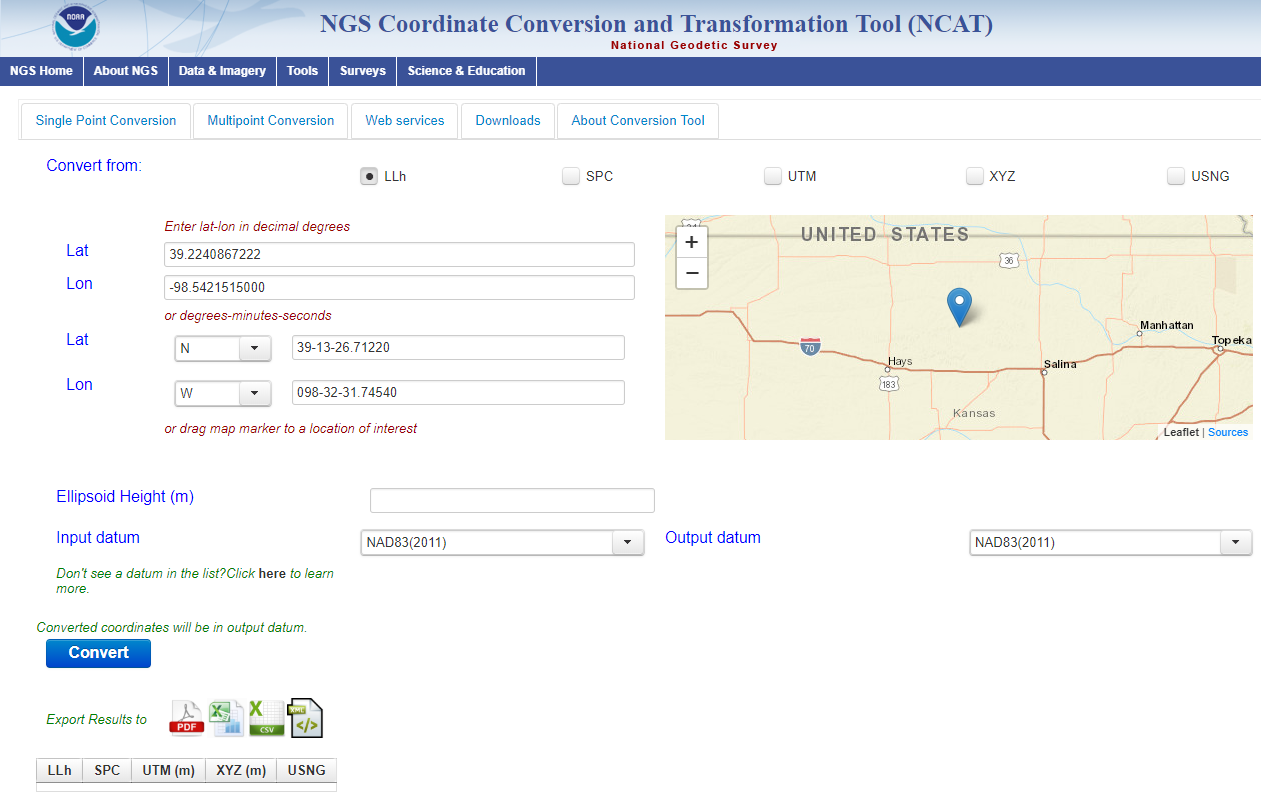 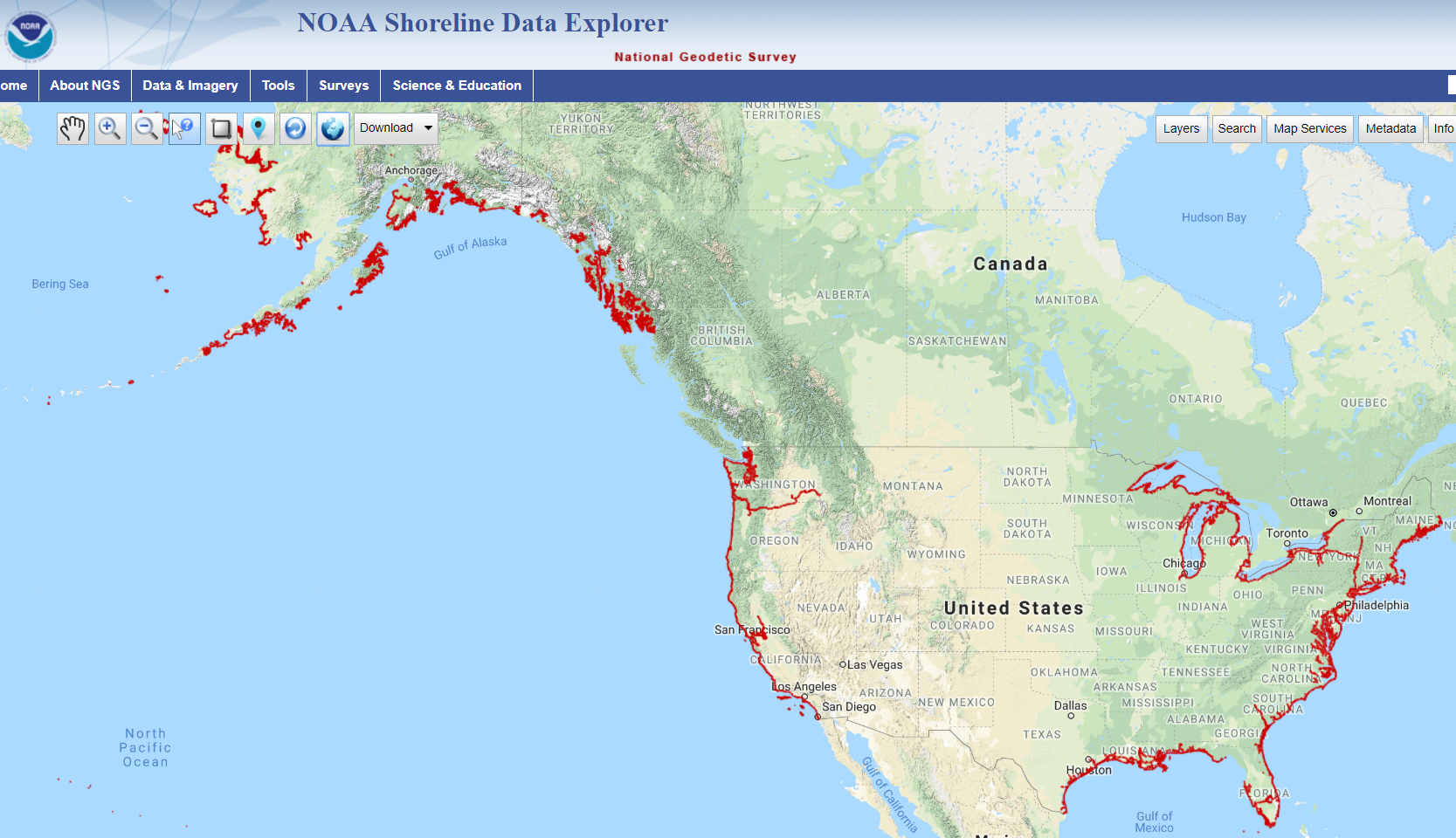 CBL
Outreach/COMET
CUSP
Phase Center Offset - conceptual
Orange dot = mean point of signal reception
Blue dot = Antenna Reference Point (ARP)
Red line = Phase Center Offset (PCO)
Phase Center Offset - conceptual
The PCO is one reason it is important to select the correct antenna for OPUS upload!
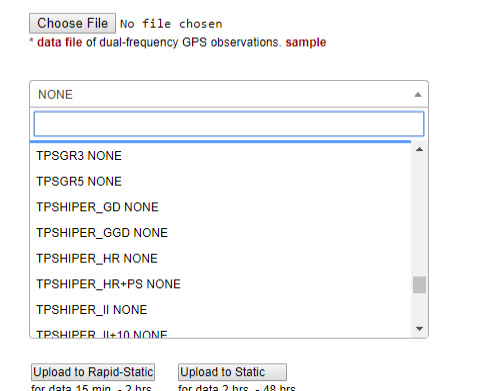 NGS Overview
CORS
GRAV-D
NHMP
OPUS
Modernizing the NSRS
NGS Products and Services
ECO
National Shoreline
Antenna Calibrations
ERI
Orbit Data
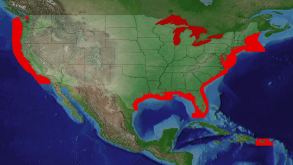 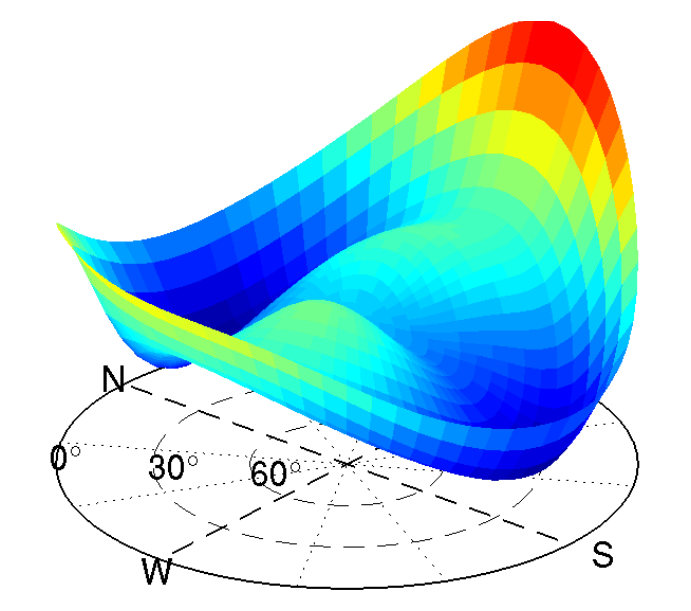 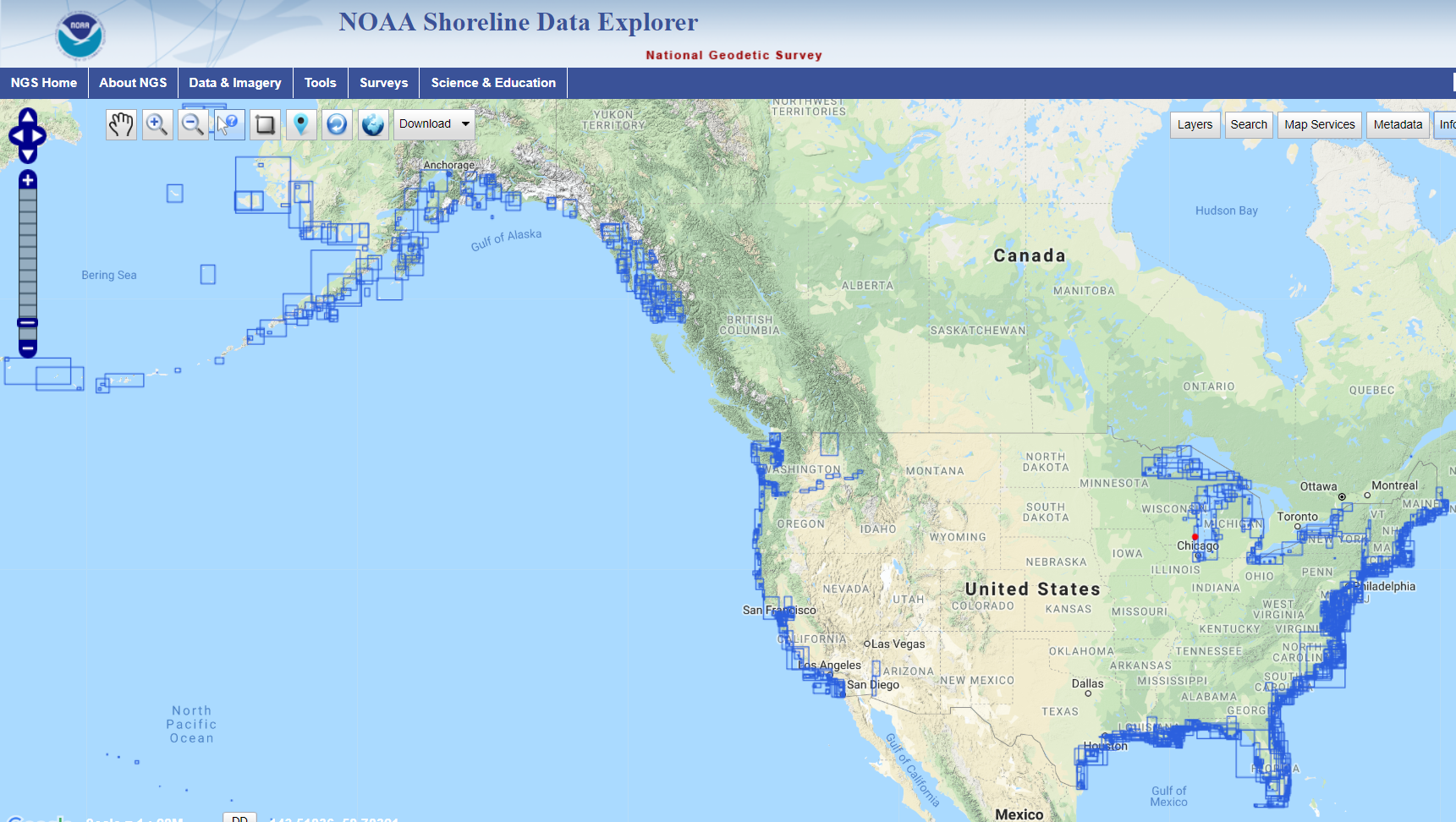 NCAT
VDatum
ASP
Geodetic Advisors
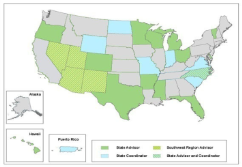 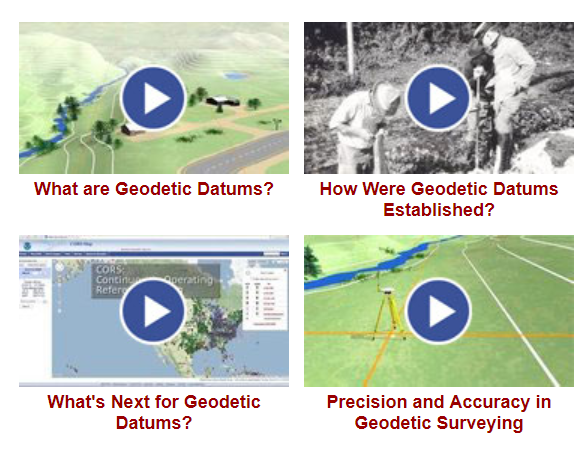 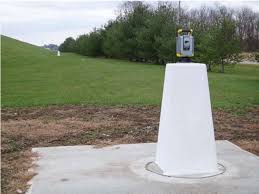 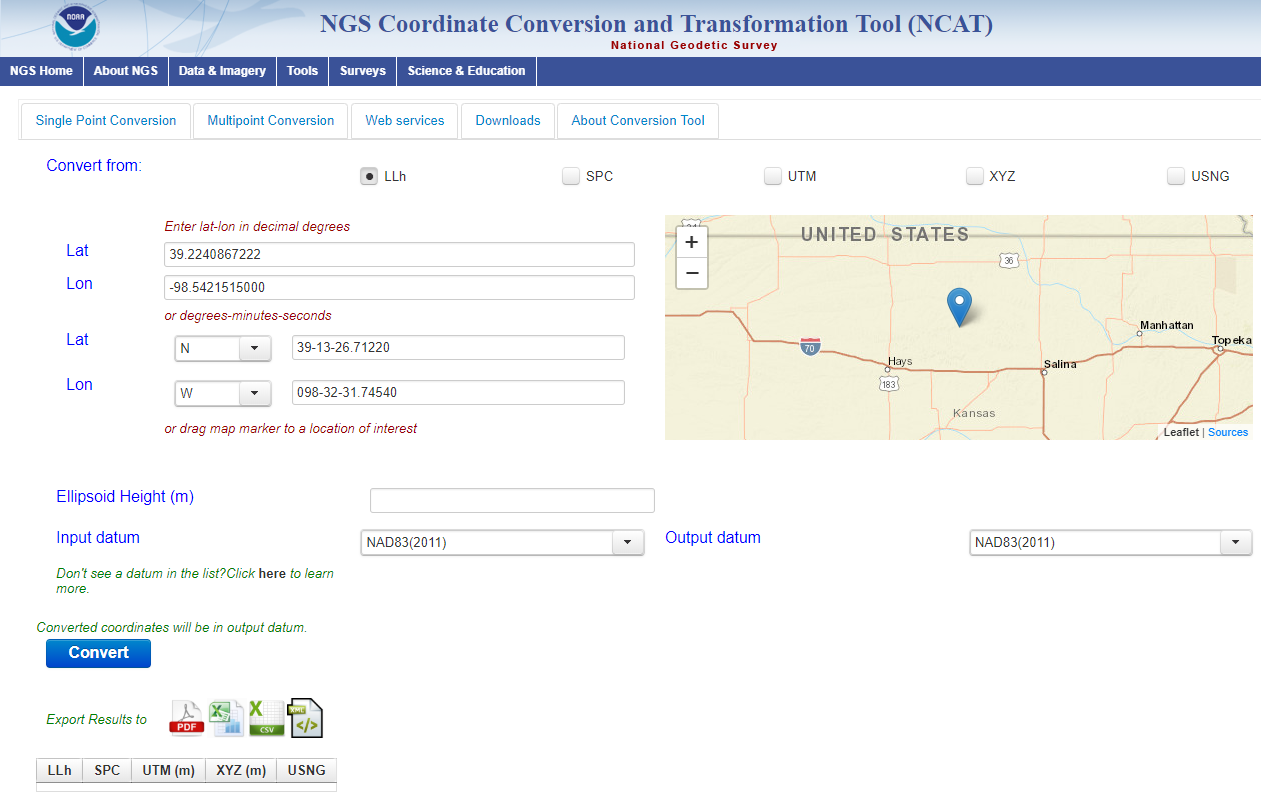 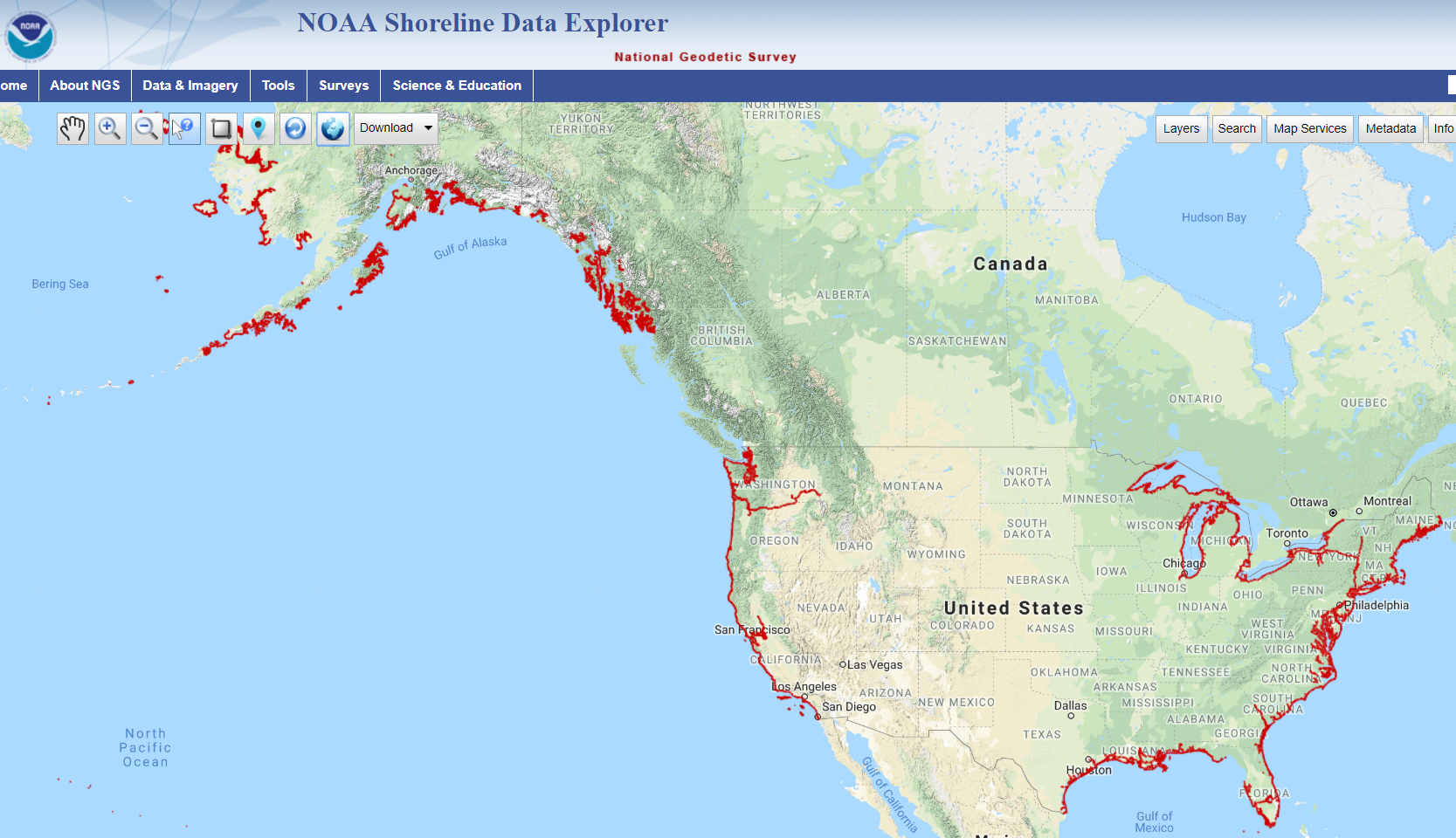 CBL
Outreach/COMET
CUSP
NGS Coordinate Conversion and Transformation Tool
Beta NCAT – includes VERTCON 3.0 for NGVD29 to NAVD88 transformation
Coordinate Transformation Tool
SP
C
UTM
(NCAT / NADCON 5.0)
, ,  h
2022
USSD
USN
G
X, Y,
Z
Relating coordinates:  then & now
NAD 83 (2011)
NAD 27
NAD 83 (NSRS2007)
NAD 83 (1986)
NAD 83 (FBN)
, ,  h
NAD 83 (HARN)
, ,  h
SP  C
SP  C
X, Y,  Z
X, Y,  Z
USN  G
UTM
USN  G
UTM
NGS Overview
CORS
GRAV-D
NHMP
OPUS
Modernizing the NSRS
NGS Products and Services
ECO
National Shoreline
Antenna Calibrations
ERI
Orbit Data
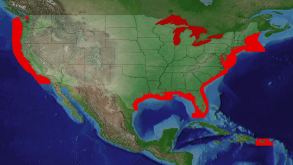 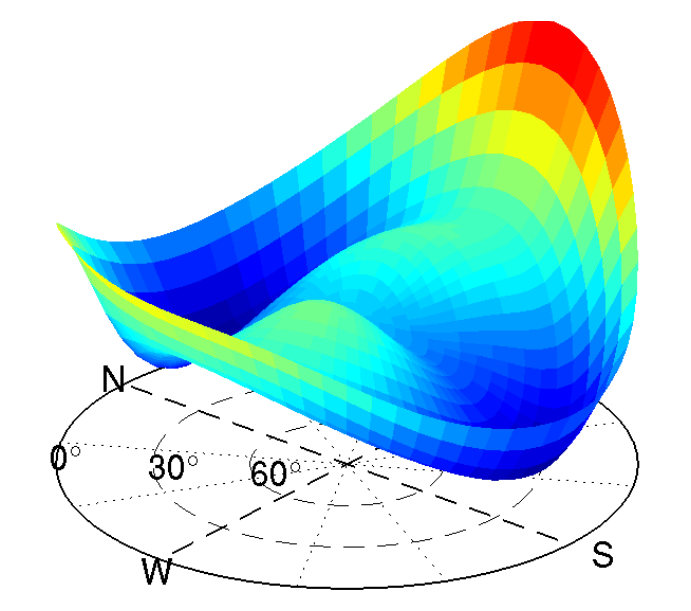 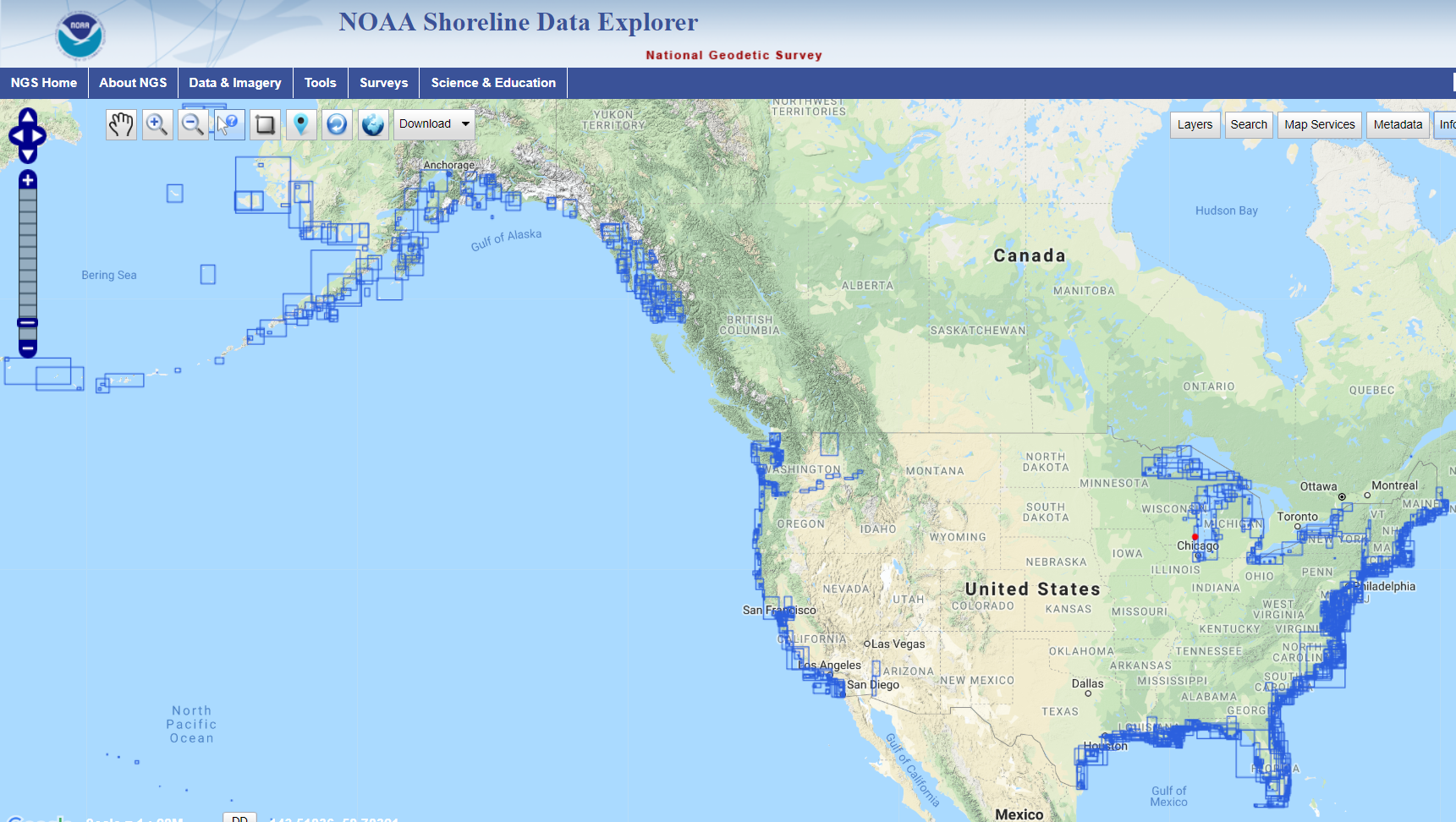 NCAT
VDatum
ASP
Geodetic Advisors
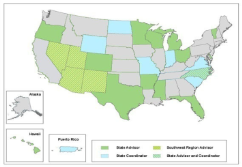 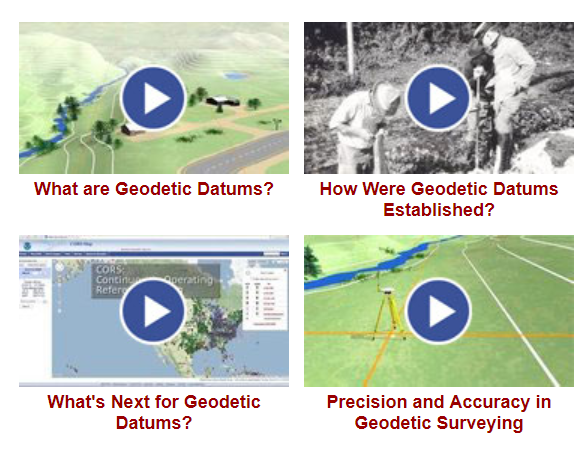 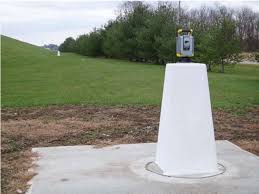 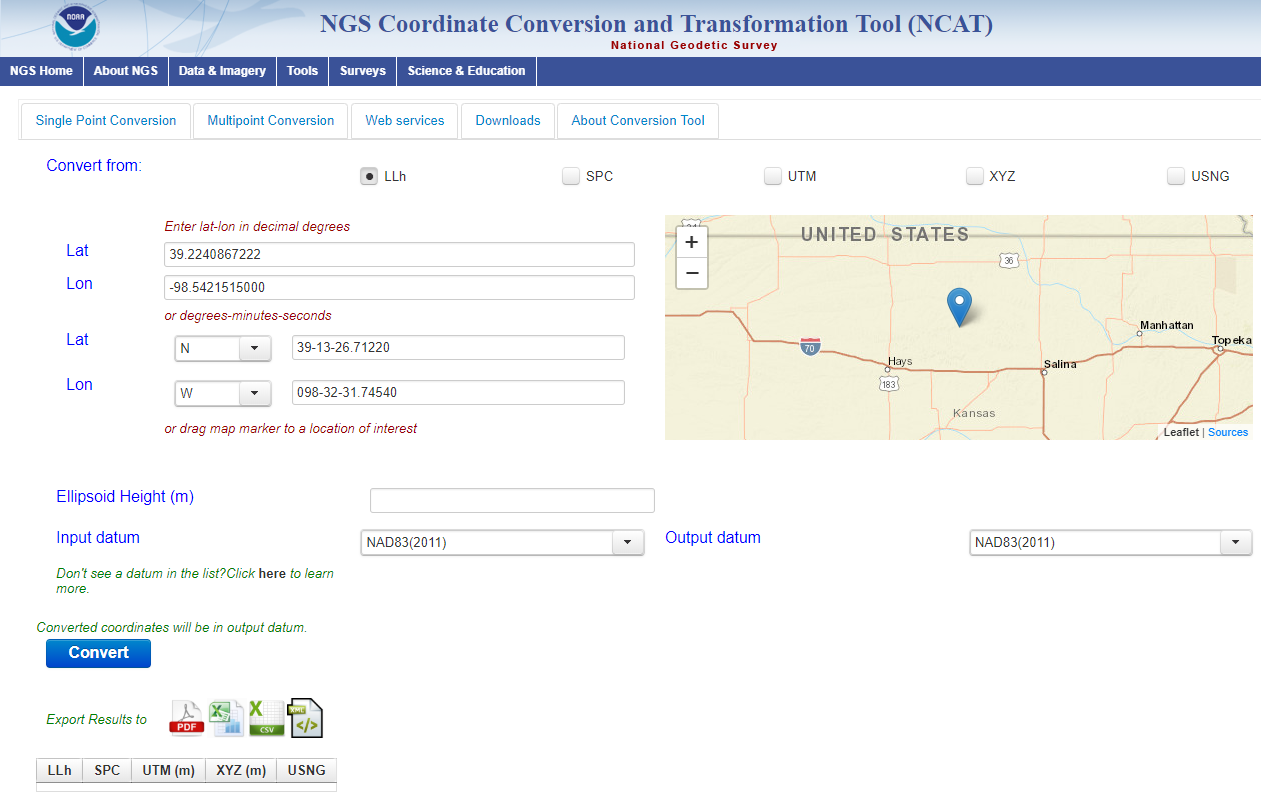 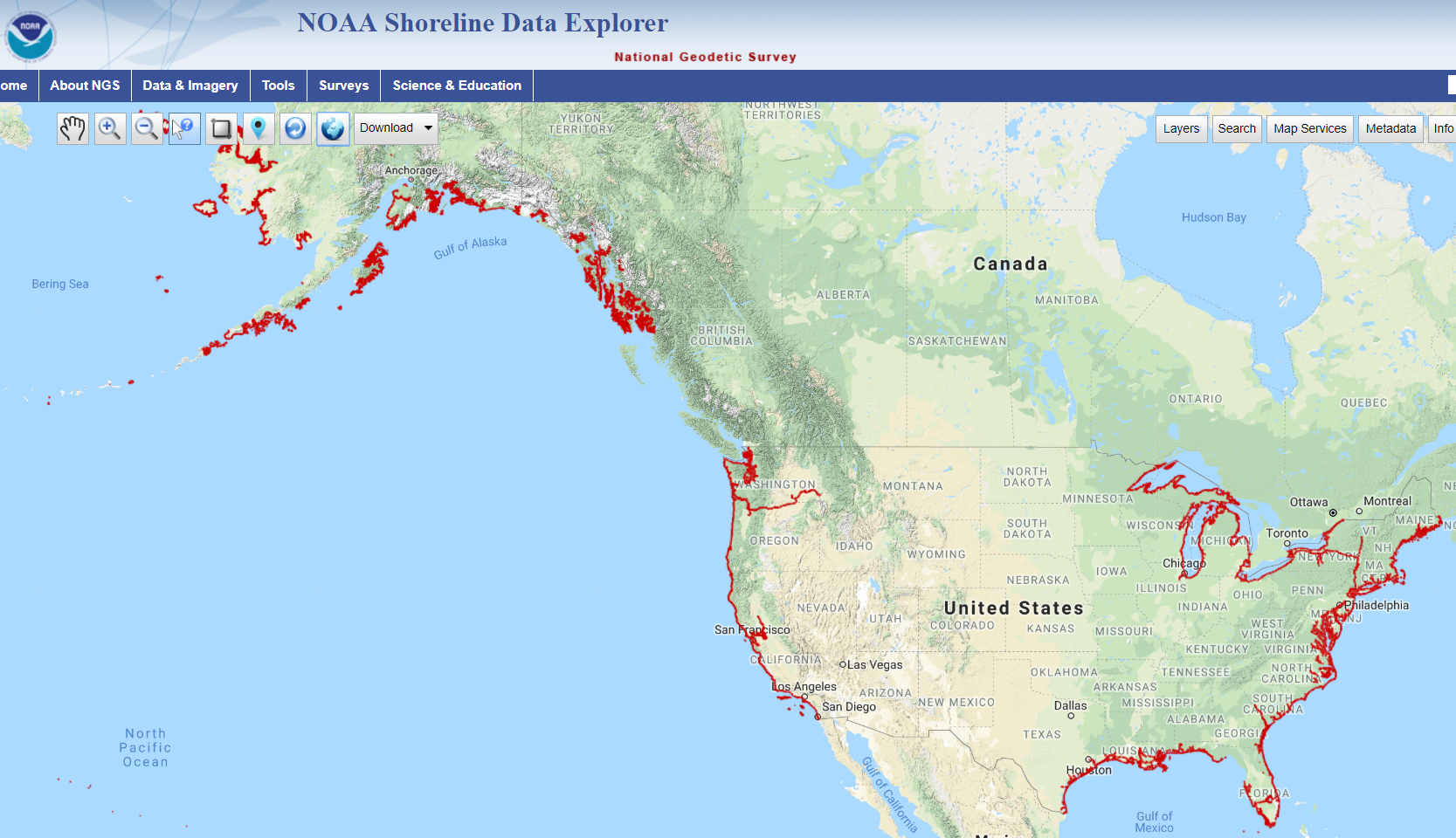 CBL
Outreach/COMET
CUSP
Continually Updated Shoreline Product
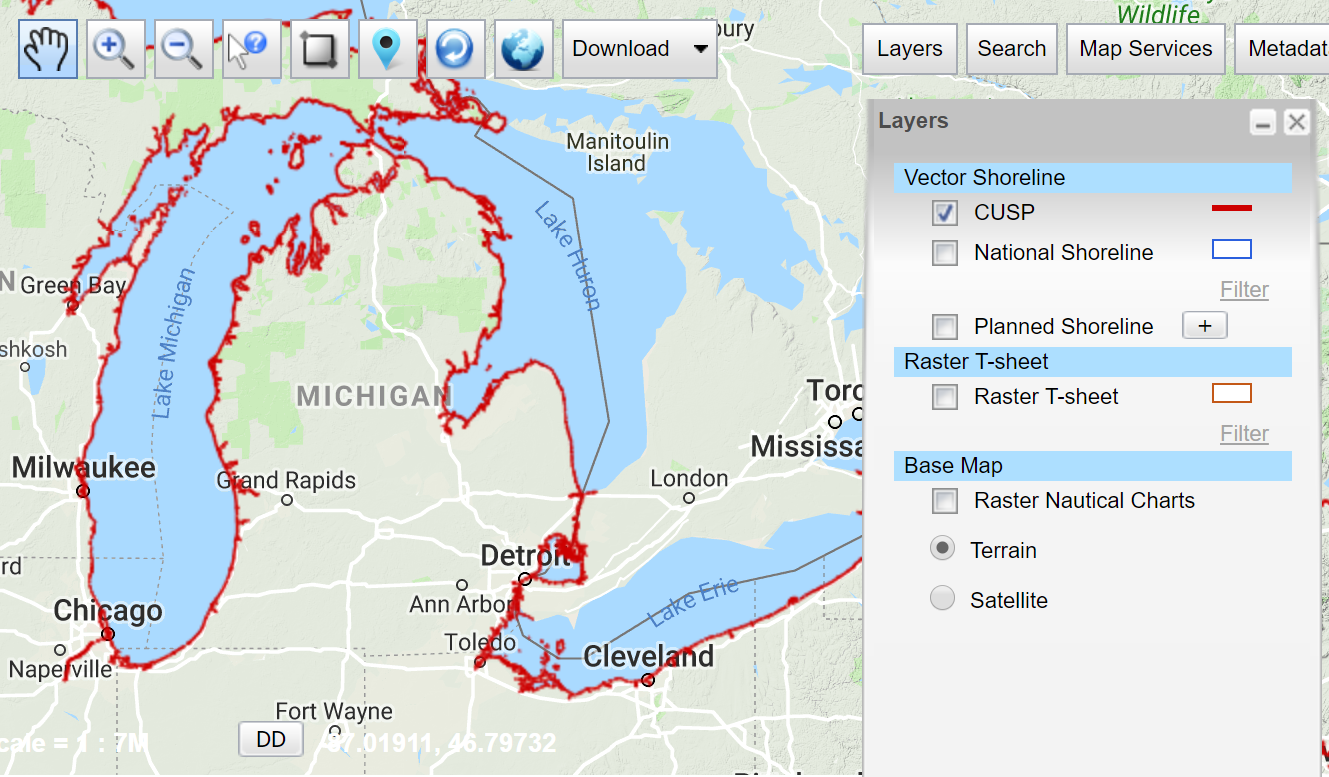 Just what it says, a dynamic product
Available for download as Shapefiles
Developed by image interpretation and/or vertical modeling using water level stations (tide or lake gages)
Referenced to a computed Mean High Water
hyperlink to the CUSP homepage
NGS Overview
CORS
GRAV-D
NHMP
OPUS
Modernizing the NSRS
NGS Products and Services
ECO
National Shoreline
Antenna Calibrations
ERI
Orbit Data
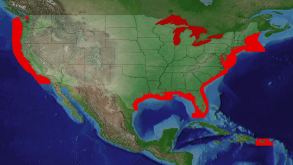 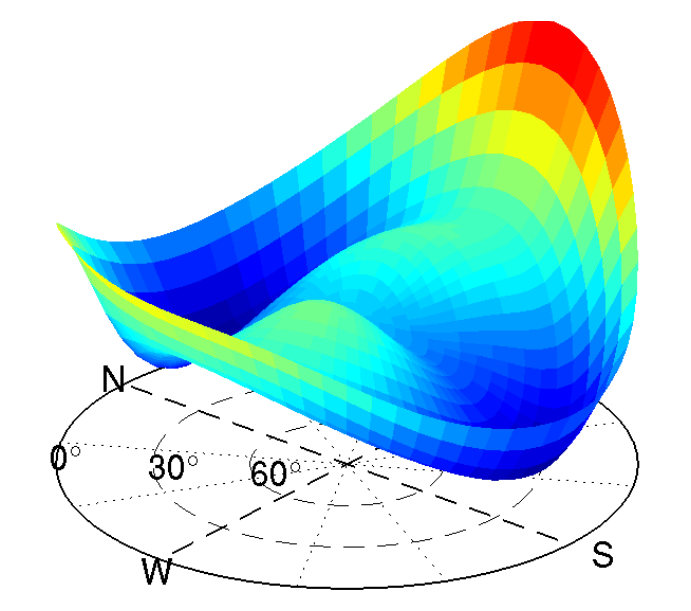 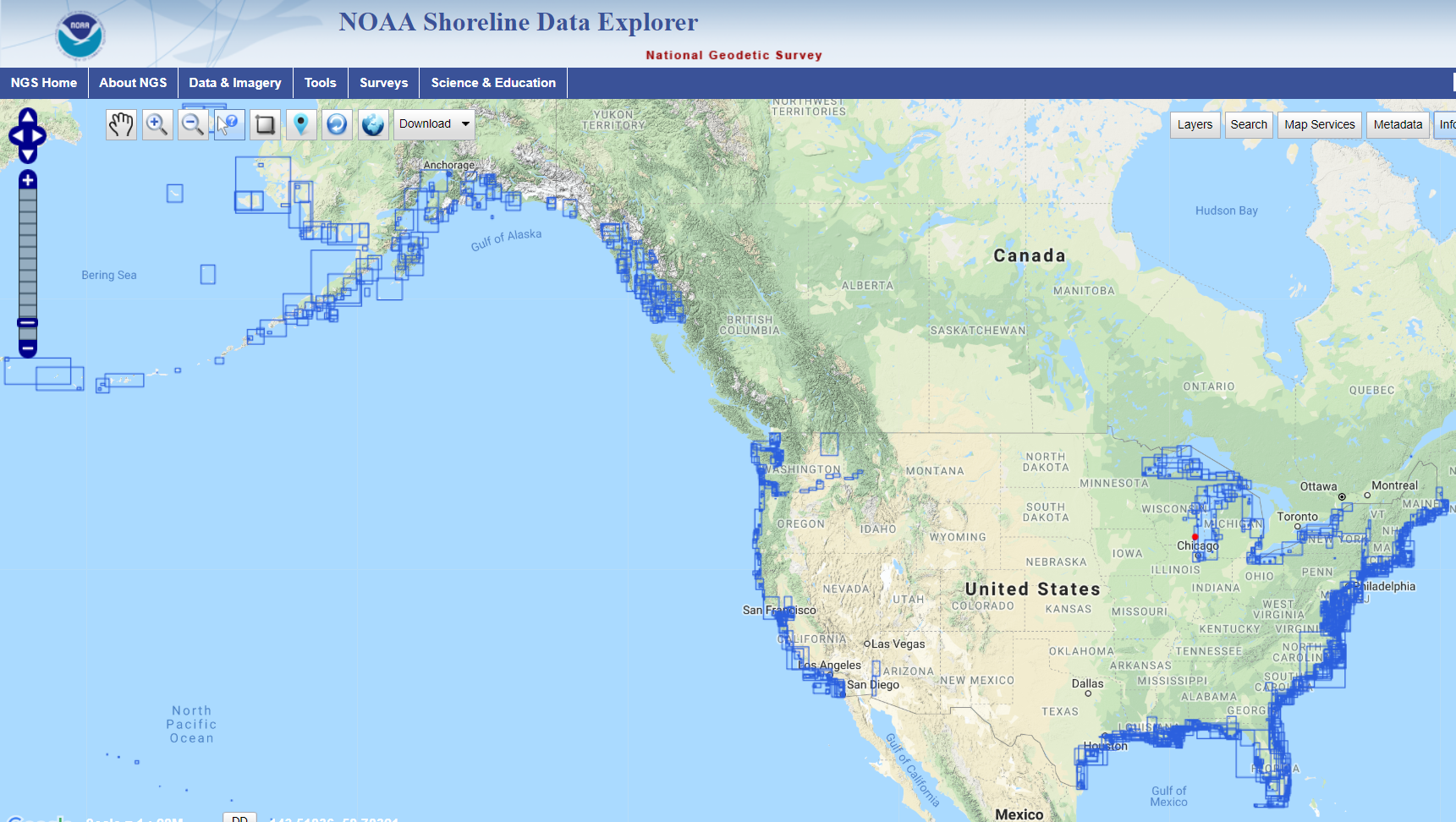 NCAT
VDatum
ASP
Geodetic Advisors
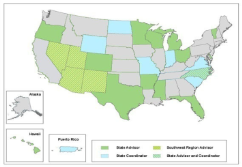 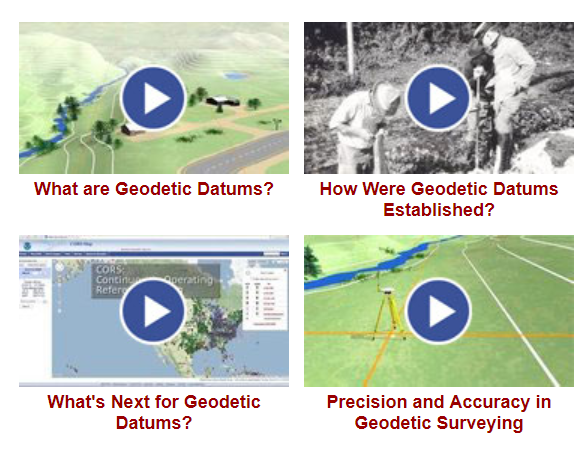 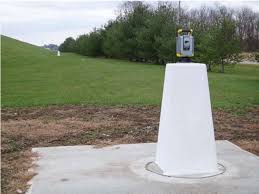 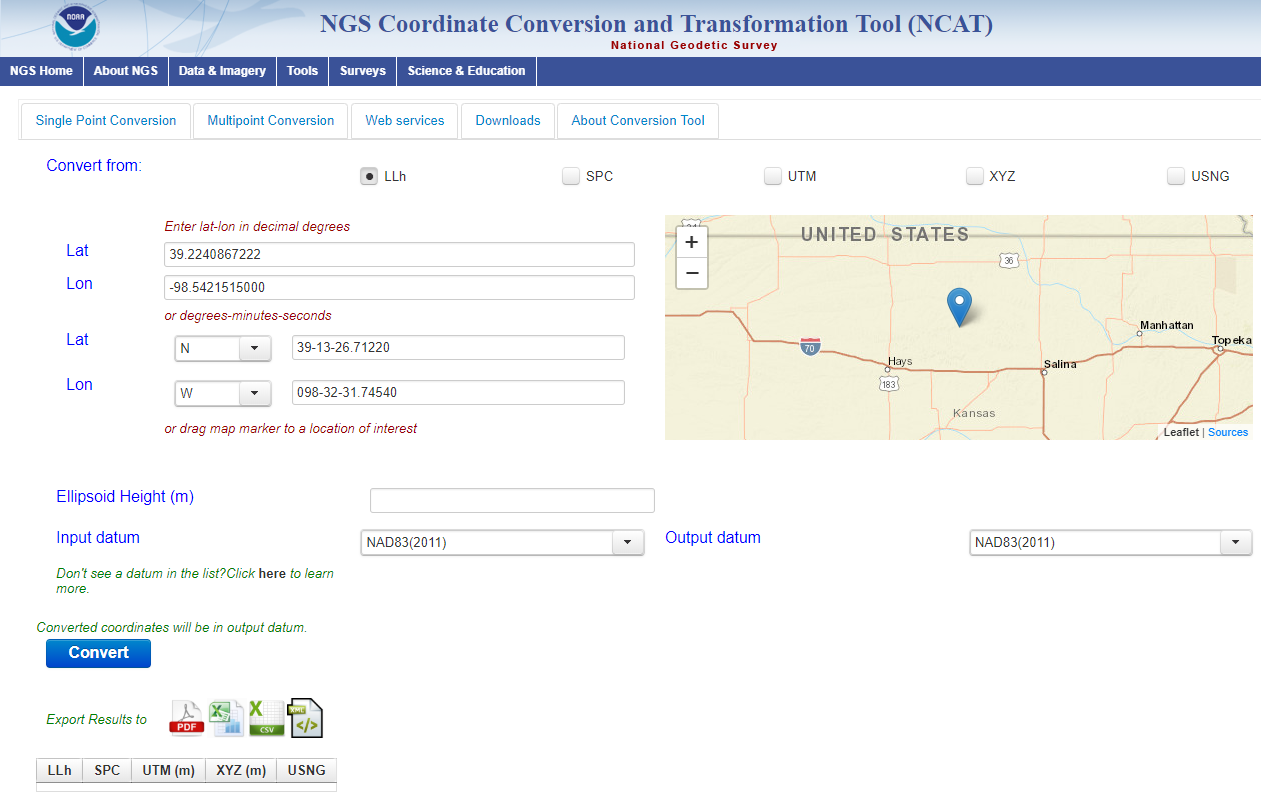 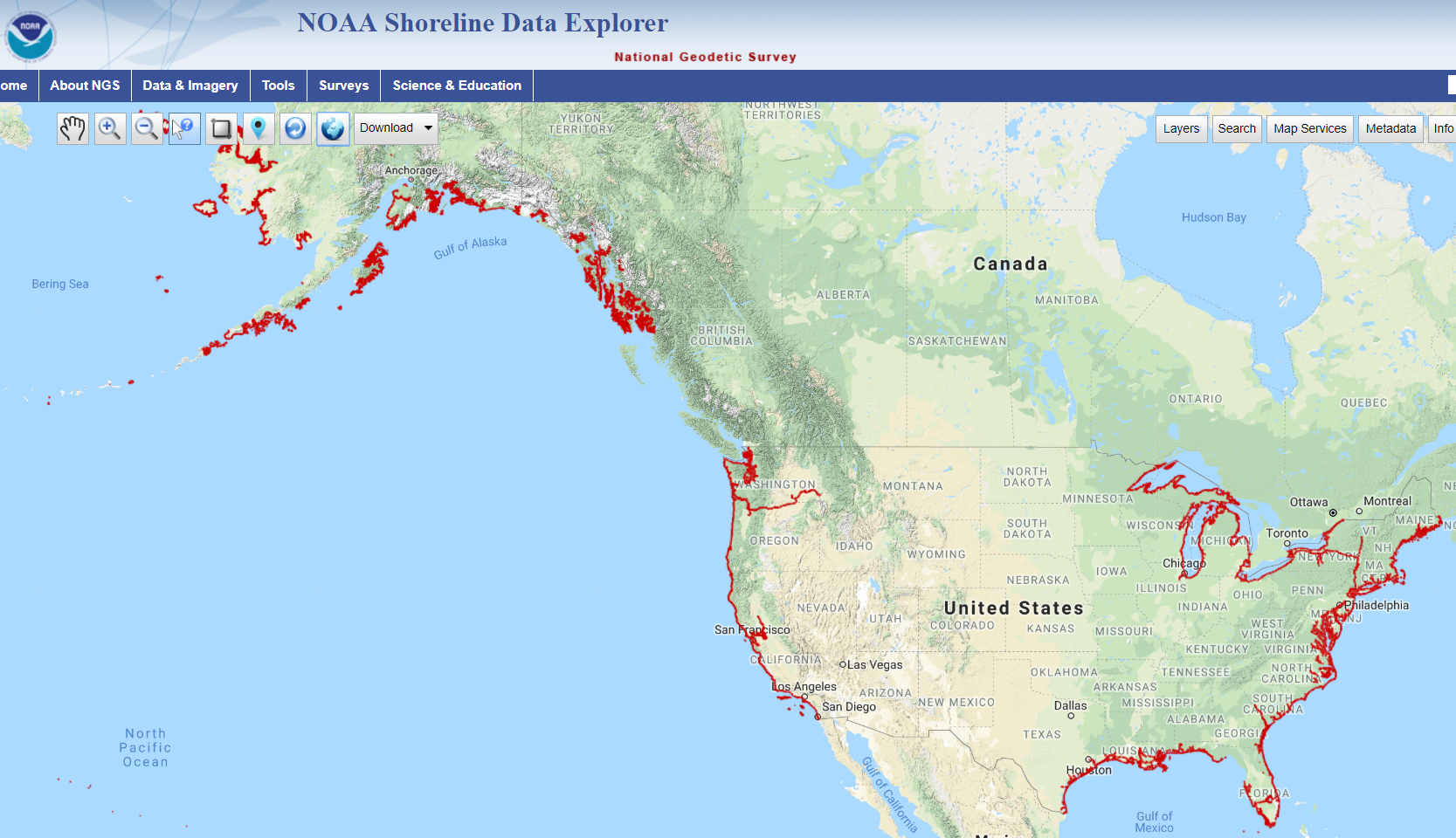 CBL
Outreach/COMET
CUSP
Calibration Base Lines
Three types of CBL defined by NGS
Primary CBL (PCBL): in Woodford, VA at NGS TTC; it is open for use to organizations like the PLSO

Federal CBL (FCBL): established with EDM checked at the NGS PCBL and IAW NOAA TM NGS-8
13 across Ohio, 1 reported unstable condition in Defiance

Cooperative CBL (CCBL): established with EDM checked on an FCBL and IAW that same NGS-8 manual
Calibration Base Lines
NGS commitment to the CBL Program:
A minimum of one FCBL per State
Establishment procedures document
Public access to the CBL database 
Software to process your observations
Verification and re-measurement data review
Technical support (Advisors or other personnel)
Beta CBL Map Viewer
NGS Overview
CORS
GRAV-D
NHMP
OPUS
Modernizing the NSRS
NGS Products and Services
ECO
National Shoreline
Antenna Calibrations
ERI
Orbit Data
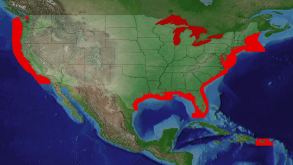 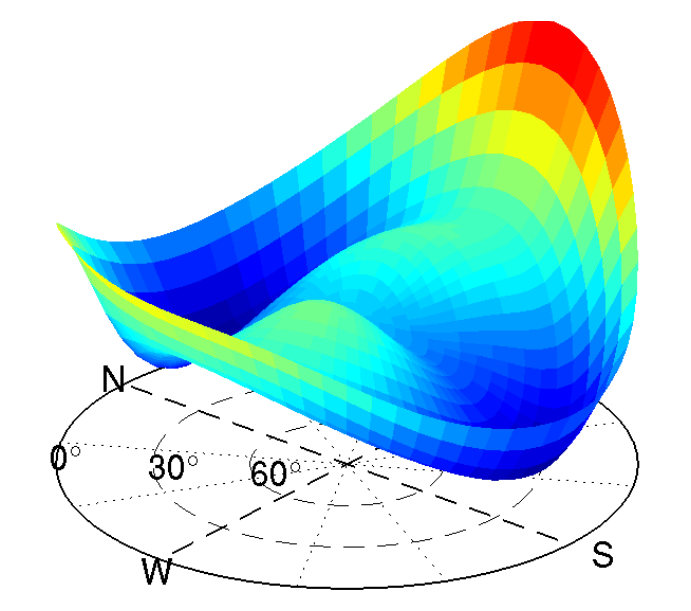 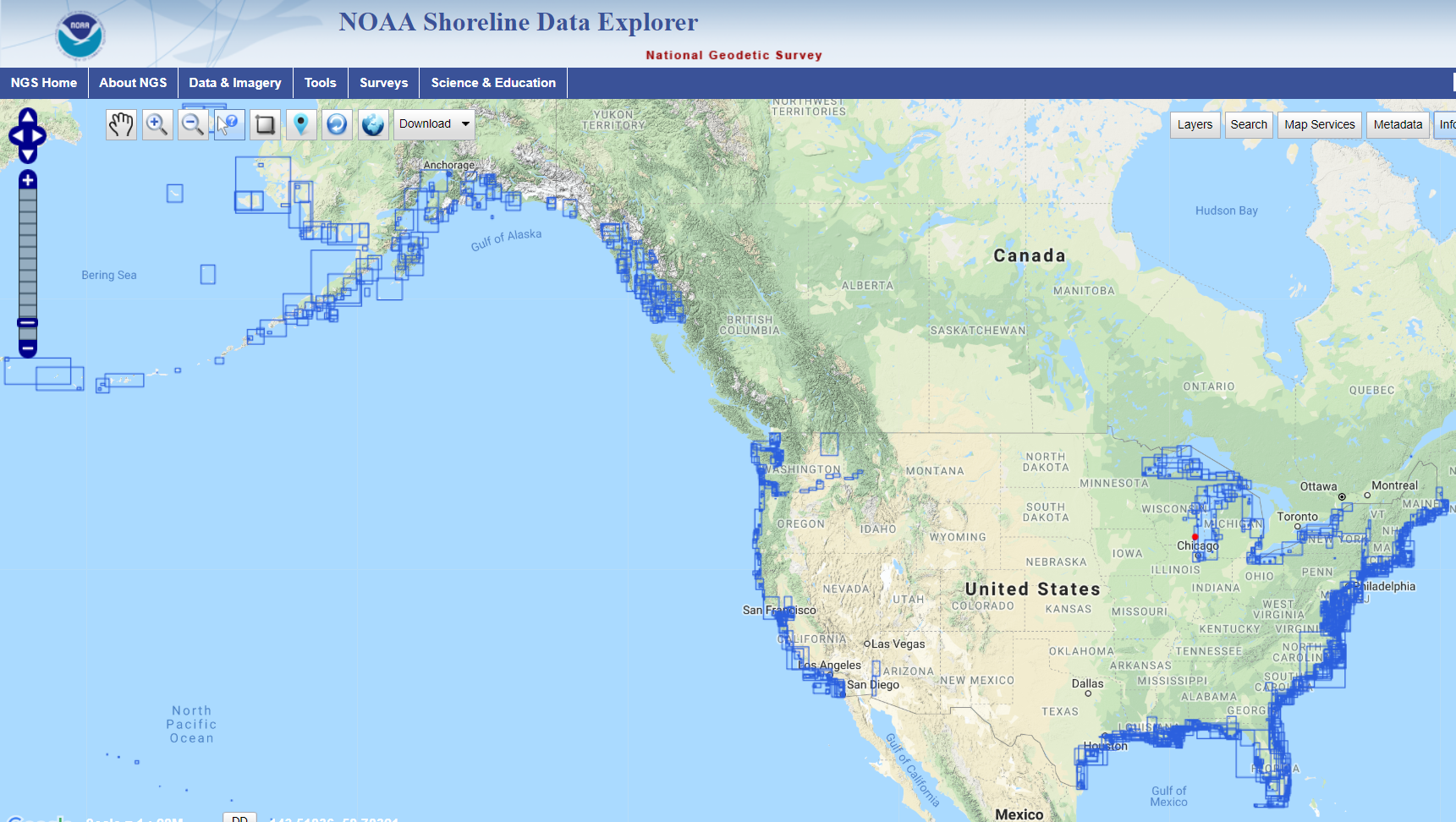 NCAT
VDatum
ASP
Geodetic Advisors
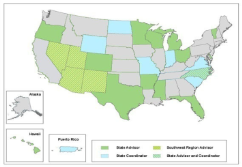 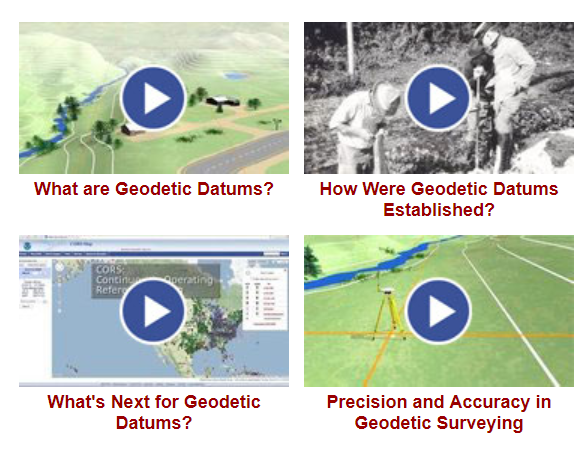 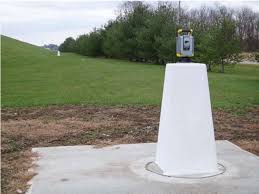 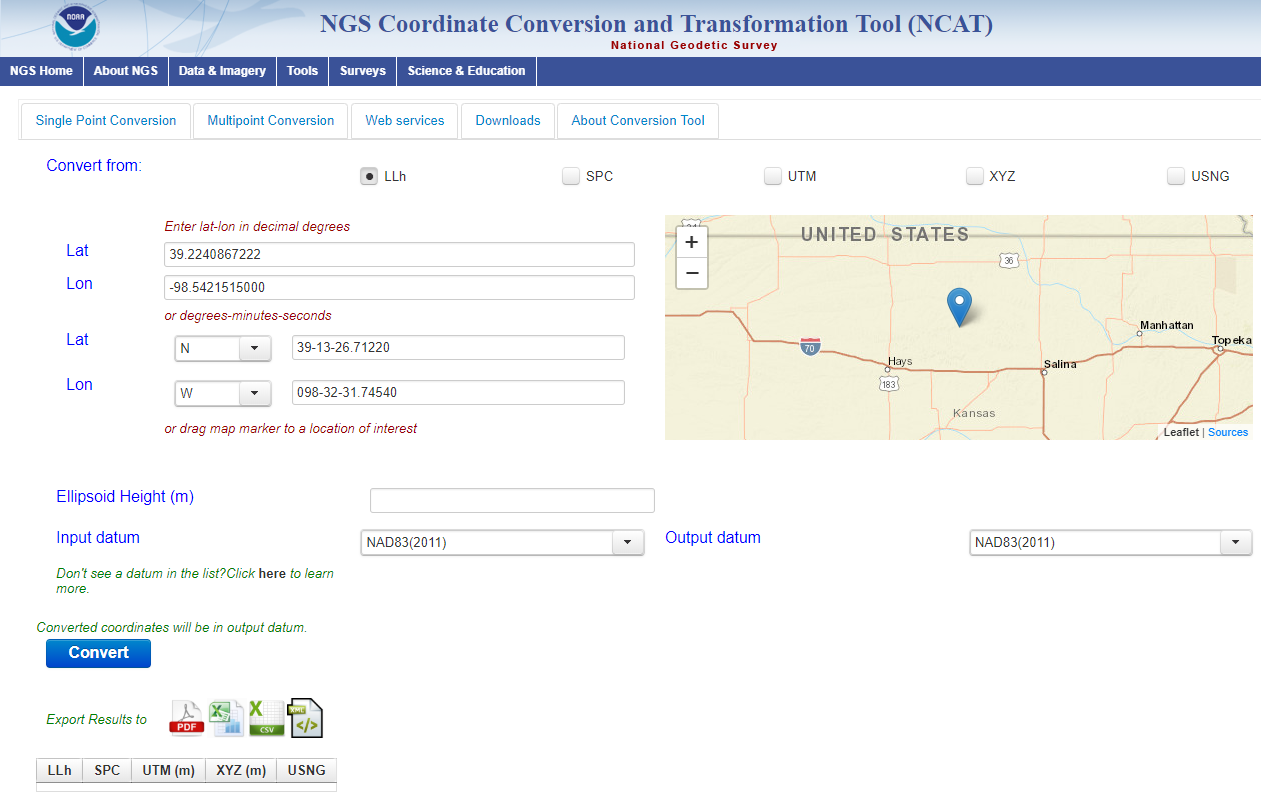 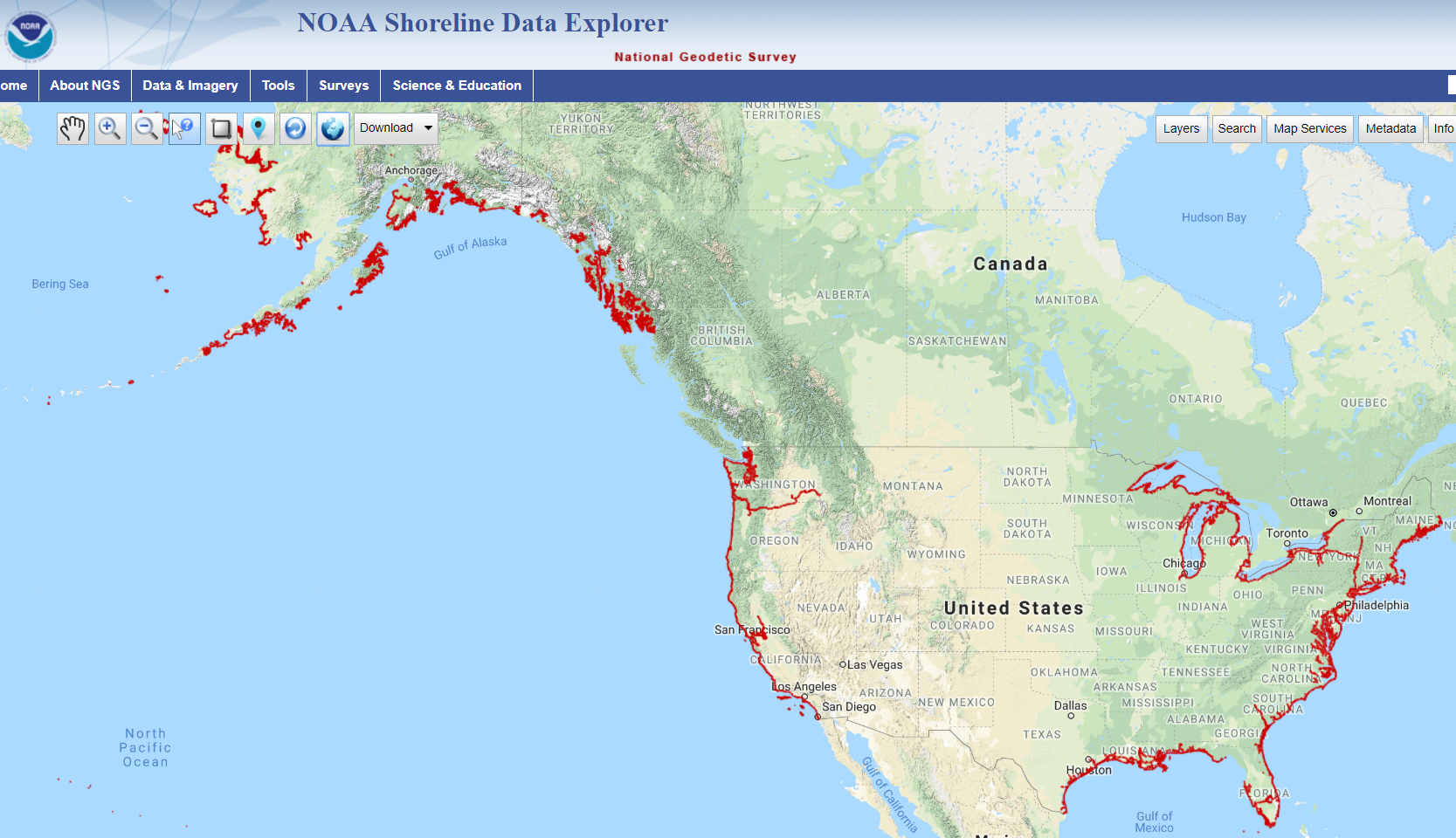 CBL
Outreach/COMET
CUSP
Cooperative program for Operational Meteorology, Education, and Training
Meteorology… why?

The origin of the program was the National Weather Service, also a NOAA sub-agency.

It expanded to various NOAA missions, cinluding NGS
Outreach and COMET
Note on NGS Outreach
All the Regional Advisors are considered a part of the overall outreach mission.

Get in touch if you are coordinating a meeting, info session, or some sort of educational event. 

Availability based on first-come first-serve and travel funding.
NGS Mission
To define, maintain and provide access to the National Spatial Reference System (NSRS) to meet our Nation’s economic, social, and environmental needs.
National Spatial Reference System (NSRS)
A consistent coordinate system that defines
latitude
longitude
height
scale
orientation
gravity
throughout the United States.
…and their time variants
National Spatial Reference System (NSRS)
These items ARE part of the NSRS
National Spatial Reference System (NSRS)
These items are NOT part of the NSRS
Hyperlink to ITRF station map
NSRS … do I have to use it?
Office of Management and Budget: Circular A-16
requires all Federal civilian agencies to utilize geodetic control for their geospatial activities
dictates DoC in responsible charge of that control
NGS has defined that control as the NSRS
FGCS has issued requirements, via FRNs, to reference data to the most recent components of the NSRS
1989 FRN designated  NAD 83
1993 FRN designated  NAVD 88
Hyperlink to NAD83 FRN
Hyperlink to NAVD88 FRN
NSRS … do I have to use it?
No, not really! But it is a good idea.

States may mandate use 

State, Local, Regional entities, or the Private Sector have no requirement to maintain their data in reference to the NSRS

But if you want to get involved in survey contracting with the Federal Government it’s a necessity
Not just new datums…
NSRS Modernization
Replace NAD83
Replace NAVD88
Re-invent Bluebooking
Improve Geodetic Toolkit
Better Surveying Methods
Blueprint for 2022, Part 1
Blueprint for 2022, Part 2
Blueprint for 2022, Part 3
Evolution of the NSRS
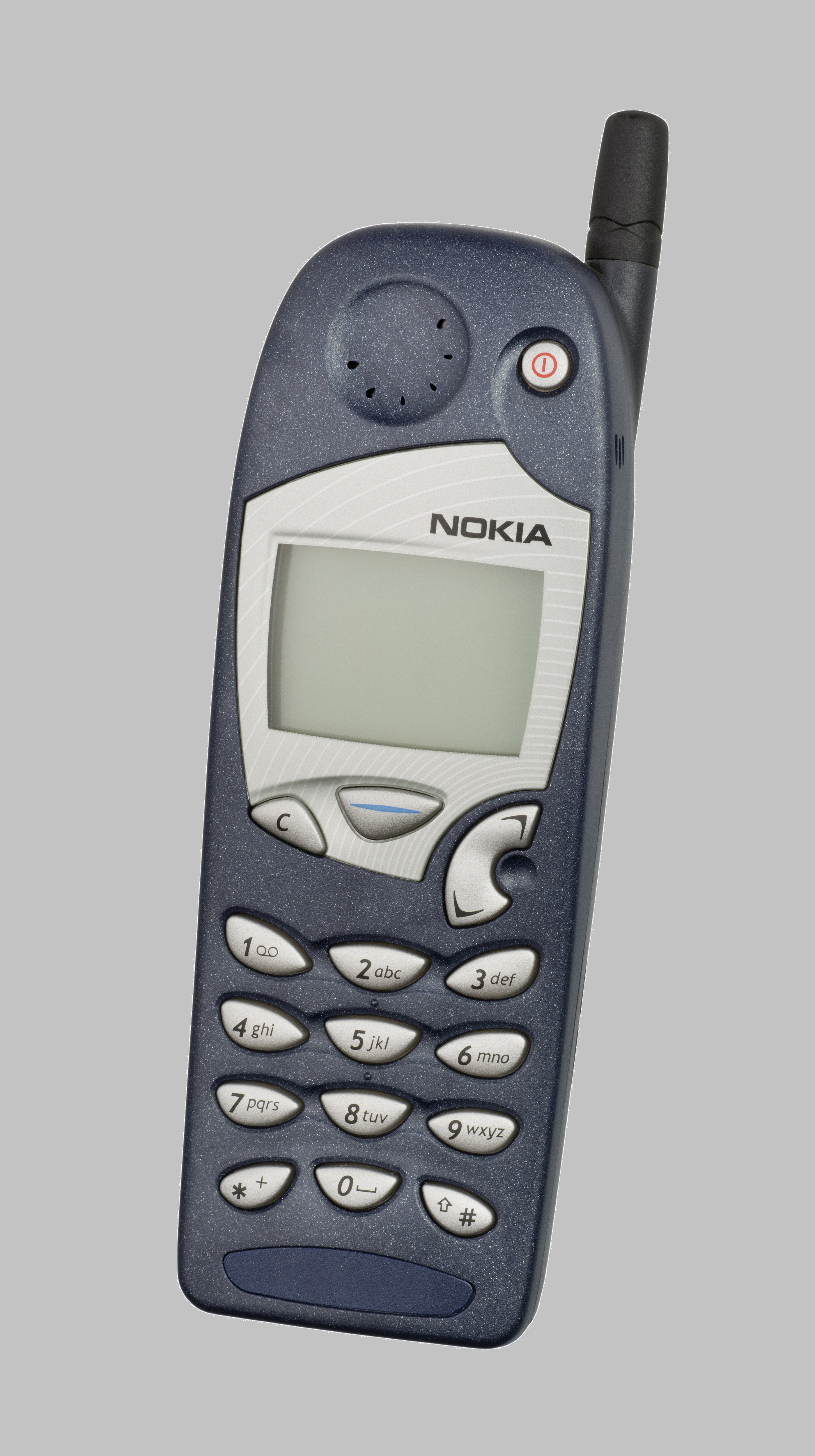 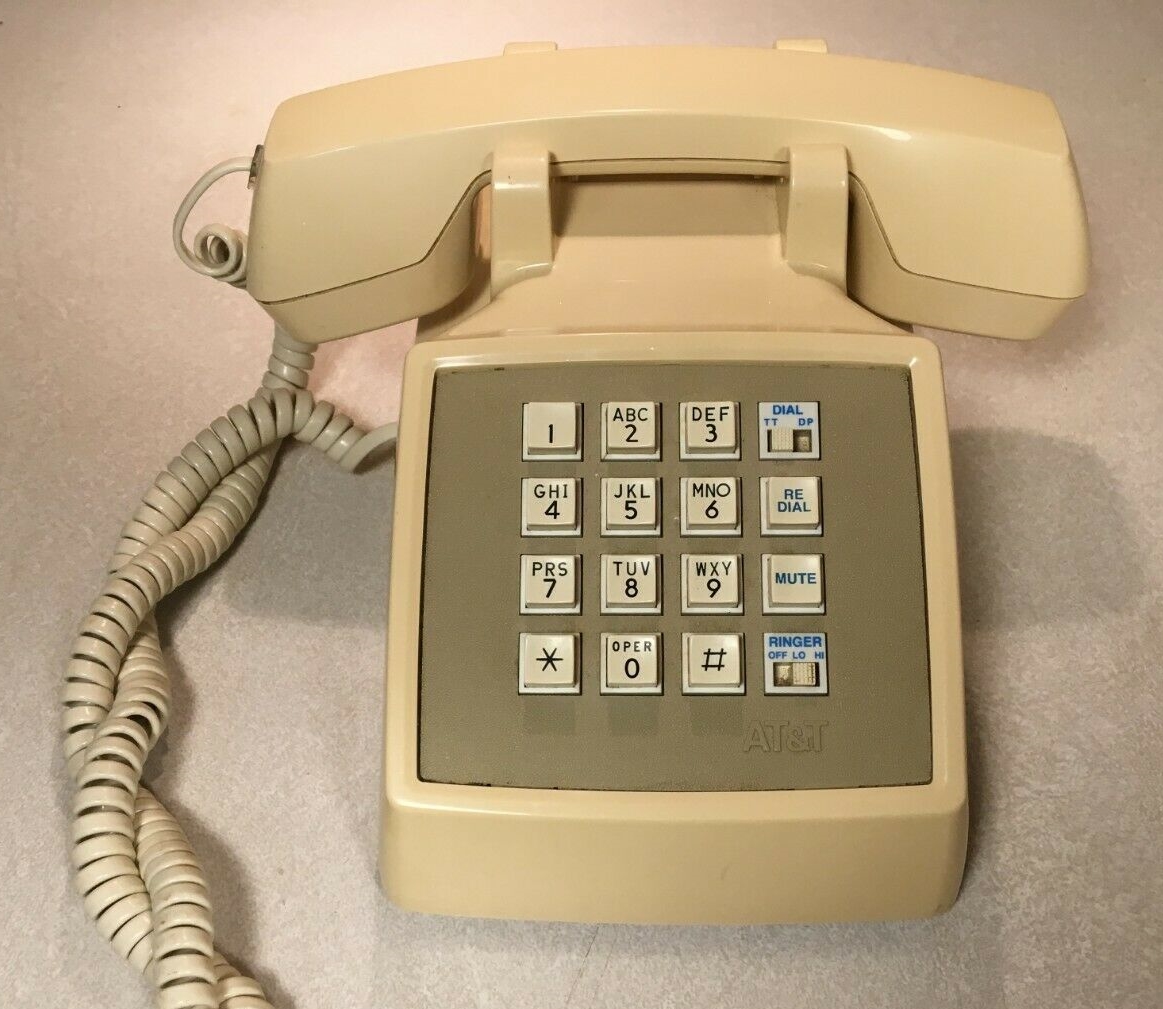 Modernized NSRS is our “smartphone”
You resisted it for a while…
It was a little cumbersome to get used to…
But you were soon hooked!
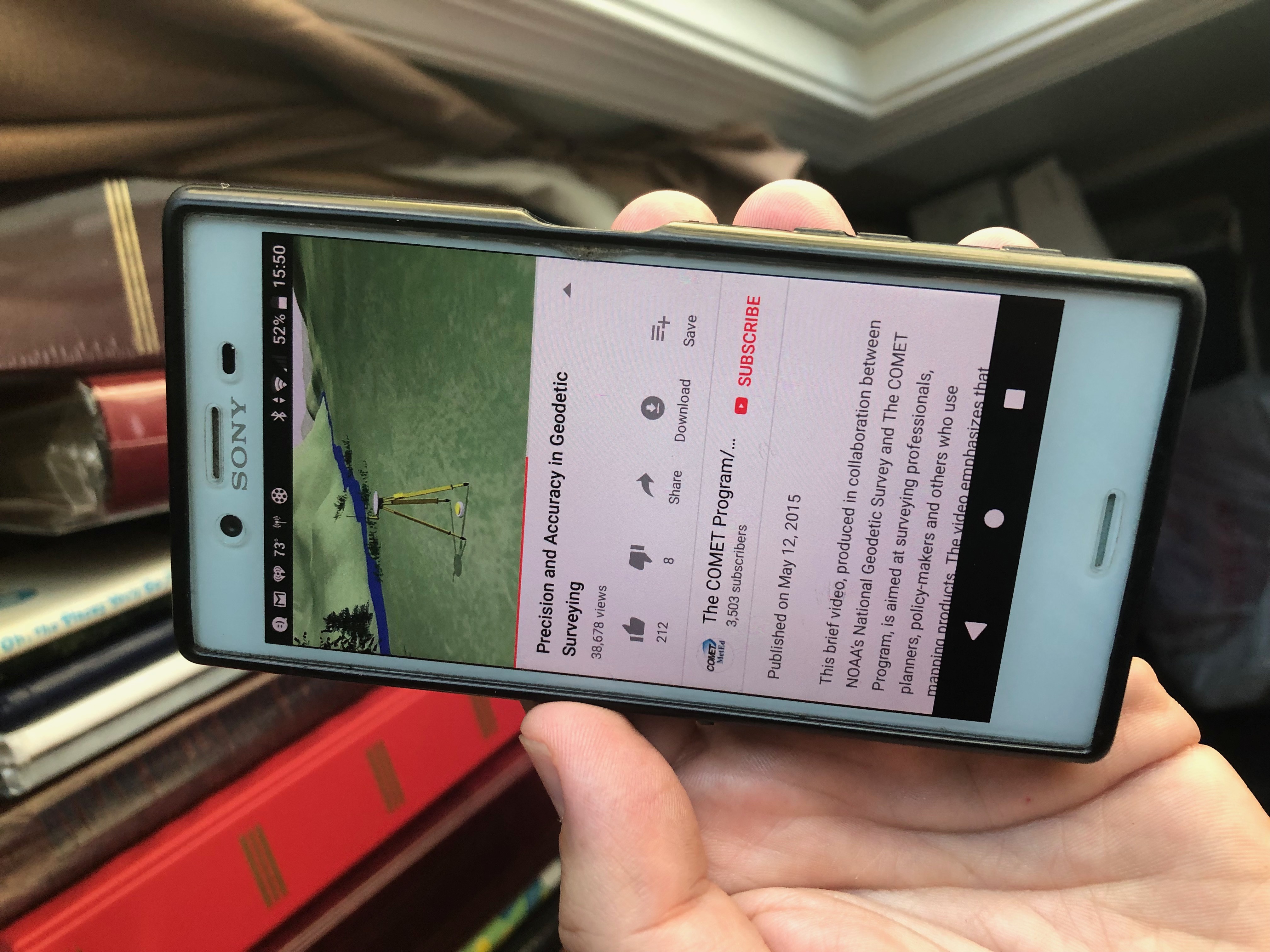 Two Major Components of Modernized NSRS

NATRF2022 – geometric (LLh)

NAPGD2022 – geopotential (H)
North American Terrestrial Reference Frame of 2022 

NATRF2022

(pronounced: nat-ref)
Reference Frame ≈ Datum
Reference Frame is a more scientifically appropriate way of saying “datum”

could be debated that  “datum” was misused

you will continue to see NGS use the phrase “New Datums” for 2022
Reference Frame Defined
A point of view or a ‘frame of reference’.

If your reference frame is North America, you are standing somewhere within North America, seeing how other places move from your point of view.
Why replace NAD83?
Main driver: Global Navigation Satellite System (GNSS)
ACCESS
GNSS equipment is fast, inexpensive, reliable
Reduces reliance on physical control marks
ACCURACY
Insensitive to distance-dependent errors
Immune to monument instability; active control via CORS
CONSISTENCY
Eliminates systematic errors in current datums
Aligned with global reference frames
Integrated system for both position and height
A very brief history of U.S. horizontal & geometric datums
GNSS
triangulation
NATRF2022
+
+
+
+
+
+
time
few 0.01m
few 0.01m
tens of meters
few 0.1m
<10 m
shift
<2m
Replacing NAD83
develop four "plate-fixed" reference frames
remove non-geocentricity of NAD83
align to ITRF2014 at epoch 2020.00
remove most of tectonic plate rotation from ITRF2014 via Euler Pole Parameters
			(pronounced: “oiler”)
Shift and Drift…
Replacing NAD83
develop four "plate-fixed" reference frames
remove non-geocentricity of NAD83
align to ITRF2014 at epoch 2020.00
remove most of tectonic plate rotation from ITRF2014 via Euler Pole Parameters
			(pronounced: “oiler”)
Shift and Drift…
Four “Plate-Fixed” Reference Frames
+
North American Terrestrial Reference Frame of 2022
	(NATRF2022)

Pacific Terrestrial Reference Frame of 2022
	(PATRF2022)

Caribbean Terrestrial Reference Frame of 2022
	(CATRF2022)

Mariana Terrestrial Reference Frame of 2022
	(MATRF2022)
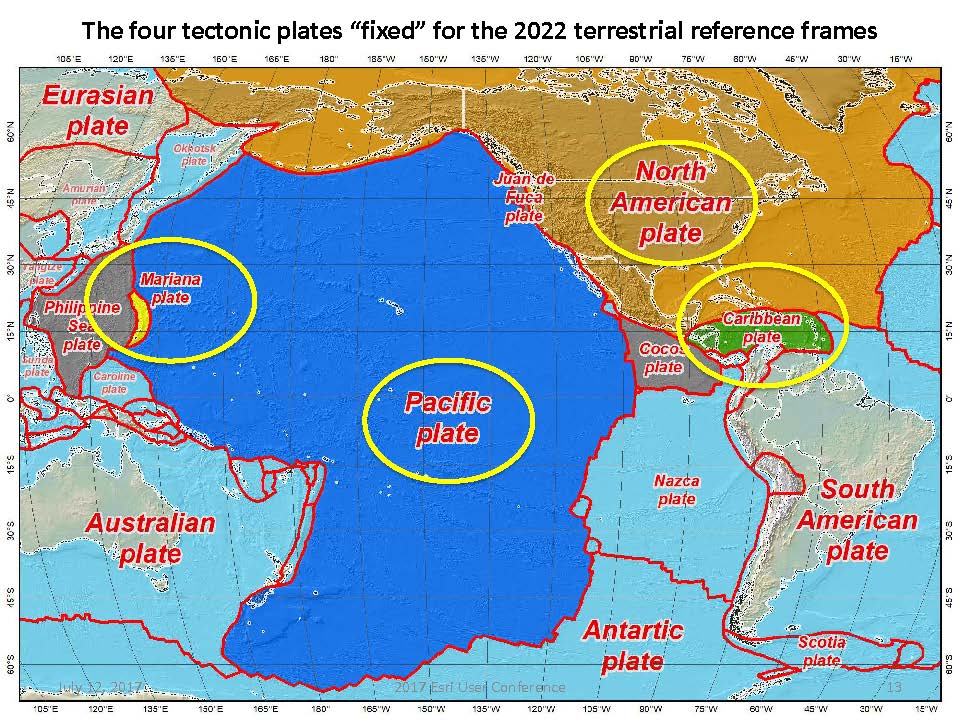 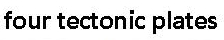 Four “Plate-Fixed” Reference Frames
North American Terrestrial Reference Frame of 2022
	(NATRF2022)

Pacific Terrestrial Reference Frame of 2022
	(PATRF2022)

Caribbean Terrestrial Reference Frame of 2022
	(CATRF2022)

Mariana Terrestrial Reference Frame of 2022
	(MATRF2022)
Replacing NAD83
develop four "plate-fixed" reference frames
remove non-geocentricity of NAD83
align to ITRF2014 at epoch 2020.00
remove most of tectonic plate rotation from ITRF2014 via Euler Pole Parameters
			(pronounced: “oiler”)
Shift and Drift…
Non-geocentricity of NAD83
Earth’s
Surface
h14
h83
NAD83
origin
ITRF2014
origin
~2.2 meters
GRS80
ellipsoid
Geometric change due to ellipsoid non-geocentricity
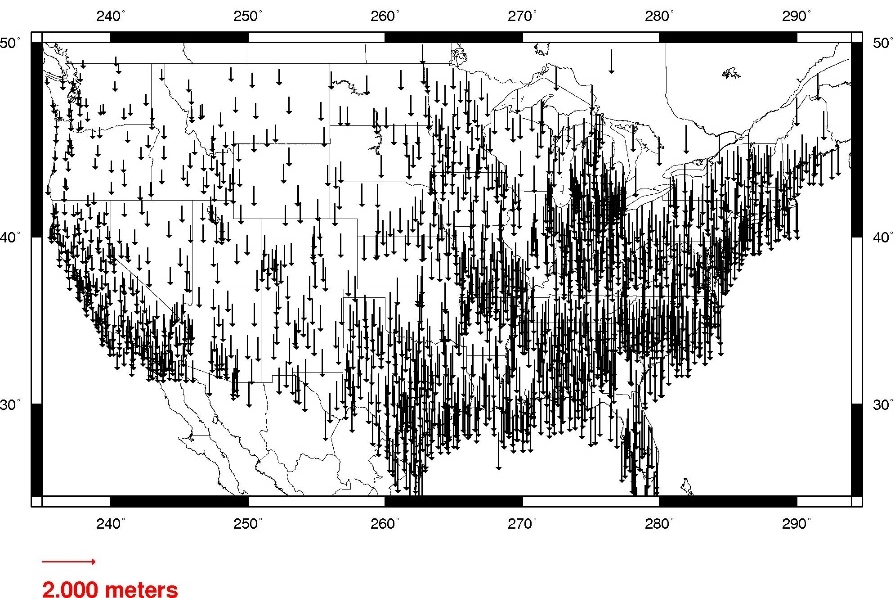 Horizontal (Lat, Lon)
Ellipsoidal (h)
Shift…
Replacing NAD83
develop four "plate-fixed" reference frames
remove non-geocentricity of NAD83
align to ITRF2014 at epoch 2020.00
remove most of tectonic plate rotation from ITRF2014 via Euler Pole Parameters
			(pronounced: “oiler”)
Shift and Drift…
International Terrestrial Reference Frame
(ITRF)
International Earth Rotation and Reference Systems Service (IERS)
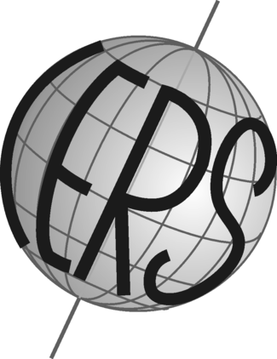 International Union of Geodesy and Geophysics (IUGG)
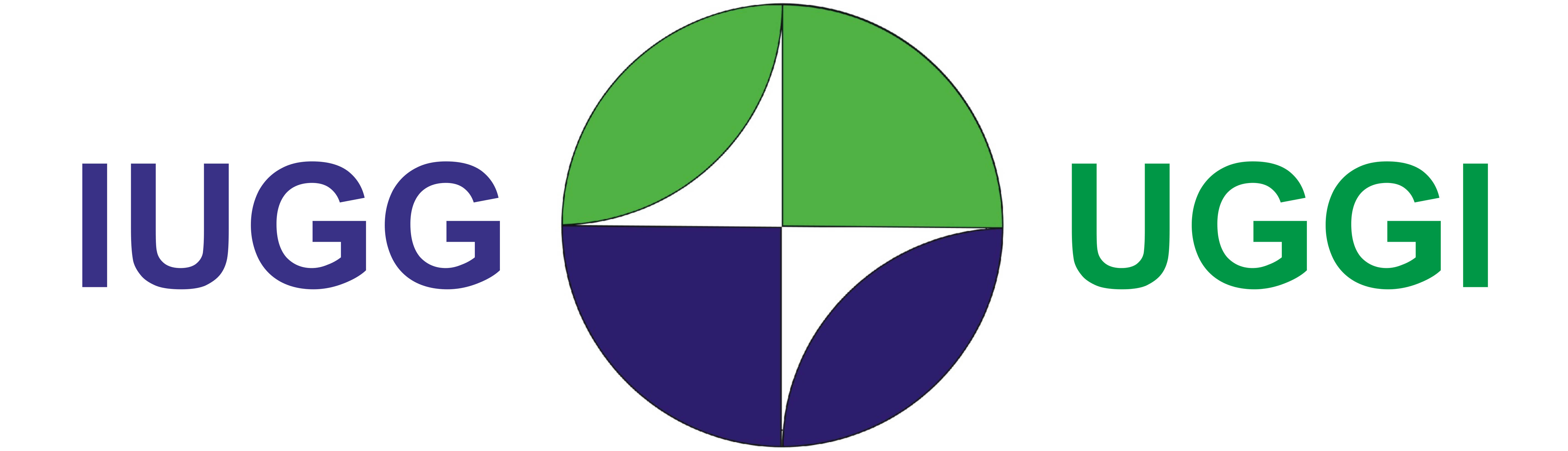 International Terrestrial Reference Frame
The stable coordinate system that allows us to measure change over space, time and evolving technologies.
An accurate, stable set of station positions and velocities.
Network measurements interconnected by co-location of different space geodetic techniques.
“Approximately represents the motions of the tectonic plates with respect to the Earth's deep interior”… huh?
ITRF concept
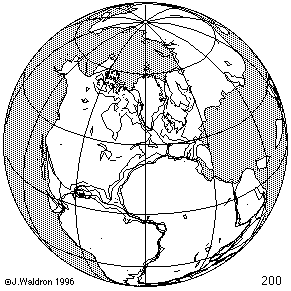 Watch the grid!
Drift…
Replacing NAD83
develop four "plate-fixed" reference frames
remove non-geocentricity of NAD83
align to ITRF2014 at epoch 2020.00
remove most of tectonic plate rotation from ITRF2014 via Euler Pole Parameters
			(pronounced: “oiler”)
Shift and Drift…
The wrong question, circa 2022:
“What’s the position of that point?”
The right question, circa 2022:
“What’s the position of that point, on some specific date?”
Drift…
Two types of drift
Tectonic Plate Rotation
horizontal

Everything Else
residual motions left after rotation
regional linear motions
localized subsidence or uplift
simple to model
complex
Tectonic Plate Rotation
horizontal
simple to model
Euler Pole Parameters
 of 2022 

EPP2022
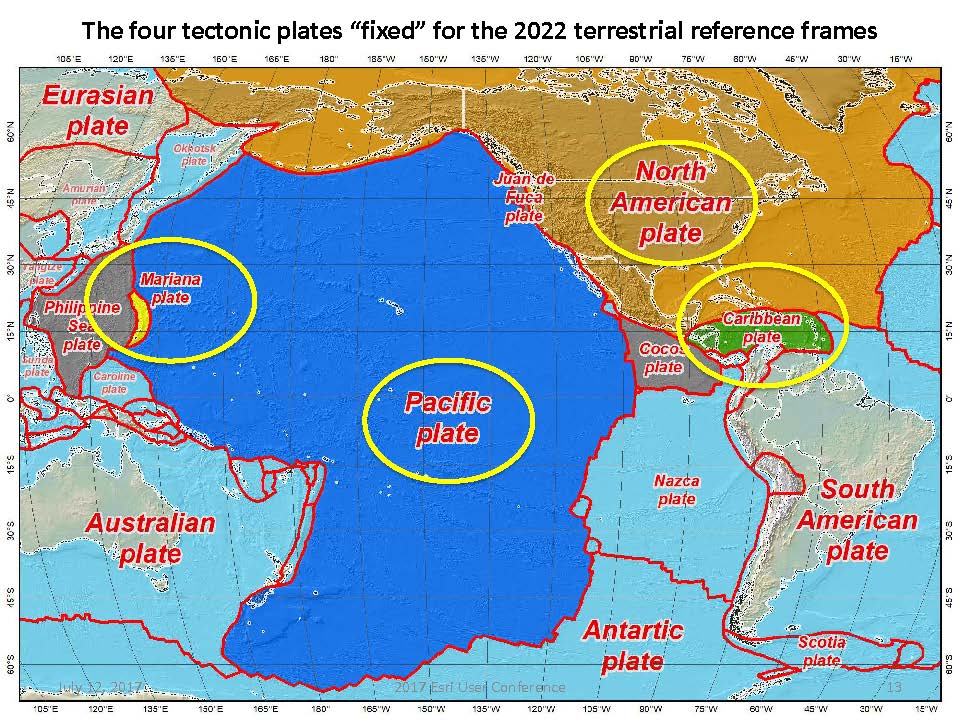 Plate Rotation visualized
Drift…
Euler Poles and “Plate-Fixed”
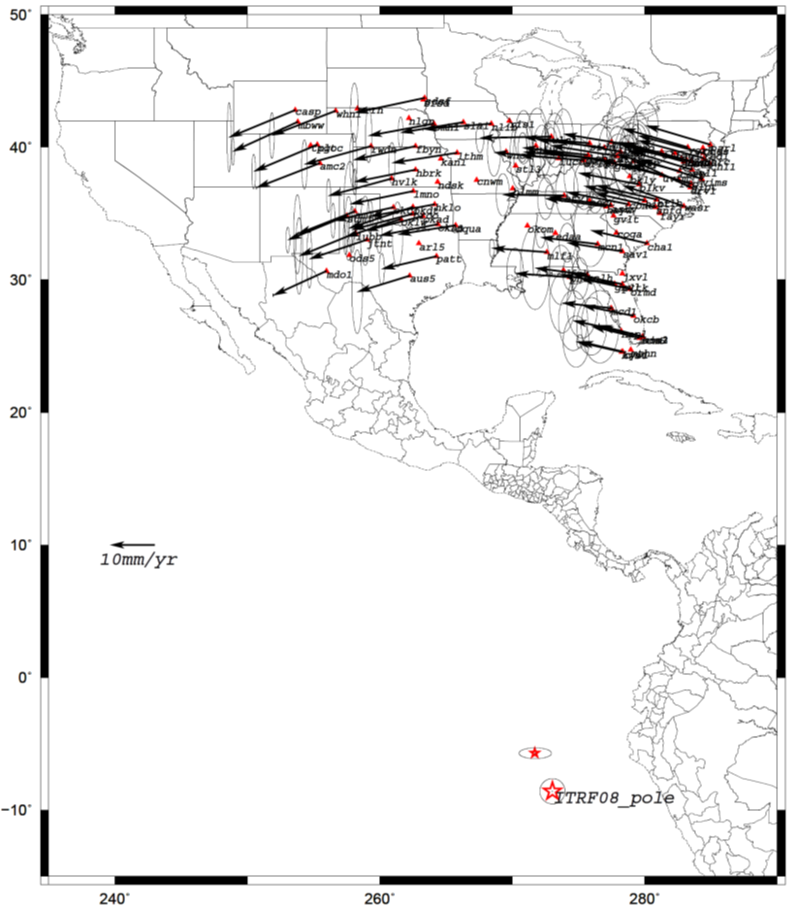 In the ITRF, many tectonic plates have a dominant motion: rotation

Euler Pole - point about which a plate rotates (yellow star)
NATRF2022 Euler Pole
Euler Poles and “Plate-Fixed”
ITRF
Frame = constant
NA Plate = rotating
NATRF
Frame = rotating
NA Plate = constant
Euler Poles and “Plate-Fixed”
ITRF
Frame = constant
NA Plate = rotating
NATRF
Frame = rotating
	(relative to ITRF)
NA Plate = constant
	(relative to NATRF2022)
ITRF – constant frame, rotating plate
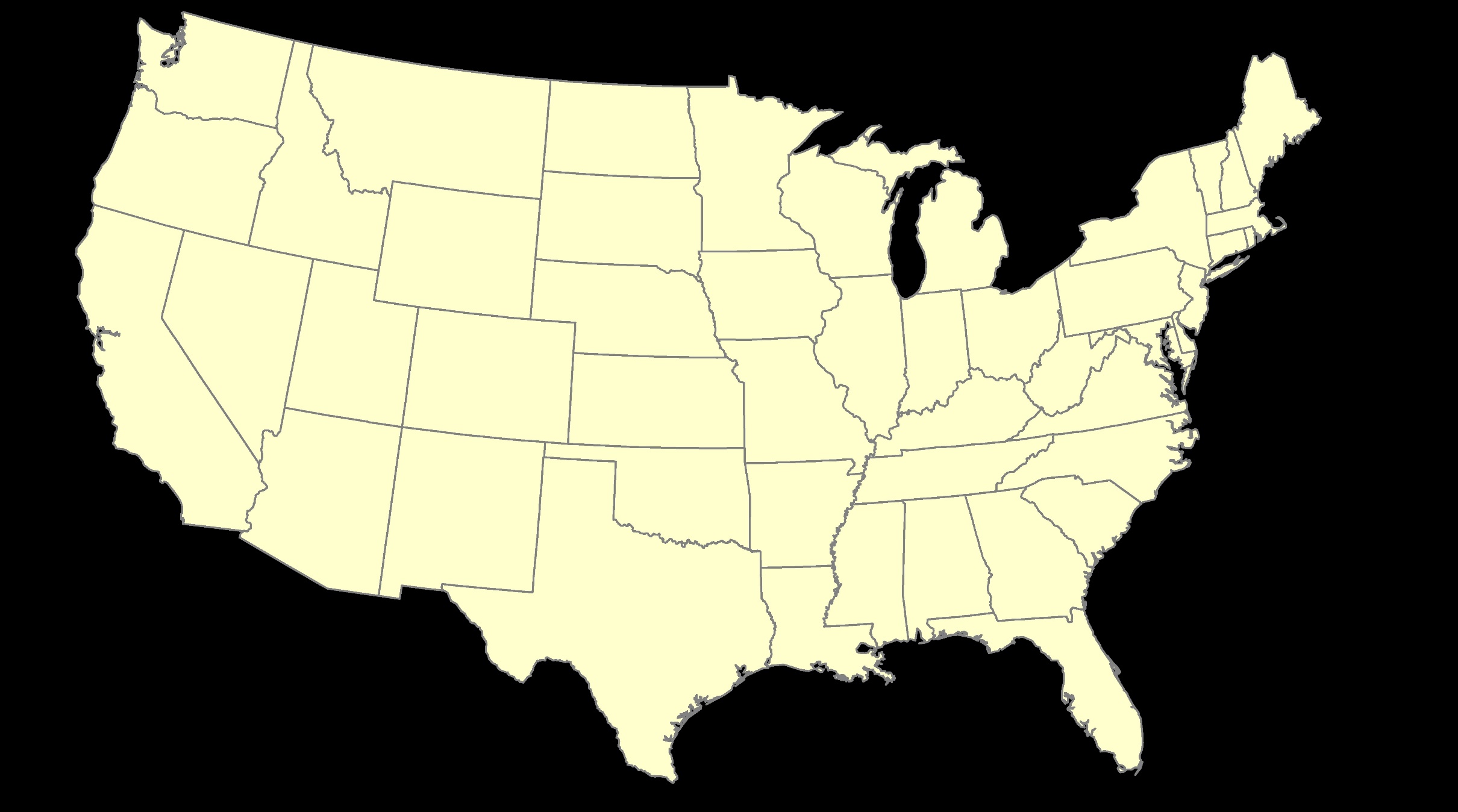 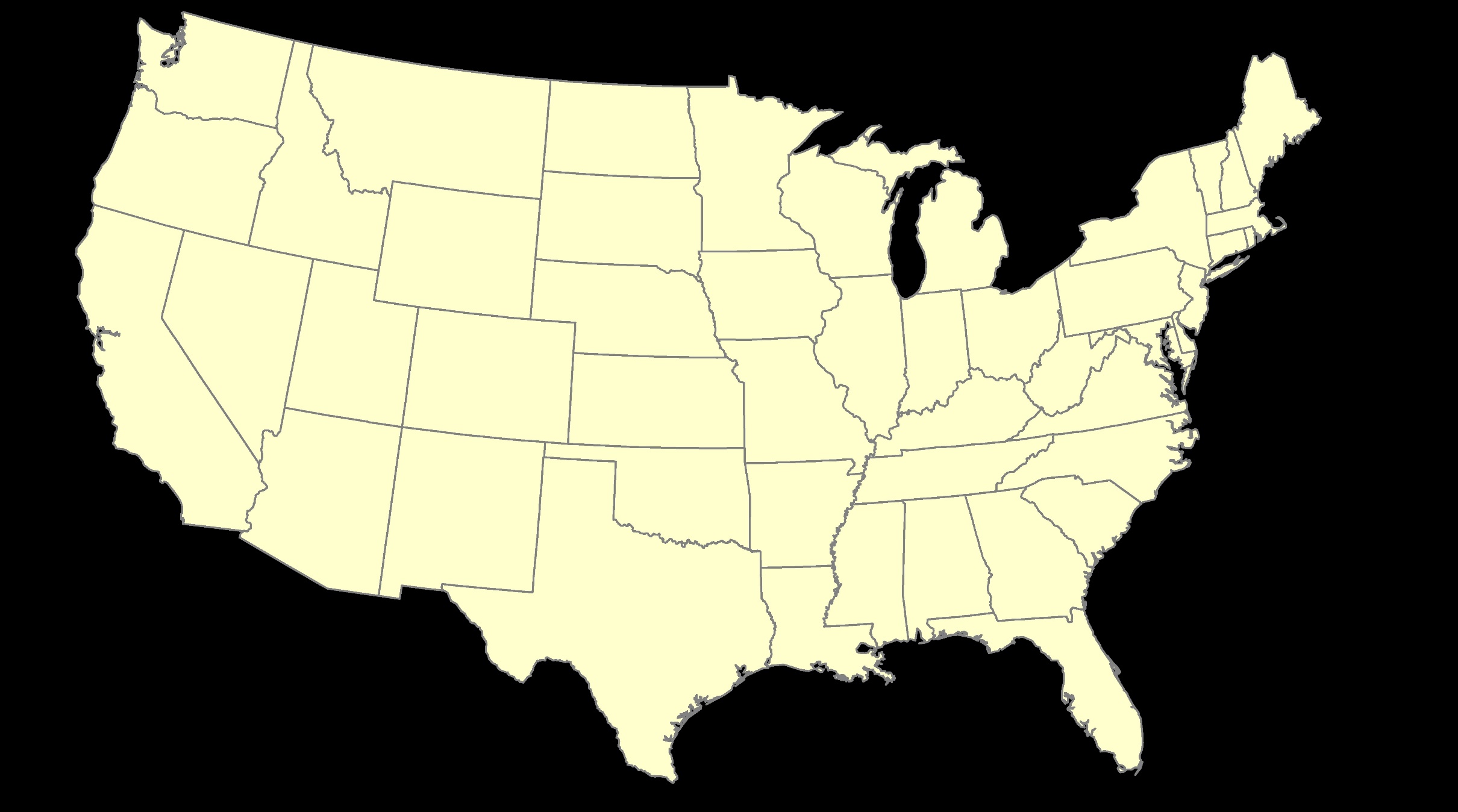 NATRF – rotating frame, constant with plate
“Plate-Fixed”
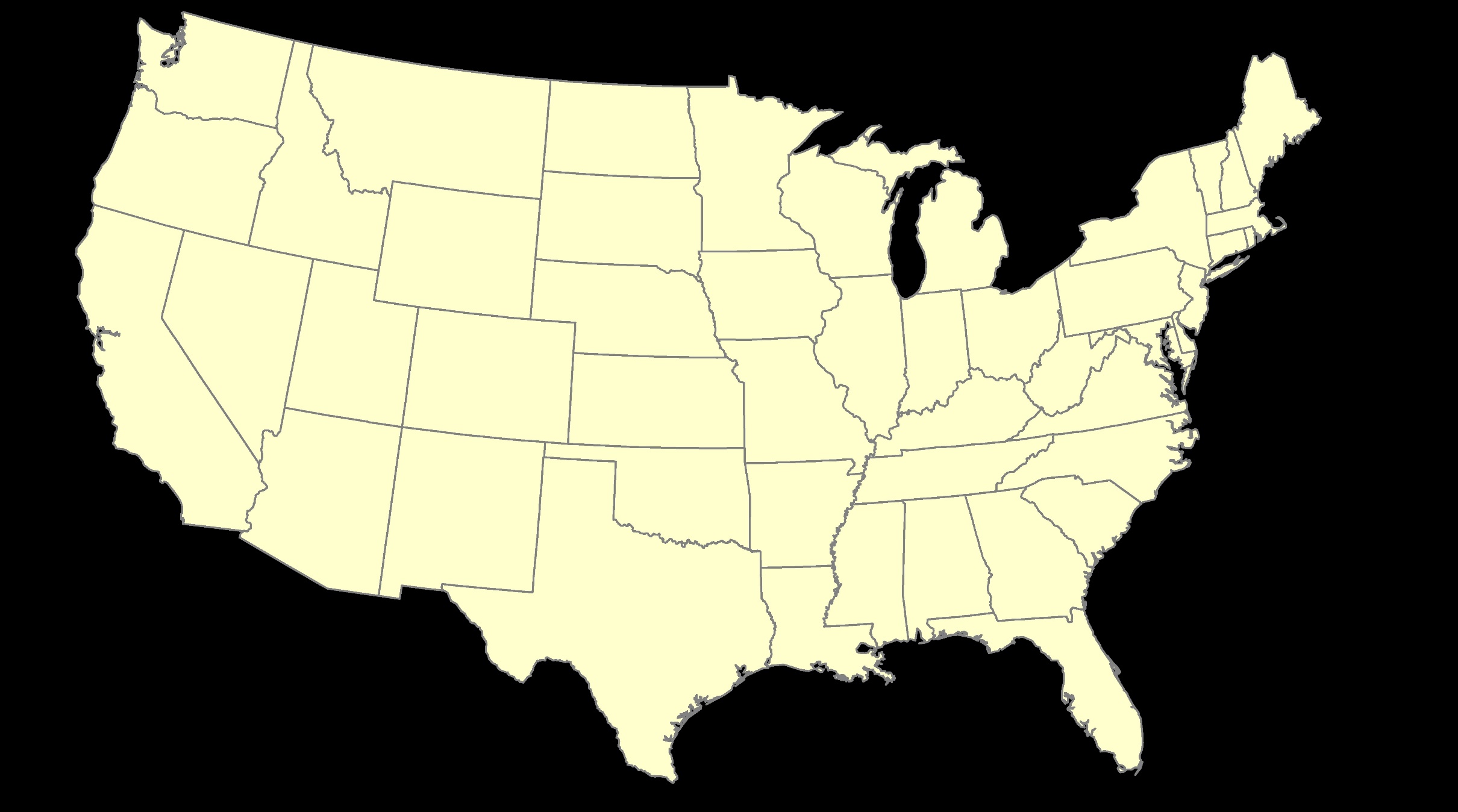 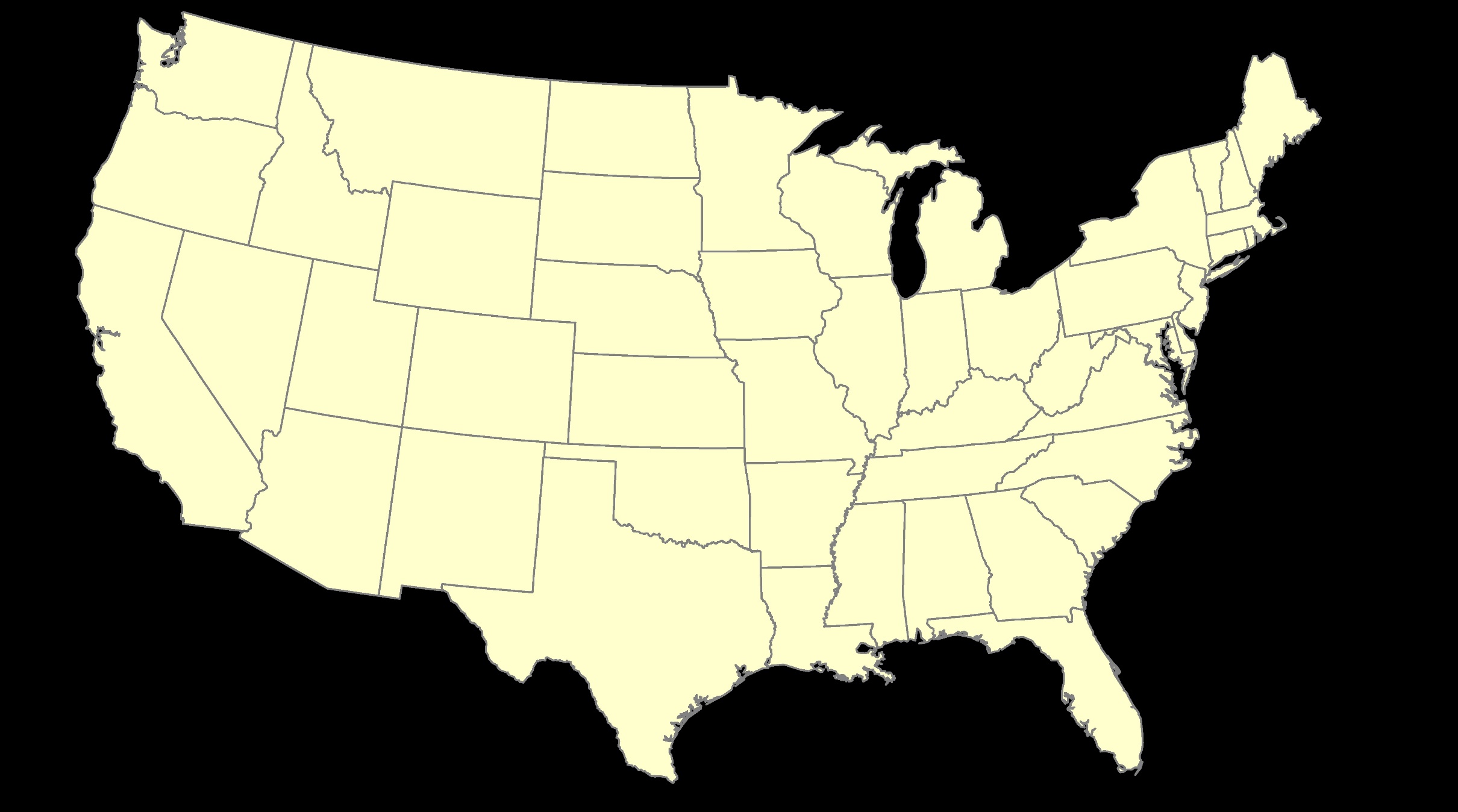 ITRF or NATRF – your choice, just use EPP
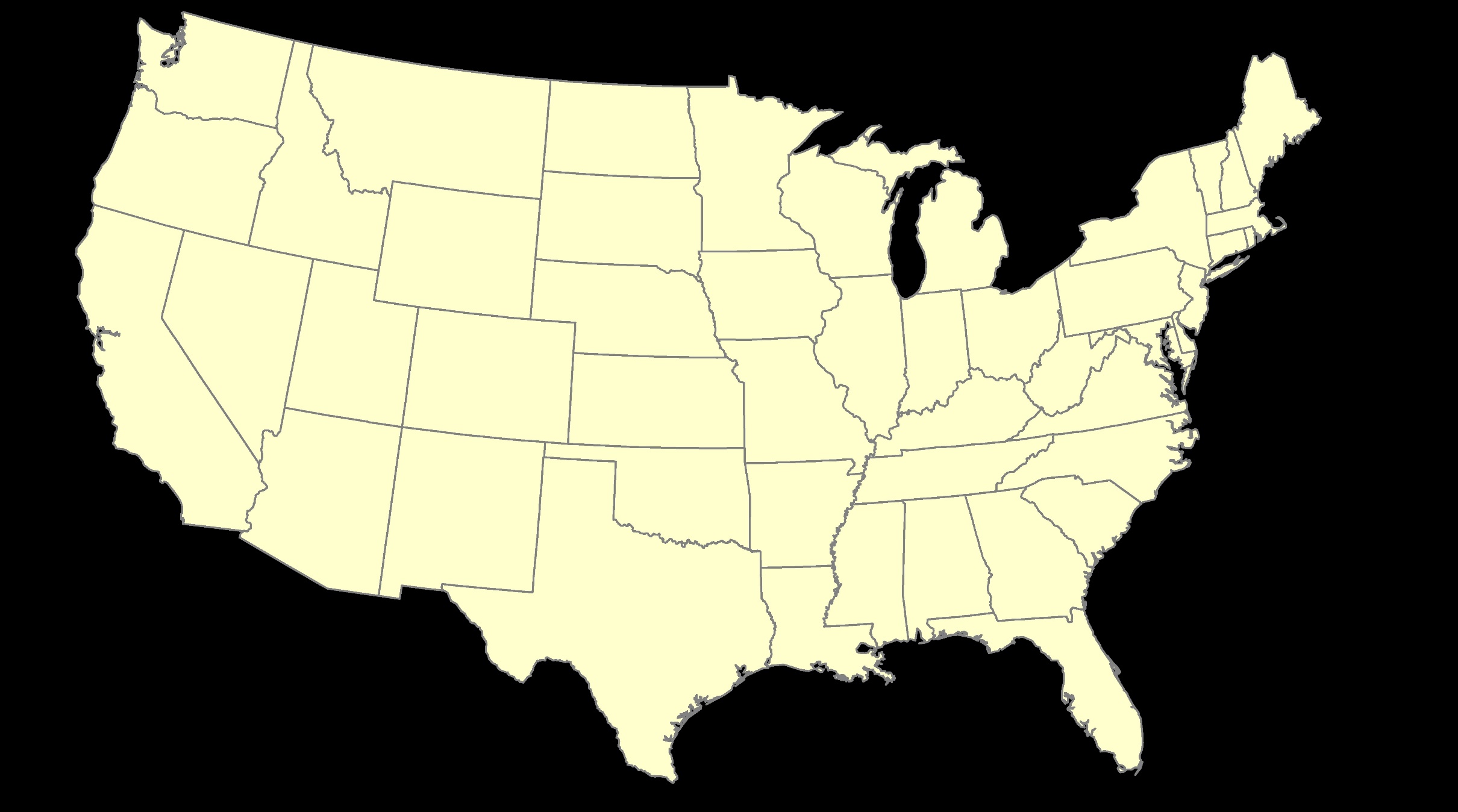 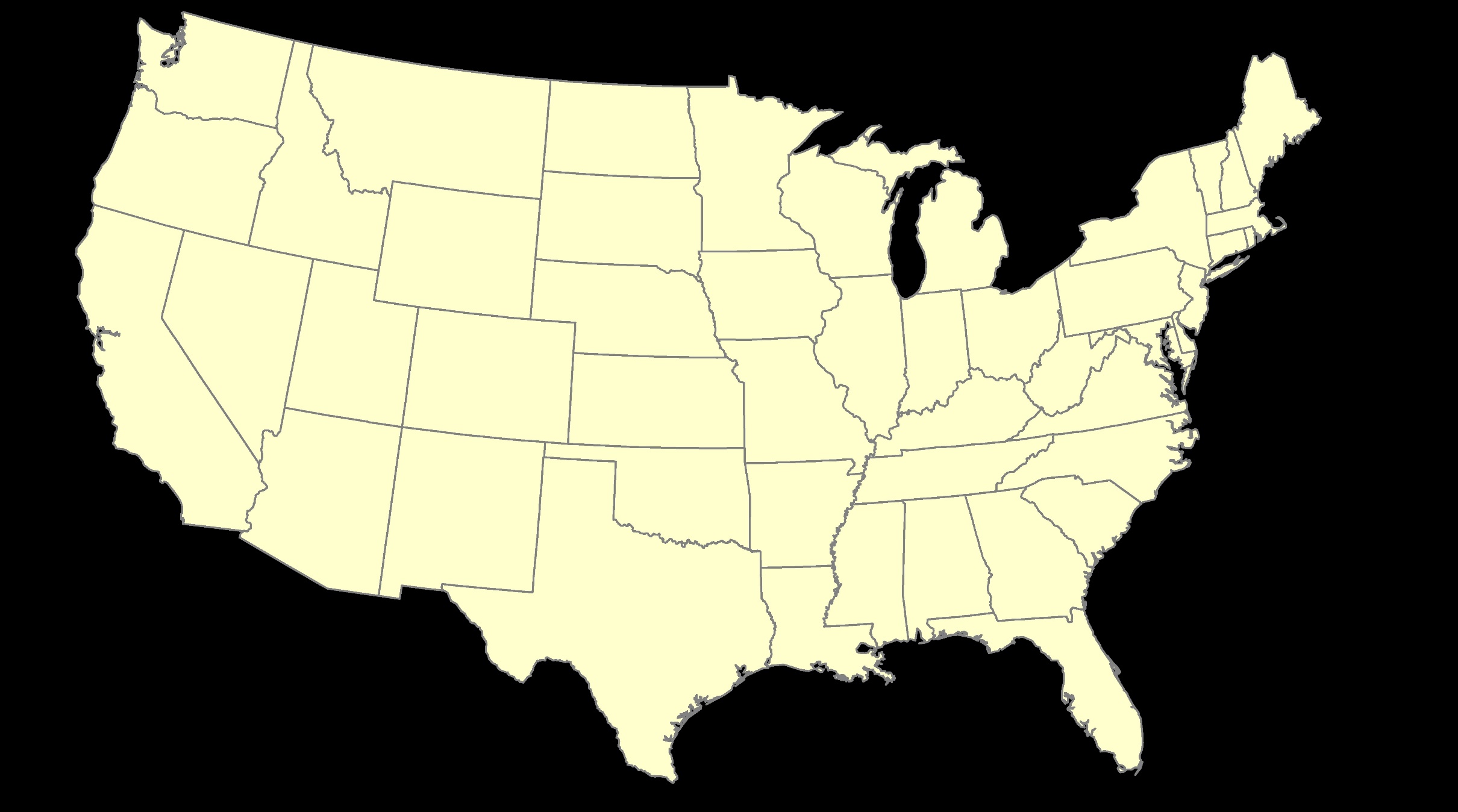 EPP – Euler Pole Parameters
Latitude
Longitude
Rotation Speed
yellow star off west coast of S. America
CORS Velocities in ITRF2014
Drift…
CORS Velocities in NATRF2022
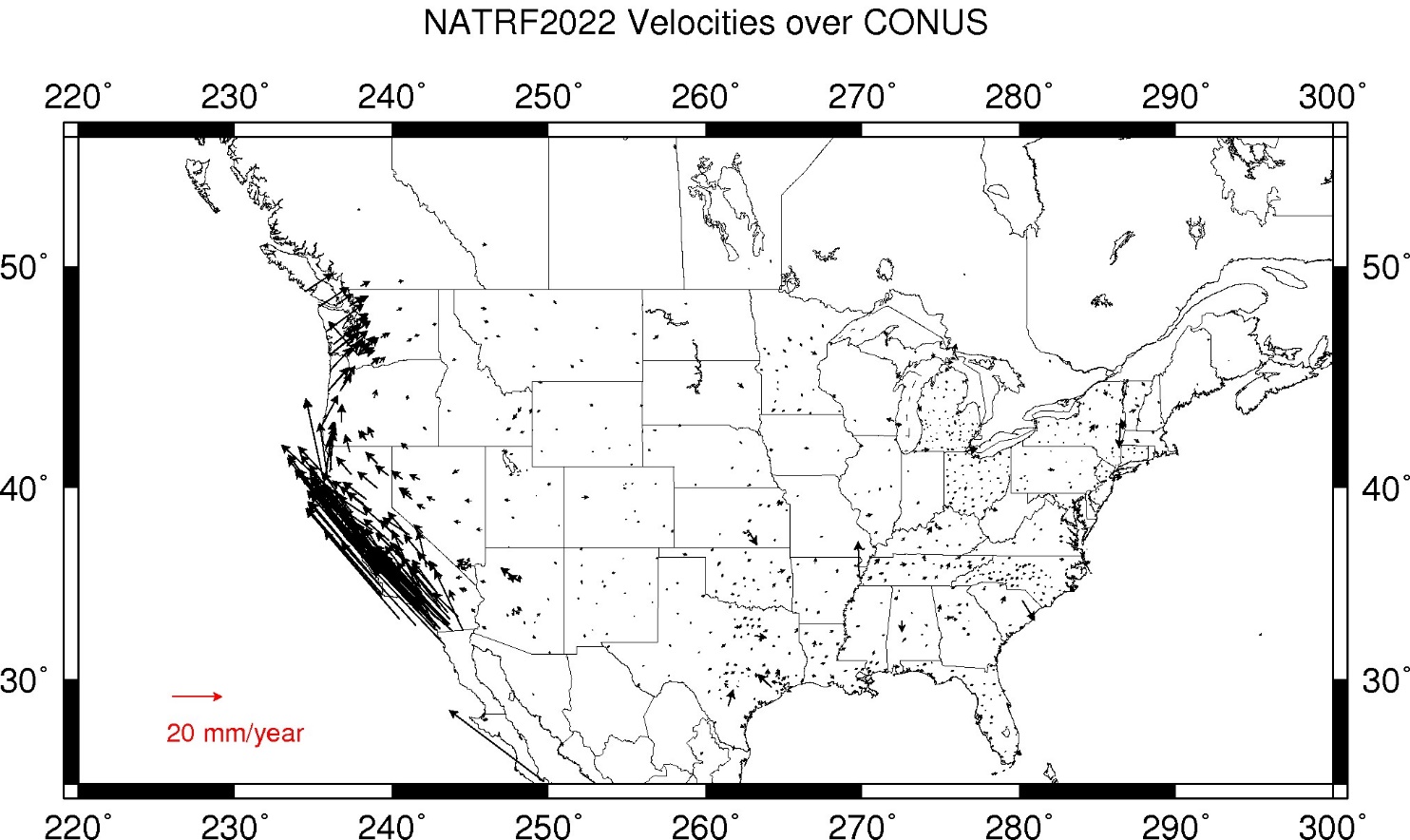 Think of this map as ITRF2014 + EPP2022
Still SomeDrift…
ITRF2014 + EPP2022 = --TRF2022
The North American Terrestrial Reference Frame of 2022 
	(NATRF2022)

The Caribbean Terrestrial Reference Frame of 2022 
	(CATRF2022)

The Pacific Terrestrial Reference Frame of 2022 
	(PATRF2022)

The Mariana Terrestrial Reference Frame of 2022 
	(MATRF2022)
Rotation of the 
North American Plate
Rotation of the 
Caribbean Plate
ITRF2014
Rotation of the 
Pacific Plate
Rotation of the 
Mariana Plate
EPP2022
ITRF2014 + EPP2022 = --TRF2022
The North American Terrestrial Reference Frame of 2022 
	(NATRF2022)

The Caribbean Terrestrial Reference Frame of 2022 
	(CATRF2022)

The Pacific Terrestrial Reference Frame of 2022 
	(PATRF2022)

The Mariana Terrestrial Reference Frame of 2022 
	(MATRF2022)
Rotation of the 
North American Plate
EPP2022
ITRF2014
Two types of drift
Tectonic Plate Rotation
horizontal

Everything Else
residual motions left after rotation
regional linear motions
localized subsidence or uplift
simple to model
complex
Everything Else
residual motions left after rotation
regional linear motions
localized subsidence or uplift
Still SomeDrift…
complex
Intra-Frame Velocity Model of 2022 

IFVM2022
Concept of goal of IFVM
Longitude (Easting) History of DI4044
Trend: -1.7 mm / year
RED IS NATRF2022
COORDINATE
Still Some Drift…
Trend: -14.3 mm / year
BLUE IS ITRF COORDINATE
2004	2006	2008	2010	2012	2014	2016	2018
Still Some Drift…
Everything in the world moves
Coordinates will be associated with the actual date when the data was collected!
Velocities at all marks can be estimated using this Intra-Frame Velocity Model
IFVM goal being to move collected data thru time to Reference Epochs for coordinate comparisons/analysis
Intra-Frame Velocity Model
A model of all residual velocities, after removal of tectonic rotation via EPP:
Horizontal residual motion
Total vertical motion (ellipsoid heights)
Replaces / Improves upon HTDP
Given t1 and t2, compute Df, Dl, Dh at any point, accounting for all motions (drifts, earthquakes, GIA, etc.)
Likely be built upon CORS data, geodynamic models and InSAR
EPP2022 – Euler Pole Parameters – Simple Rotation
Three parameters: lat, lon, rotation speed
Horizontal only: just latitude and longitude
Changes the frame: ITRF2014 + EPP2022 = NATRF2022
Does not change the epoch

IFVM2022 – Intra-Frame Velocity Model - Complex
Complex set of parameters
Residual horizontal motion: all the motion leftover after Euler Pole rotation
All vertical motion: localized subsidence or uplift
Changes the epoch
Does not change the frame: “intra” = on the inside; within
EPP2022IFVM2022
Two new tools that will make time dependent geodetic control practical
They work together to account for the Drift…
Example of application of EPP and IFVM
Important:  This slide only covers geometric coordinates.
It’s 2039 and you are working in San Diego using NATRF2022 
And you need to compare your work to another survey from 2028
…the catch is, that survey was done in PATRF2022
EPP2022
(PA)
EPP2022
(NA)
PATRF2022
ep. 2028.048
ITRF2014
ep. 2028.048
NATRF2022
ep. 2028.048
IFVM2022
(PA)
IFVM2022
(NA)
EPP2022
(PA)
EPP2022
(NA)
NATRF2022
ep. 2039.704
PATRF2022
ep. 2039.704
ITRF2014
ep. 2039.704
Alright Jeff... enough jibba-jabba, what’s the impact?
What’s that going to look like?
PHOTO = NAD83
RED = NAD83 shoreline data
GREEN = shoreline transformed to NATRF2022
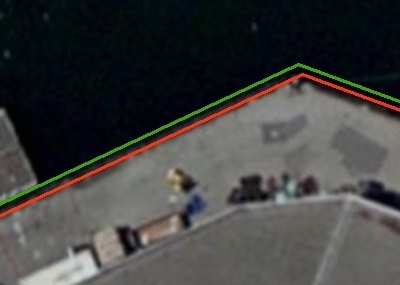 If you’re only working in this region…
North American Terrestrial Reference Frame of 2022 

(NATRF2022)
North American-Pacific Geopotential Datum of 2022 

NAPGD2022

(pronounced: nap-jee-dee)
A very brief history of (the most prevalent) U.S. vertical datums
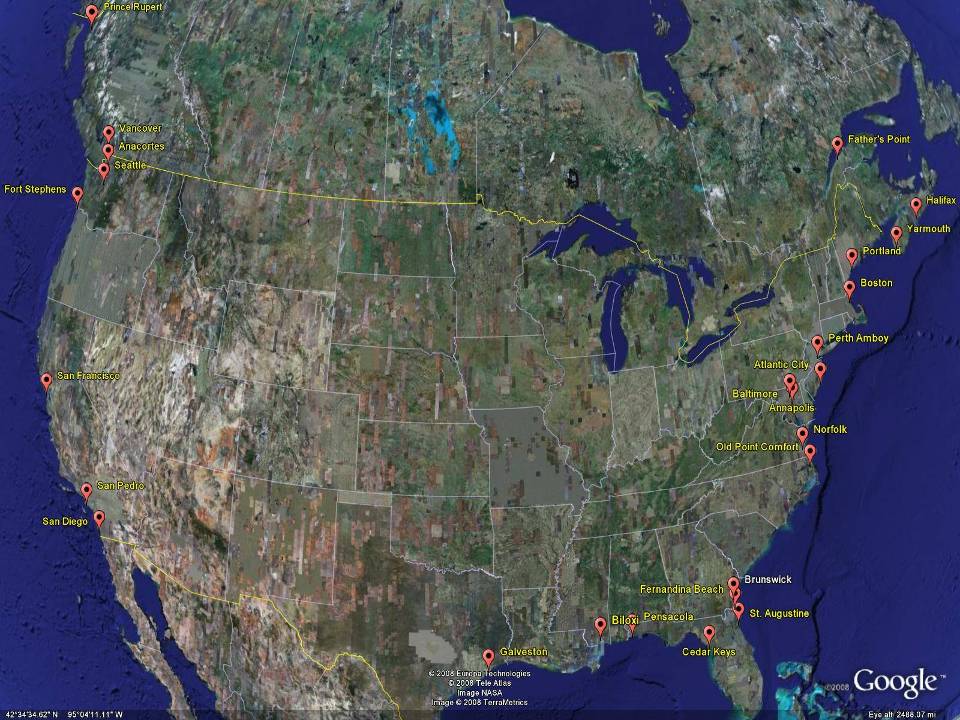 NGVD29
The National Geodetic Vertical Datum of 1929 is referenced to 26 tide gauges in the US and Canada
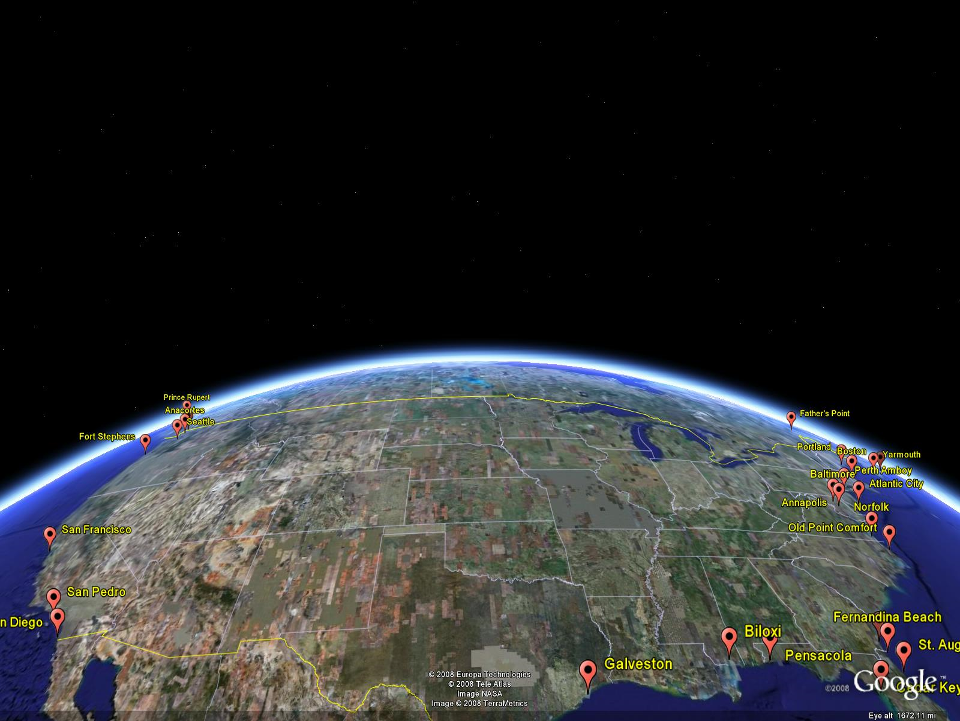 -11 cm
125 cm
-23 cm
102 cm
85 cm
-11 cm
70 cm
4 cm
-23 cm
NAVD 88
Referenced to 1 Tide Gauge
(Father’s Point)
NGVD 29
Referenced to 26 Tide Gages
NAVD88 minus LMSL(1960-1978)
Why Replace NAVD88?
tilt/bias in zero reference surface
subsidence, uplift, freeze/thaw of BMs
limited access, availability of undisturbed marks
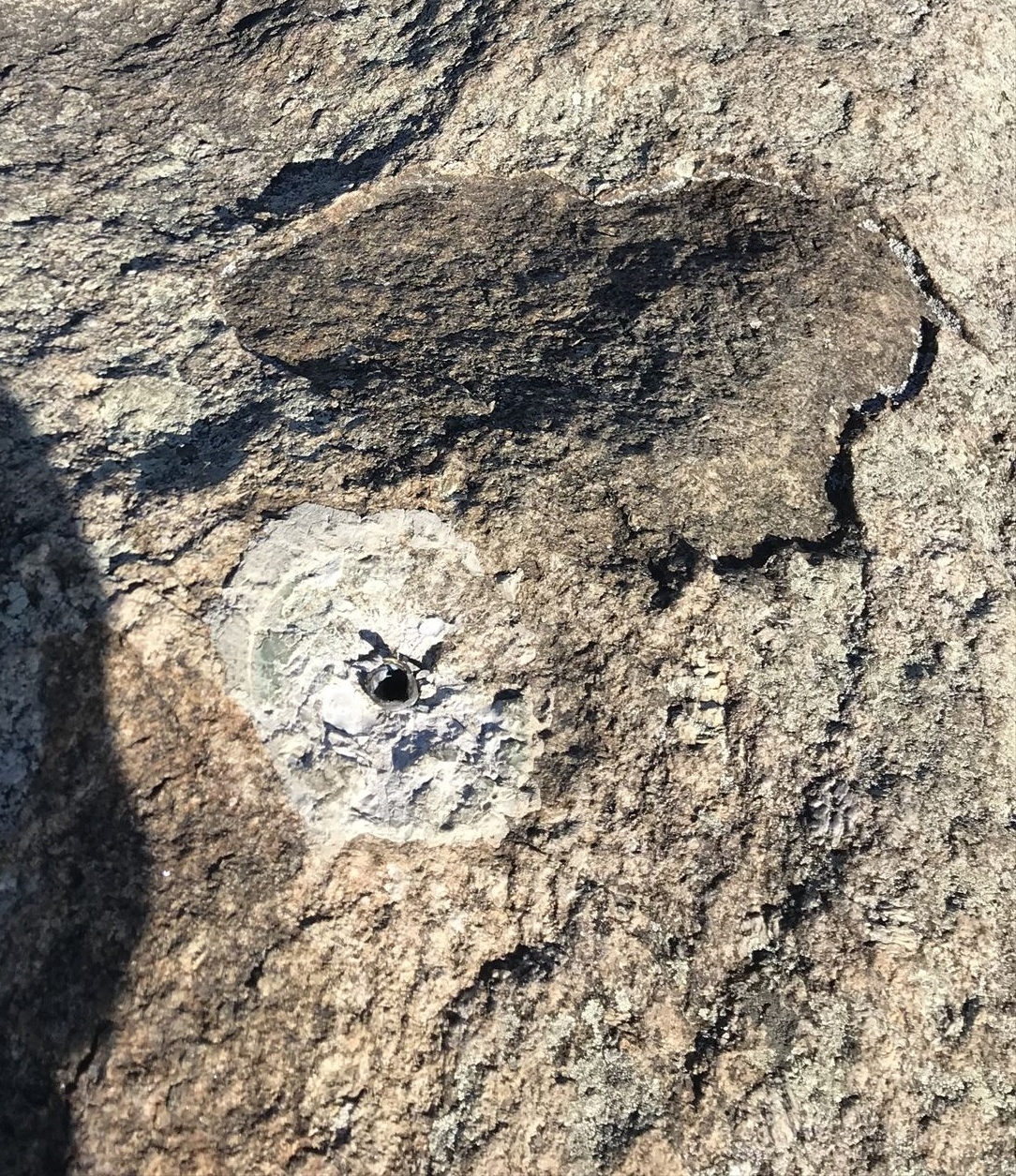 Approximate Error in NAVD88 "zero elevation”
Known Issues with NAVD88
tilt/bias in zero reference surface
subsidence, uplift, freeze/thaw of BMs
limited access, availability of undisturbed marks
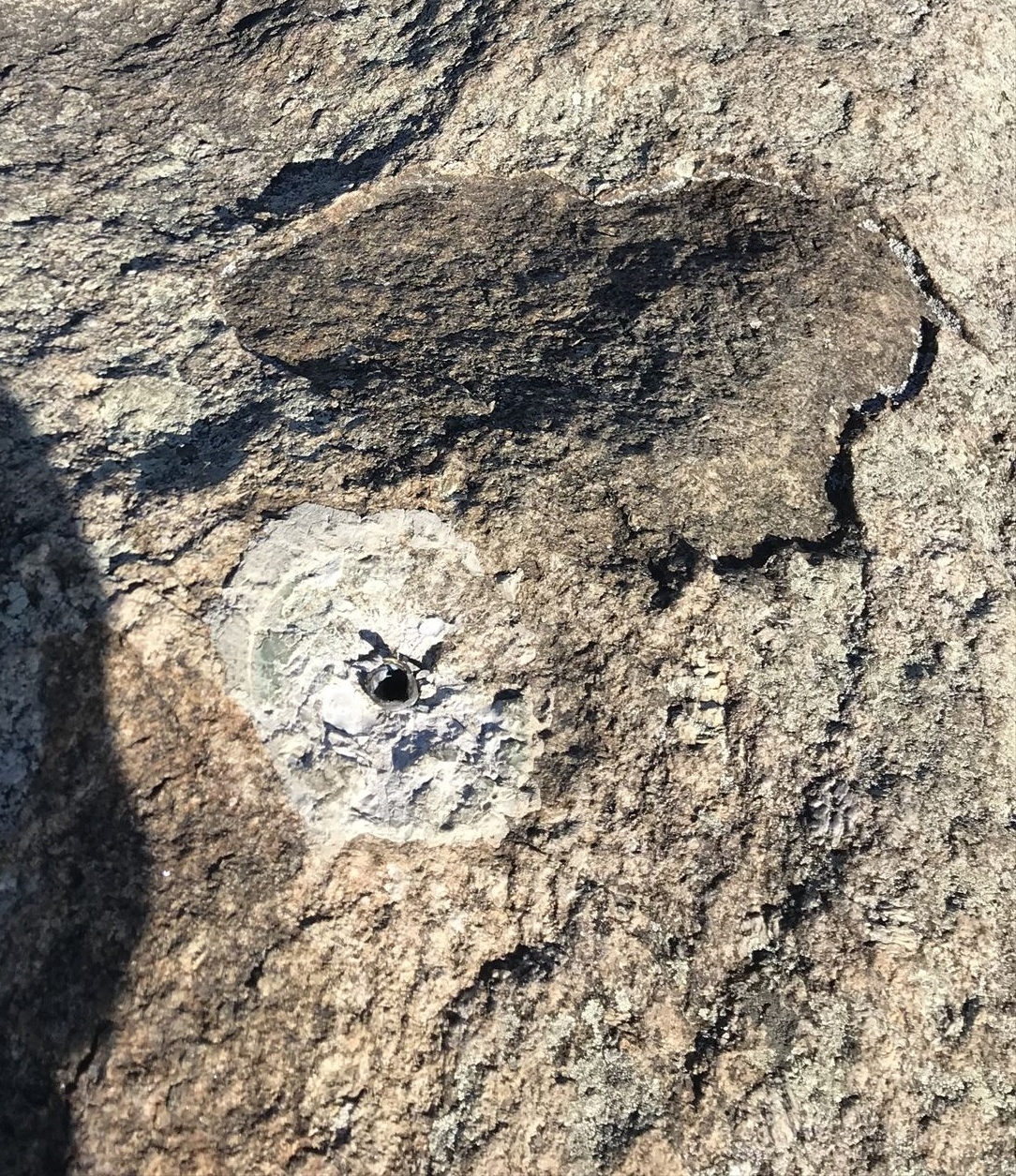 Approximate Error in NAVD88 "zero elevation”
Passive marks may lie still… but they still may lie!small instability x long time = large inaccuracy
Replacing NAVD88
primary access via GNSS and geoid (OPUS, etc.)
accurate continental gravimetric geoid (1-2 cm)
aligned with:
NATRF2022 (or CATRF, PATRF, MATRF)
global mean sea level (GMSL)
monitor time-varying nature of gravity (NGS Geoid Monitoring Service GeMS)
Replacing NAVD88
Two types of geoid models
Gravimetric
Hybrid
Replacing NAVD88
Gravimetric geoid is created from “scratch” with various types of gravity data
USGG2003, USGG2009, USGG2012, xGEOID19

Hybrid geoid is simply a gravimetric geoid warped to fit some vertical datum… like NAVD88
GEOID03, GEOID09, GEOID12B, GEOID18
Replacing NAVD88
USGG2003, USGG2009, USGG2012, xGEOID19



GEOID03, GEOID09, GEOID12B, GEOID18
best fit to NAVD88
best fit to NAVD88
best fit to NAVD88
best fit to NAVD88
Building a Geopotential Field Model
Long Wavelengths 
(> 250 km)
+
GRACE/GOCE/Satellite Altimetry
Intermediate Wavelengths
(20km to 300 km)
Airborne Observations
(GRAV-D)
Short Wavelengths  (< 100 km)
Terrestrial/Surface Measurement and  Predicted Gravity from Topography
GRACE - 2 Satellites measuring separation
GRAV-D – airborne relative gravimeters
Terrestrial Gravimeter - Relative
Terrestrial Gravimeter - Relative
Terrestrial Gravimeter - Absolute
Terrestrial Gravimeters - Absolute and Relative
Individual Components of NAPGD2022
global model of the geopotential field
GM2022
geoid undulation models by region
GEOID2022 aka “0 elevation”
deflection of the vertical (DoV) models by region
DEFLEC2022
surface gravity models by region
GRAV2022
static – SGRAV2022
dynamic – DGRAV2022
Sea Level Change and the Geoid
Sea Level Change and the Geoid
Sea Level Change and the Geoid
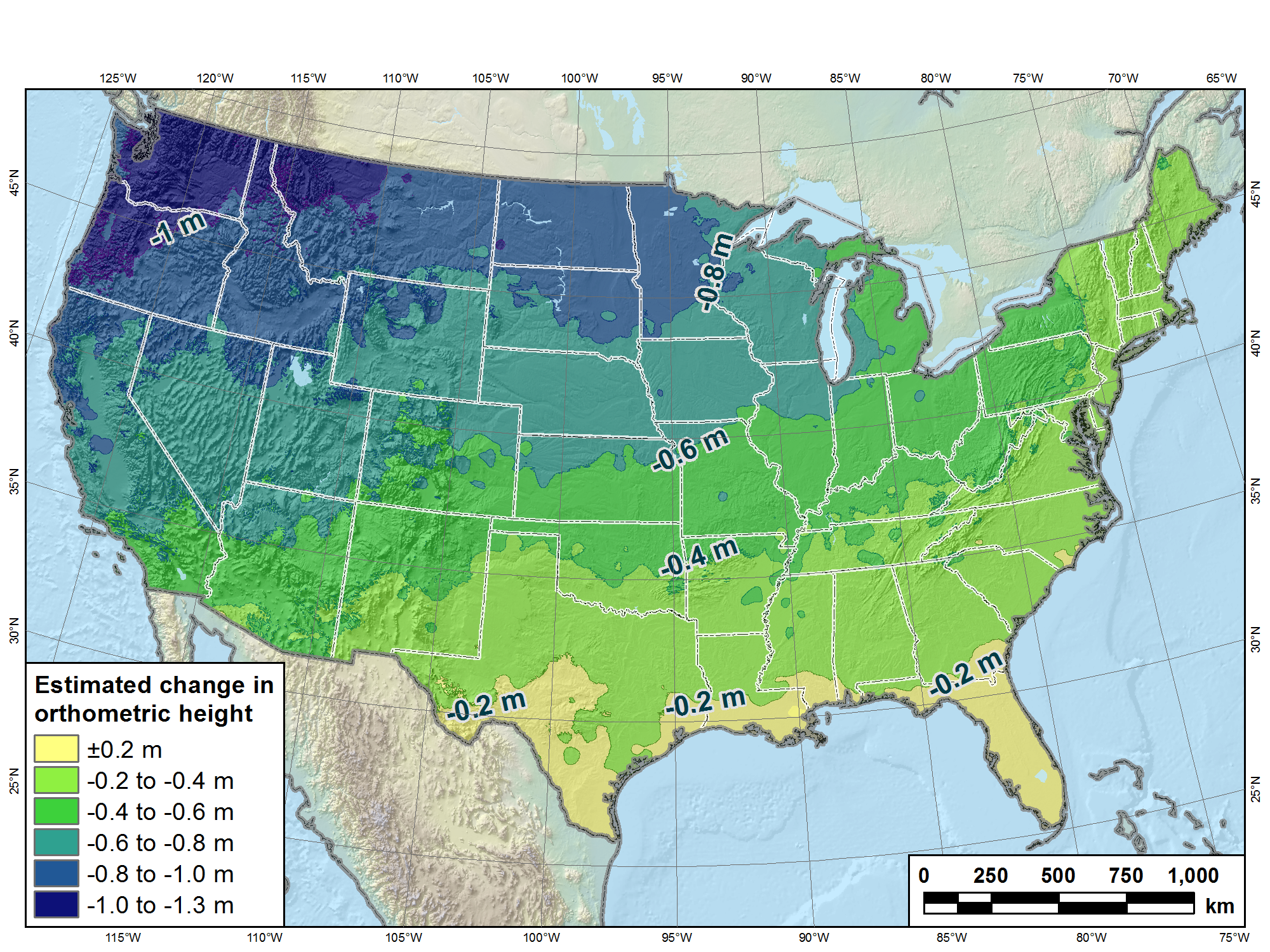 Estimated change in orthometric heights from NAVD88 to NAPGD2022
(NAPGD2022 approximated using xGEOID16B)
Estimated change in orthometric heights from NAVD88 to NAPGD2022
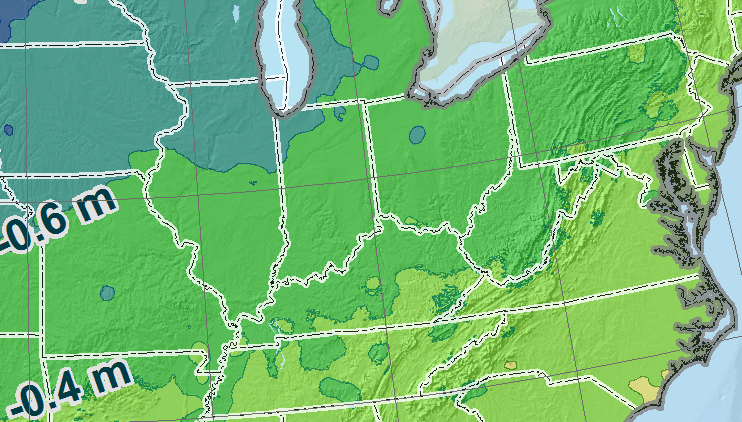 (NAPGD2022 approximated using xGEOID16B)
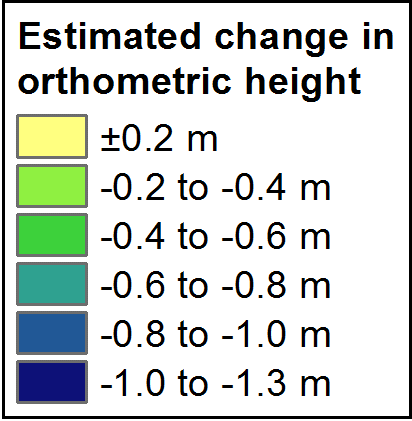 Vertical change of about -0.6 to -2.0 feet
North American-Pacific Geopotential Datum of 2022 

(NAPGD2022)
Where did this all start?How is all this possible?  And what will users get out of it?
Well, besides learning a whole new set of terminology and methods…
National Geodetic Survey Ten-Year Strategic Plan
By 2022, reduce all definitional & access-related errors in geometric reference frame to 1 cm when using 15 min of GNSS data
		aka “Replace NAD83”


By 2022, reduce all definitional & access-related errors in orthometric heights in geopotential datum to 2 cm when using 15 min of GNSS data
		aka “Replace NAVD88”
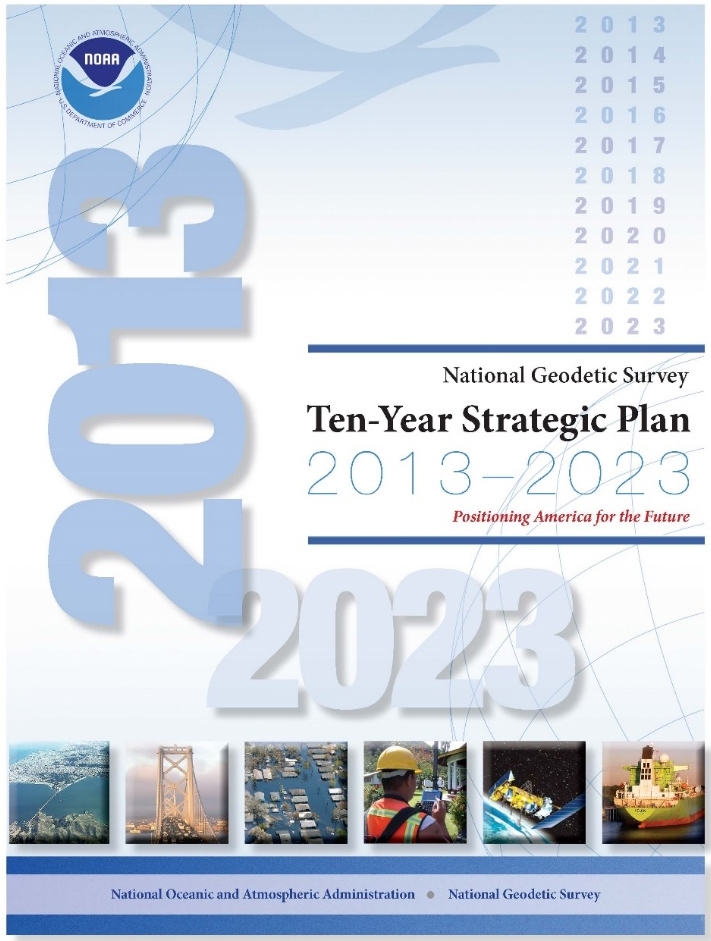 https://geodesy.noaa.gov/web/about_ngs/info/tenyearfinal.shtml
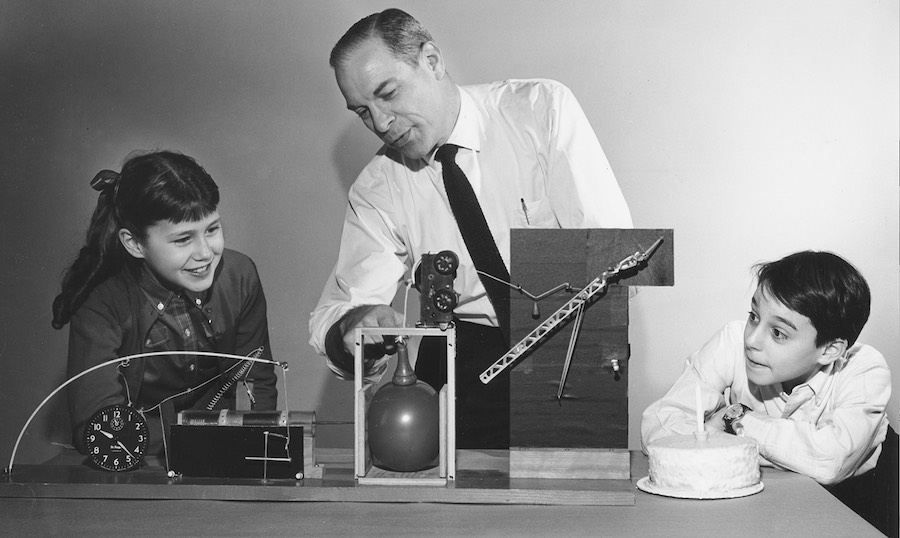 How is all this possible?
CORS
Co-location of space geodetic instruments worldwide
Teamwork with other geodetic organizations
Research and Development
Testing
Science!
Co-location Site
NASA Goddard Space Flight Center, Greenbelt MD, USA
GNSS, SLR, VLBI, DORIS
Co-location Site
NASA Goddard Space Flight Center, Greenbelt MD, USA
GNSS, SLR, VLBI, DORIS
Co-location Site
NASA Goddard Space Flight Center, Greenbelt MD, USA
GNSS, SLR, VLBI, DORIS
SLR
Satellite Laser Ranging
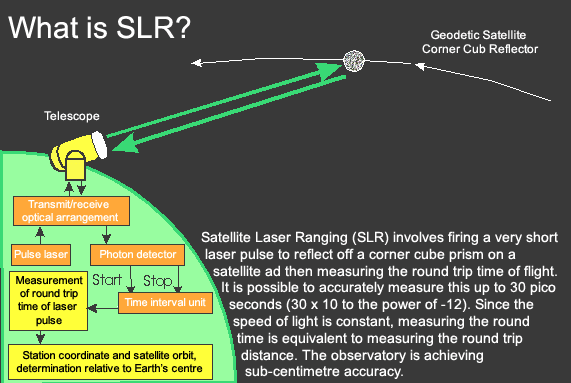 Co-location Site
NASA Goddard Space Flight Center, Greenbelt MD, USA
GNSS, SLR, VLBI, DORIS
VLBI
Very Long Baseline Interferometry
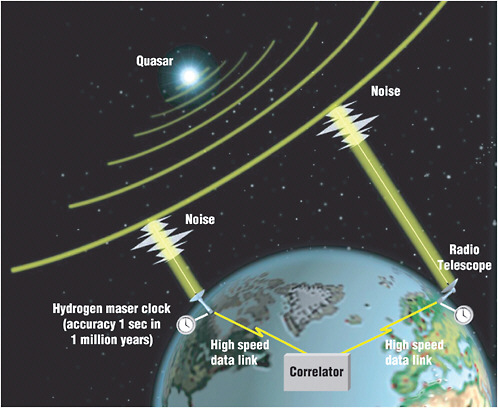 VLBI
Co-location Site
NASA Goddard Space Flight Center, Greenbelt MD, USA
GNSS, SLR, VLBI, DORIS
DORIS
Doppler Orbitography and Radiopositioning Integrated by Satellite
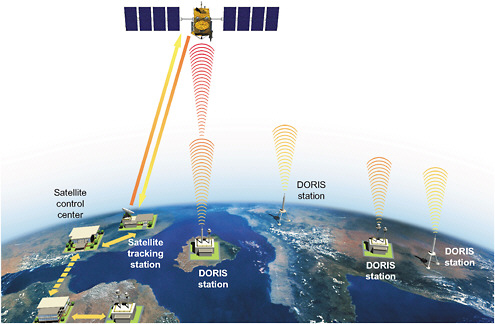 Doppler Orbitography and Radiopositioning Integrated by Satellite
Space Geodesy Co-location Diagram
Generic concept of “co-location survey”, typically more complex.
Altogether now!
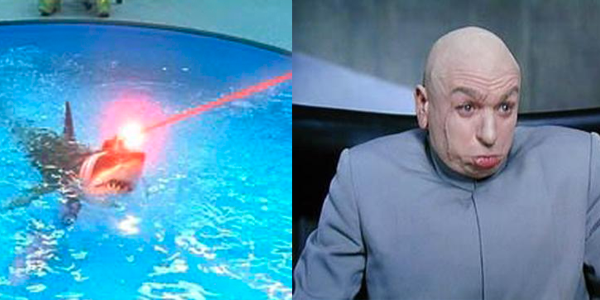 All these techniques work together to create a well-defined, robust reference frame that improves positioning for users globally.
Not just new datums…
NSRS Modernization
-OPUS enhancements/additions
-new types of coordinates
-new methods for establishing control
-streamlined Bluebooking
https://www.ngs.noaa.gov/ADVISORS/
-use any major search engine: “NGS advisors”
Jeff Jalbrzikowski, P.S., GISP
Appalachian Regional Geodetic Advisor

jeff.jalbrzikowski@noaa.gov
240-988-5486